Simulation Statistics
BY SAGAR AND SIDDHANT
Simulation Parameters
e-, kaon-, pi- (180k, 100k, 50k)
cut: e>0.2 GeV
pt: 4 GeV/c
phi: [-pi,pi]
Eta: [-4,4]
default units
Color Coding
Pion
Kaon
Electron
CEMC
CEMC
e vs ge
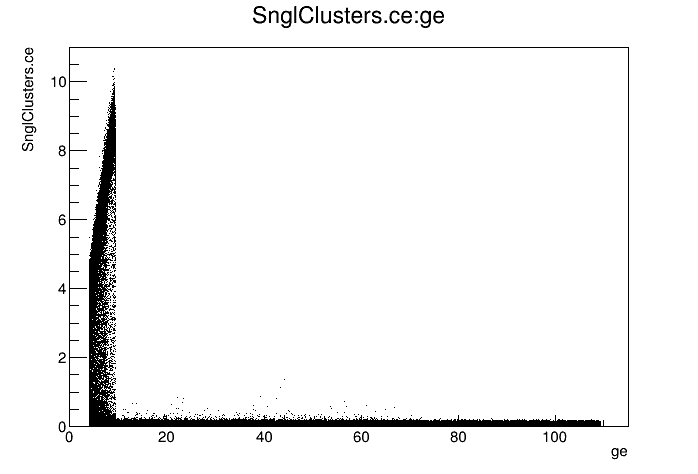 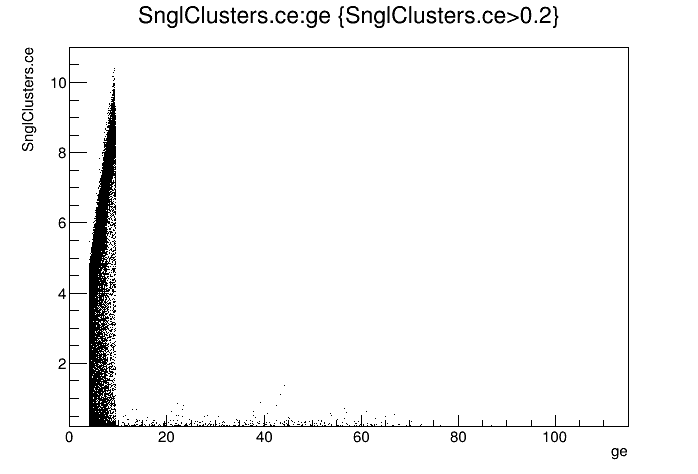 CEMC
e vs ge
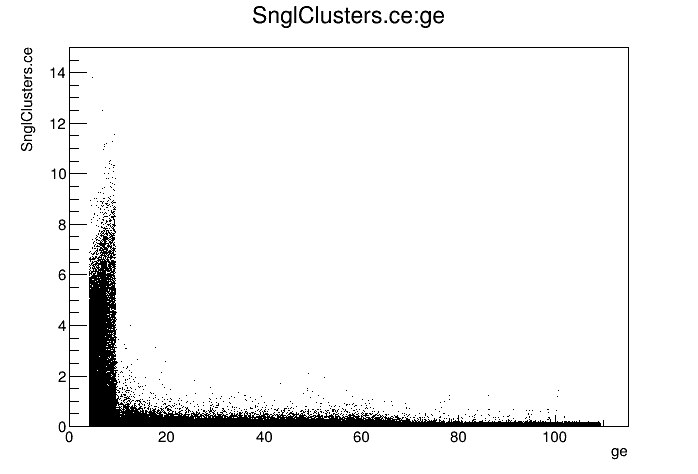 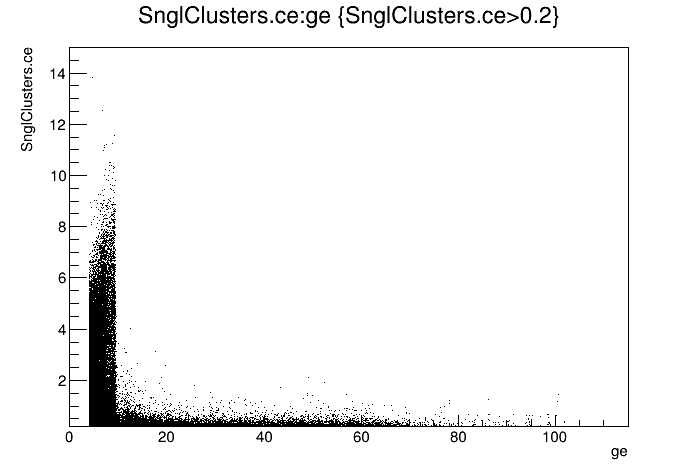 CEMC
e vs ge
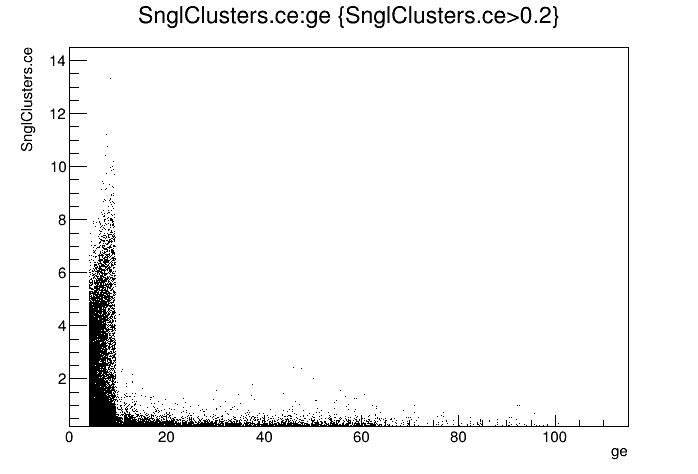 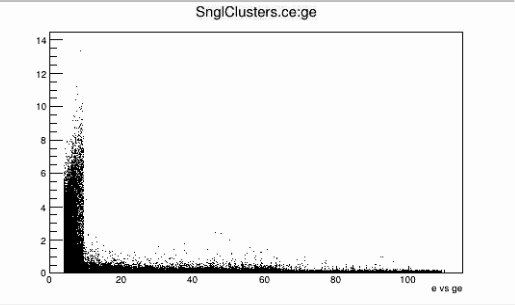 CEMC
phi vs gphi
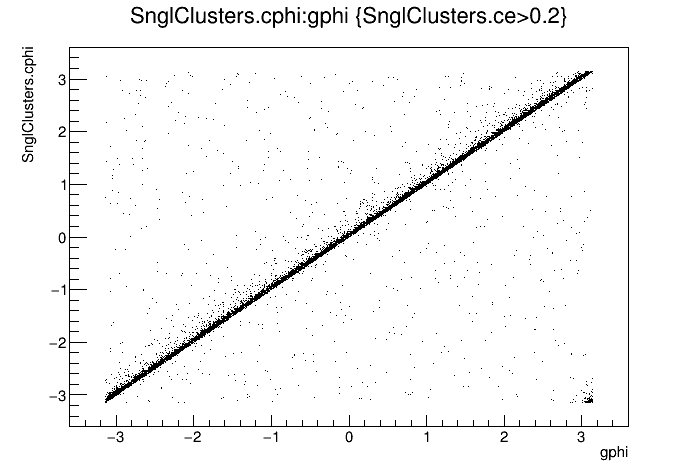 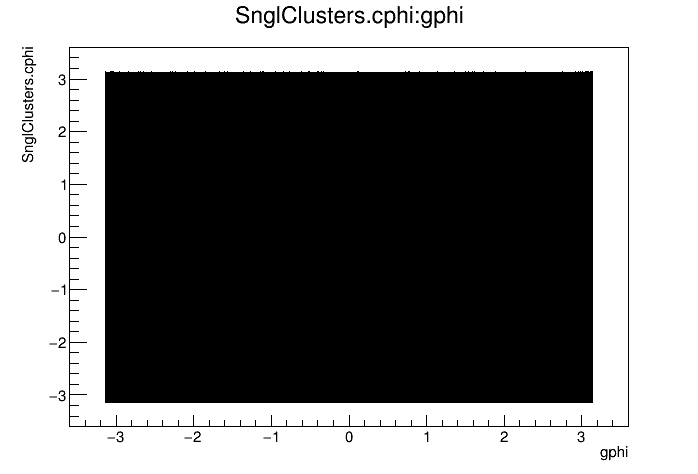 CEMC
phi vs gphi
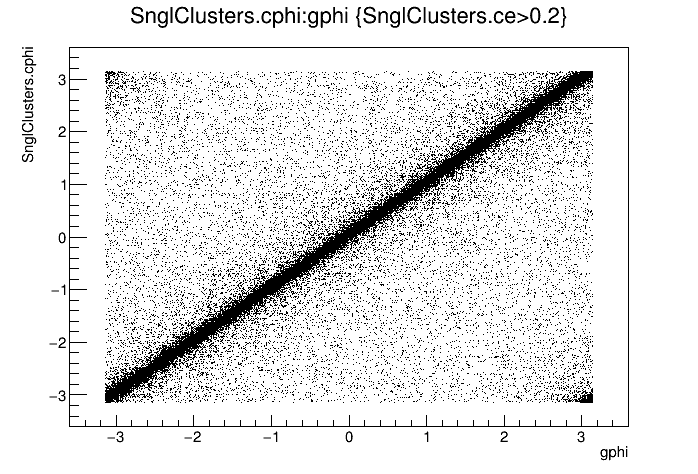 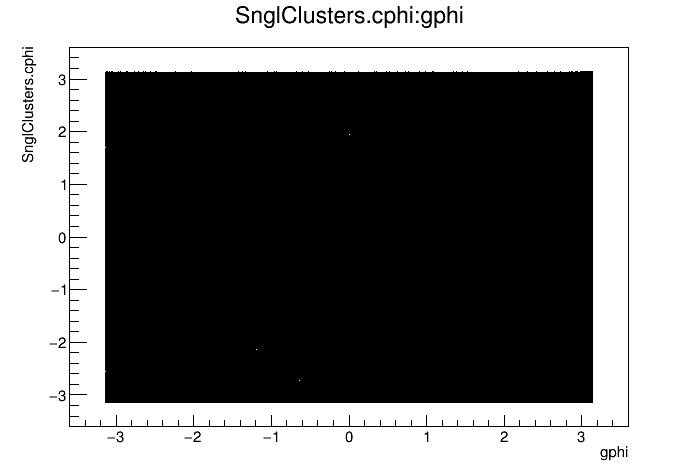 CEMC
phi vs gphi
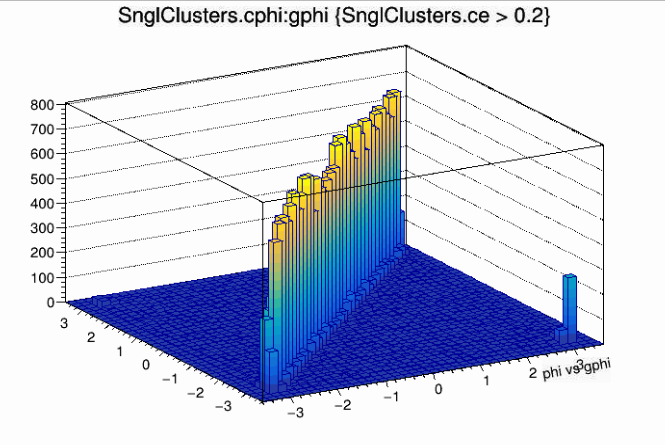 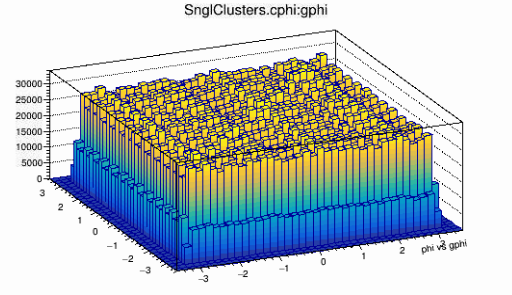 CEMC
eta vs geta
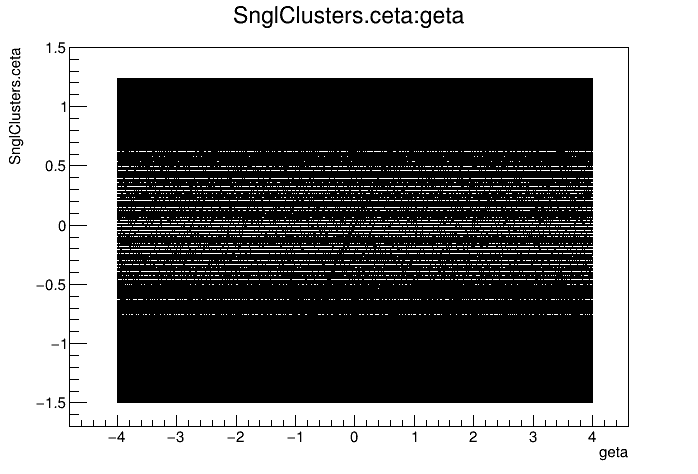 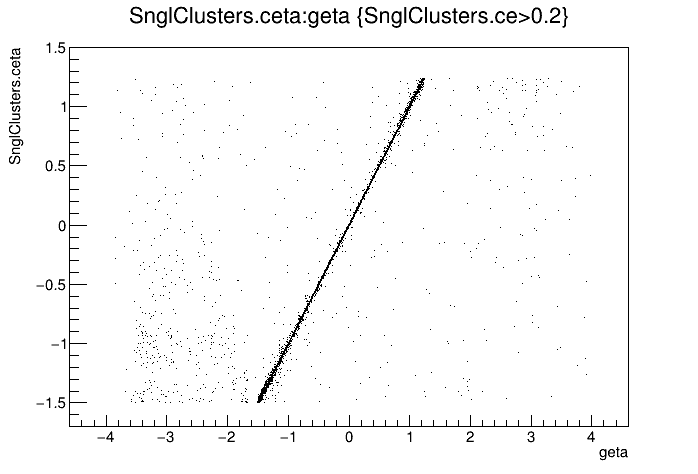 CEMC
eta vs geta
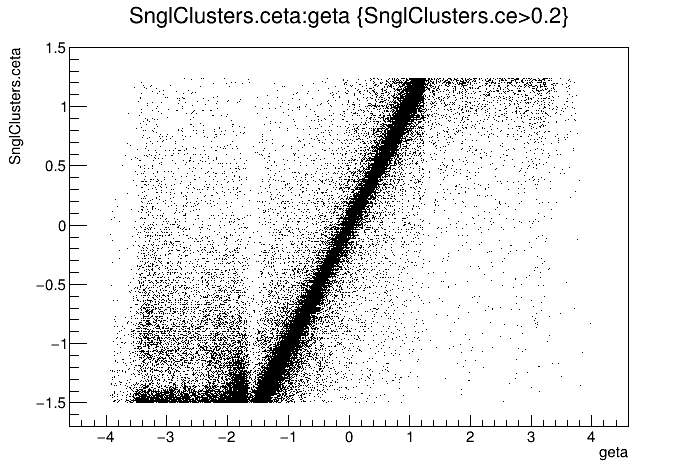 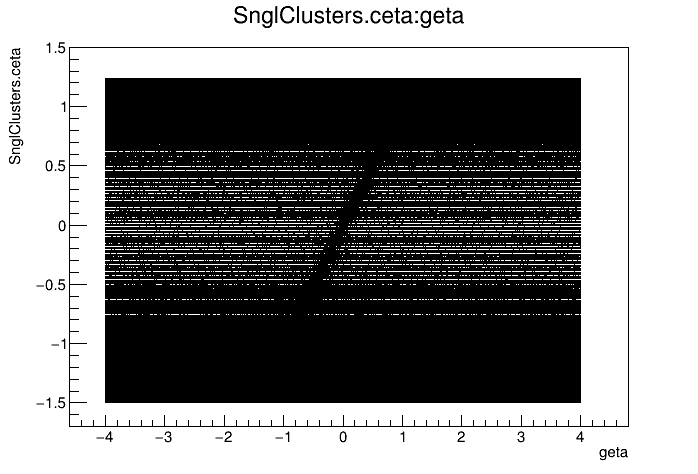 CEMC
eta vs geta
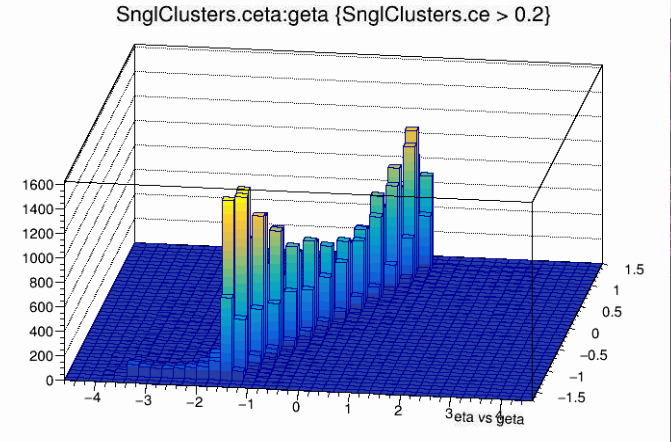 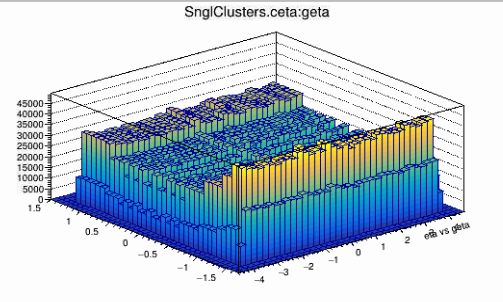 CEMC
Δe/ge vs ge
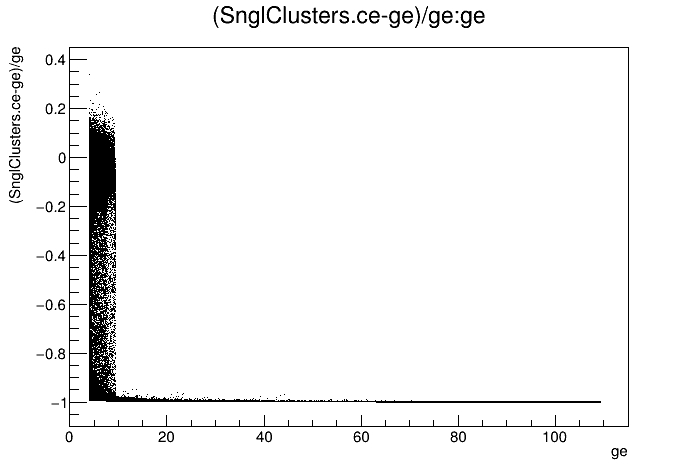 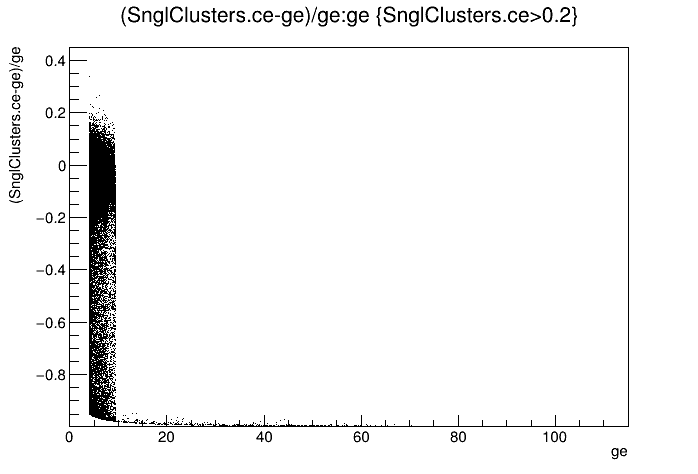 CEMC
Δe/ge vs ge
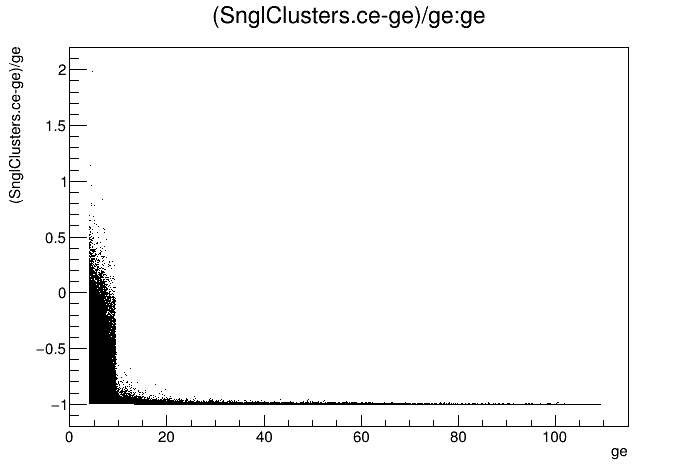 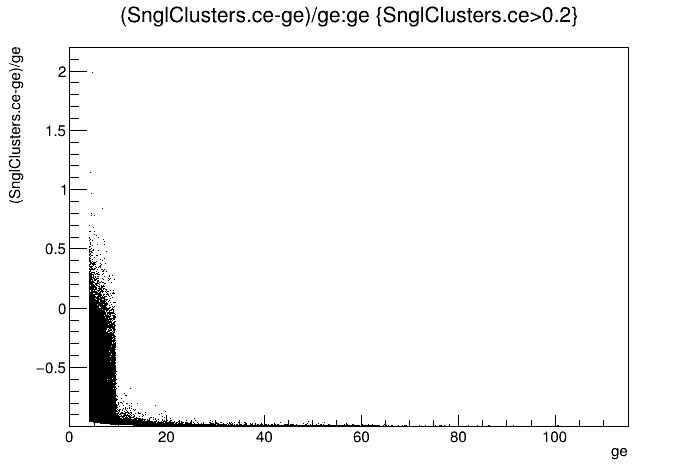 CEMC
Δe/ge vs ge
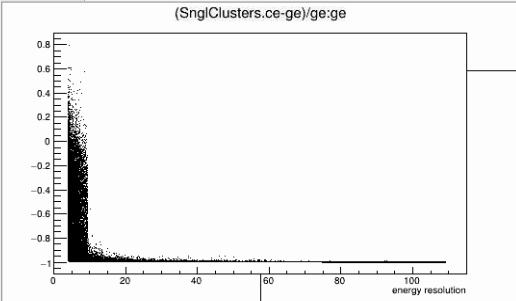 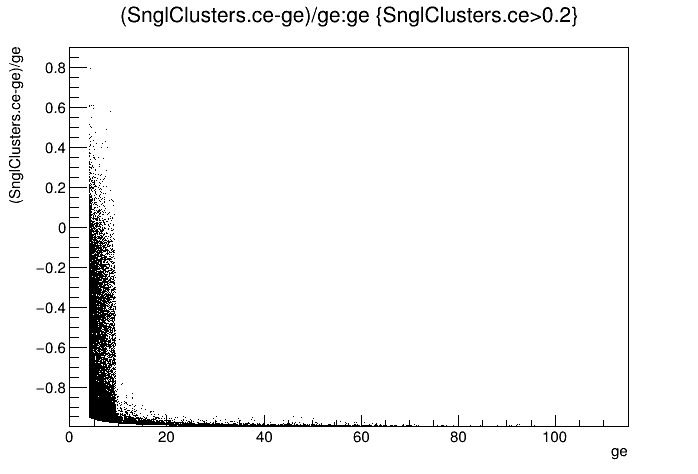 CEMC
Δphi/gphi vs gphi
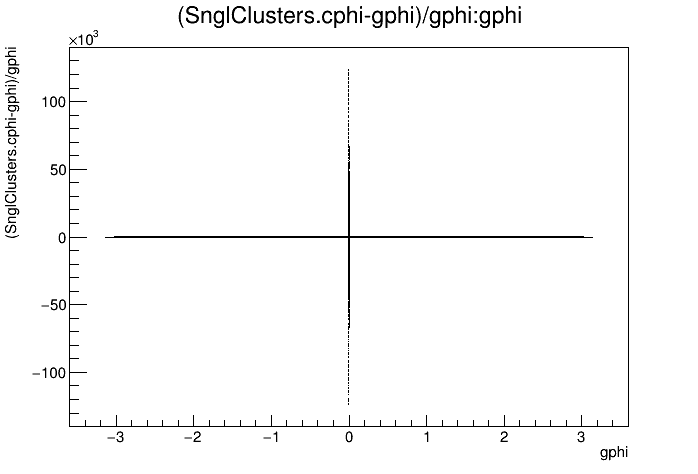 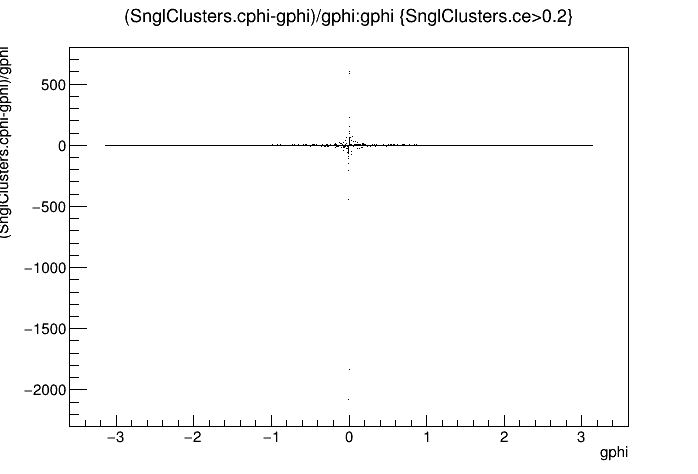 CEMC
Δphi/gphi vs gphi
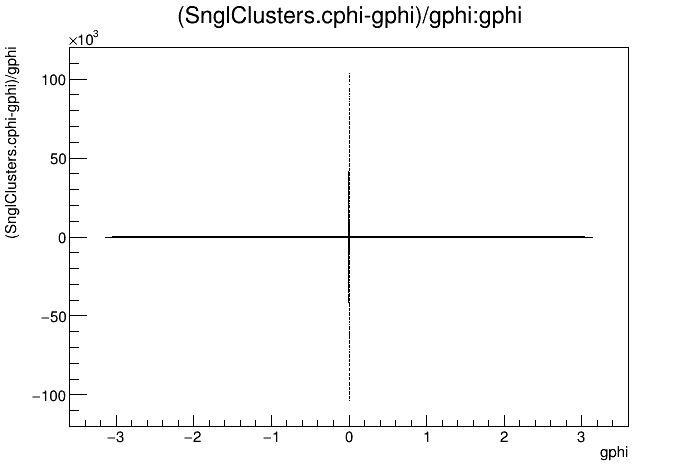 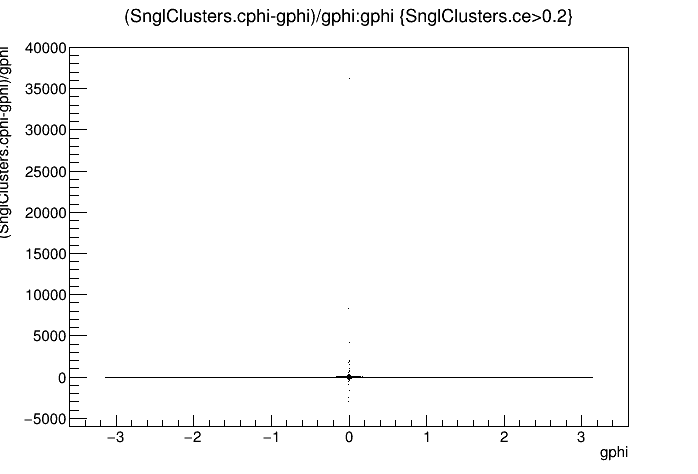 CEMC
Δphi/gphi vs gphi
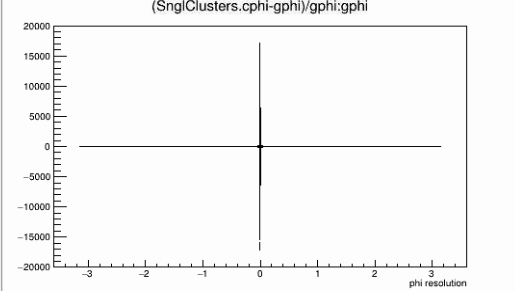 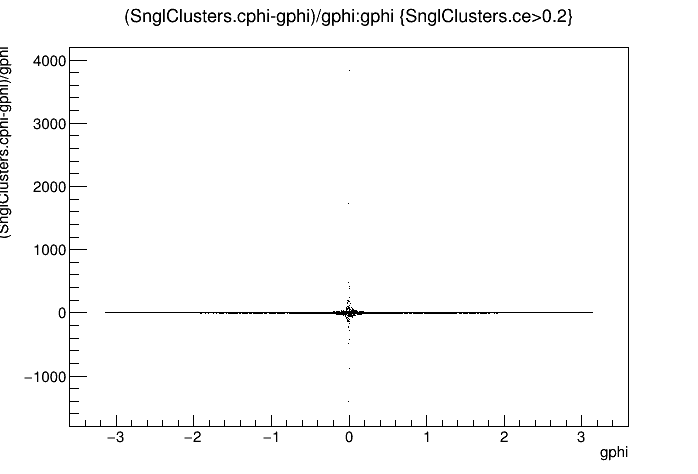 CEMC
Δeta/geta vs geta
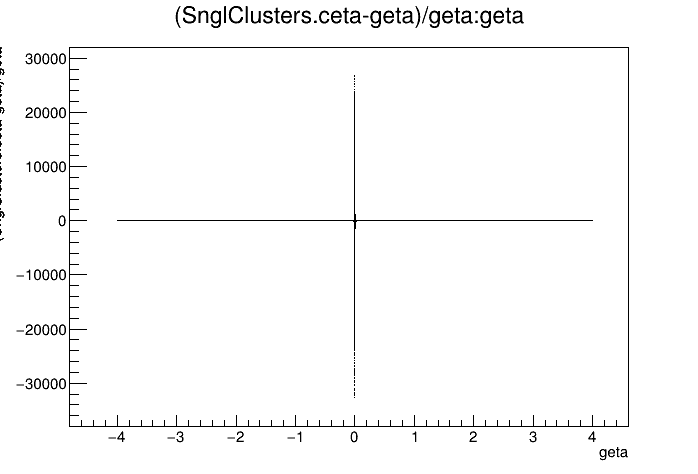 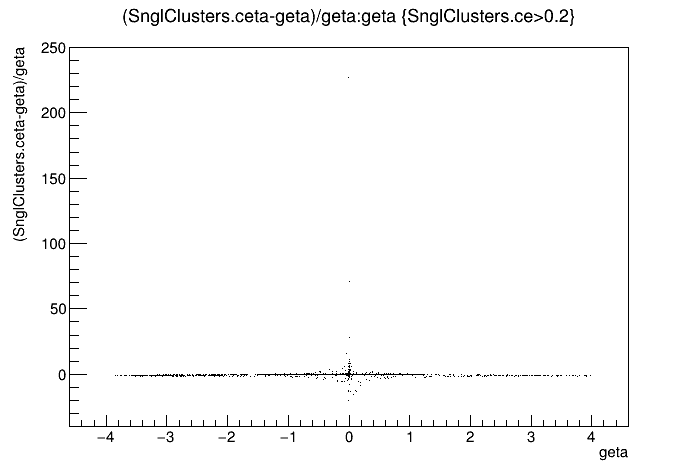 CEMC
Δeta/geta vs geta
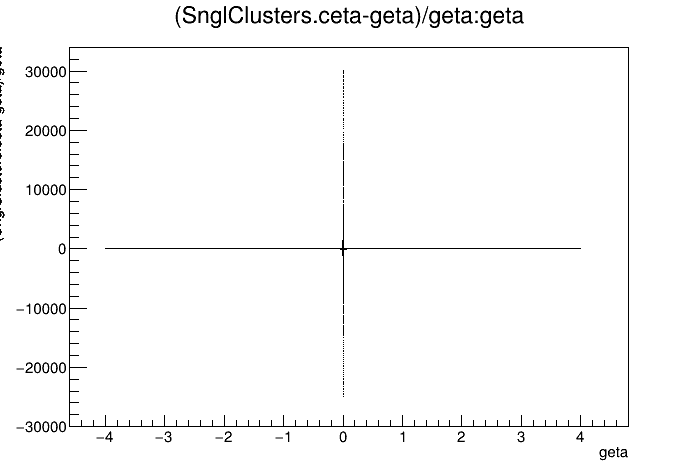 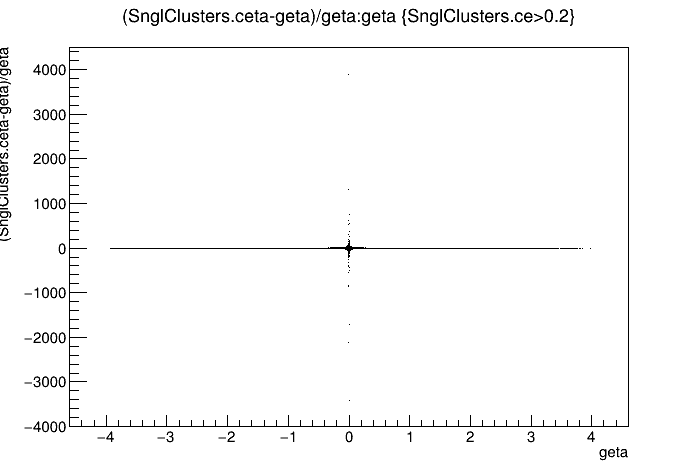 CEMC
Δeta/geta vs geta
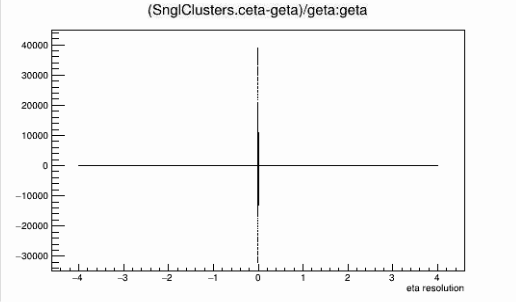 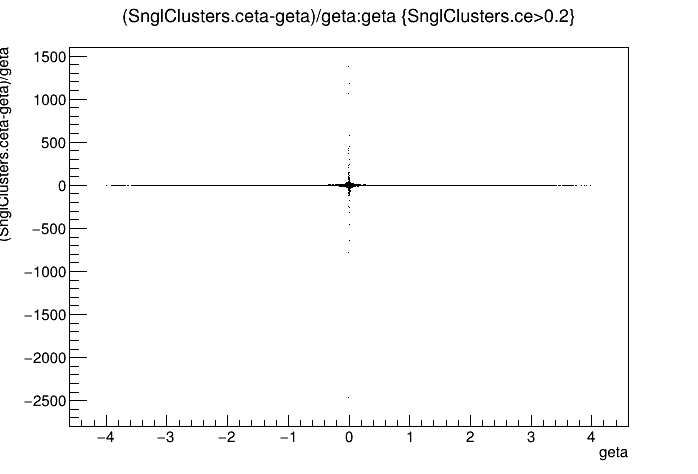 CEMC
Δphi vs e
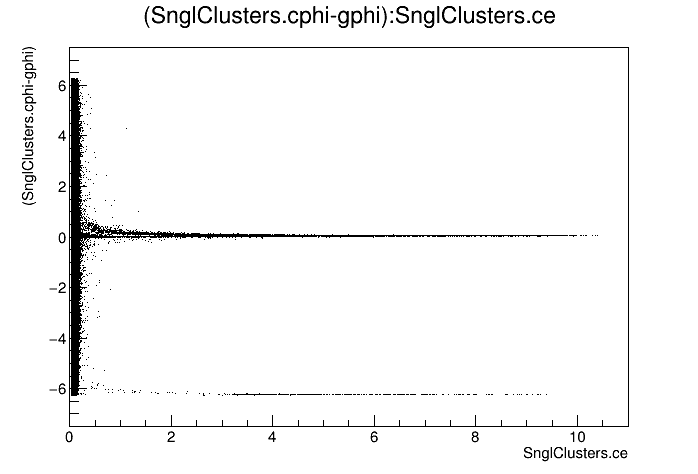 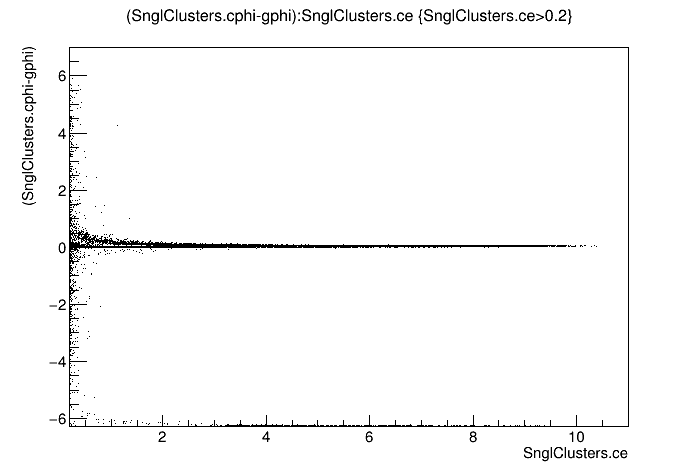 CEMC
Δphi vs e
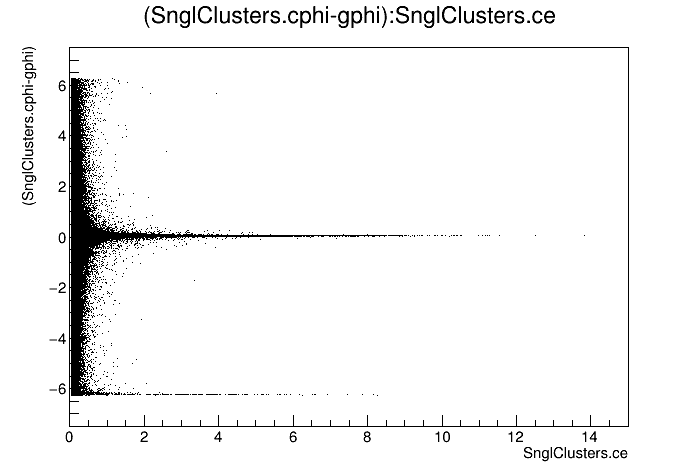 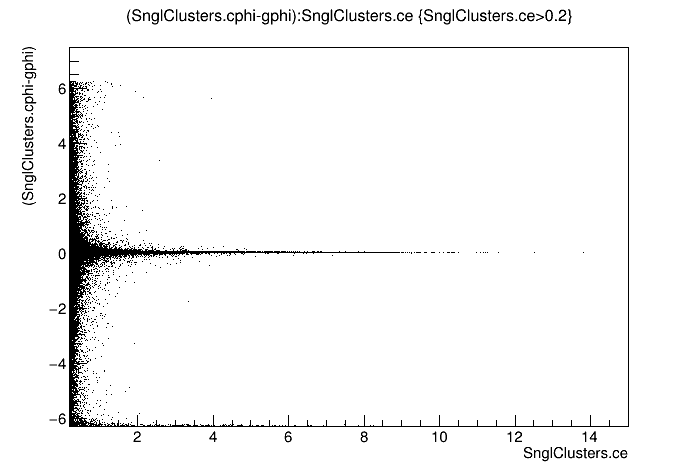 CEMC
Δphi vs e
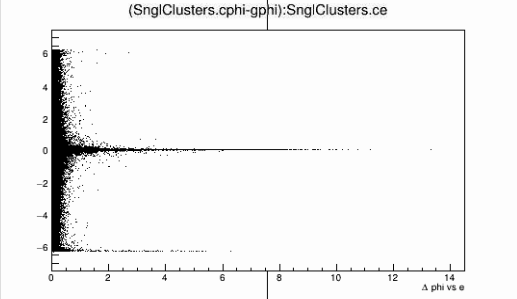 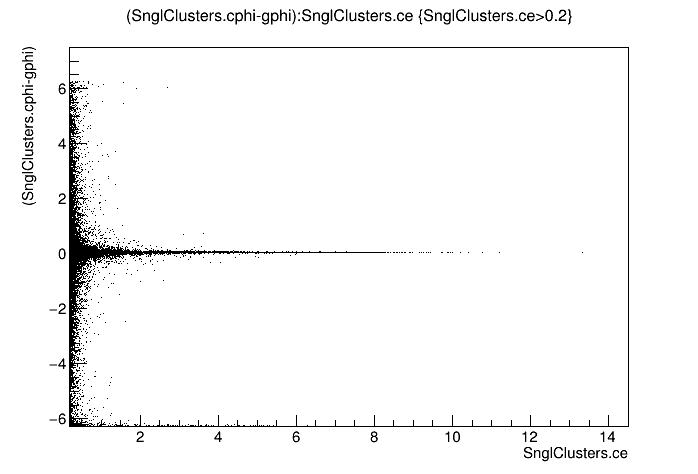 CEMC
Δeta vs e
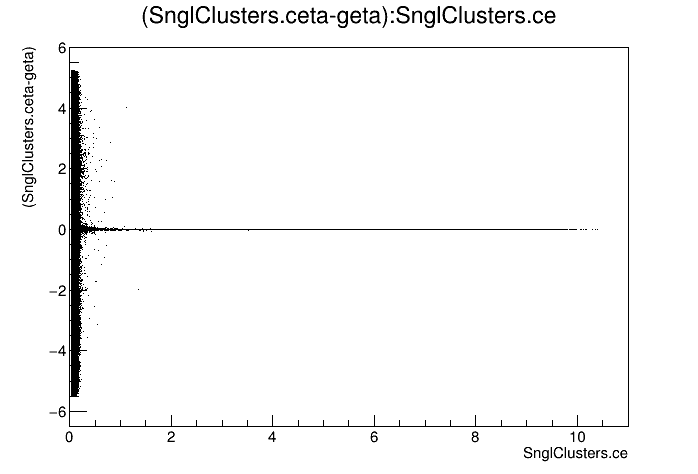 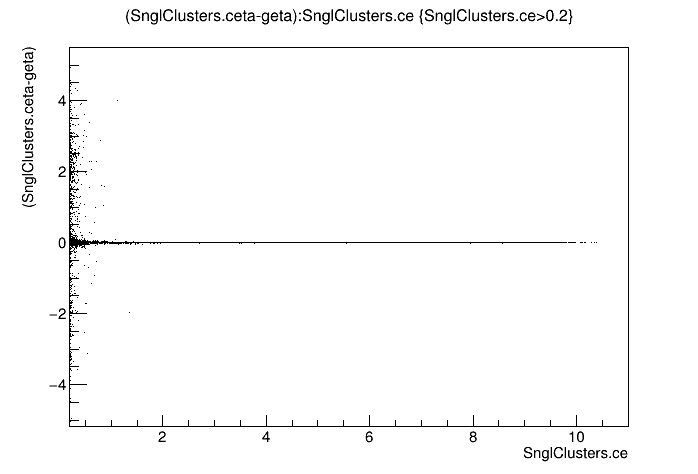 CEMC
Δeta vs e
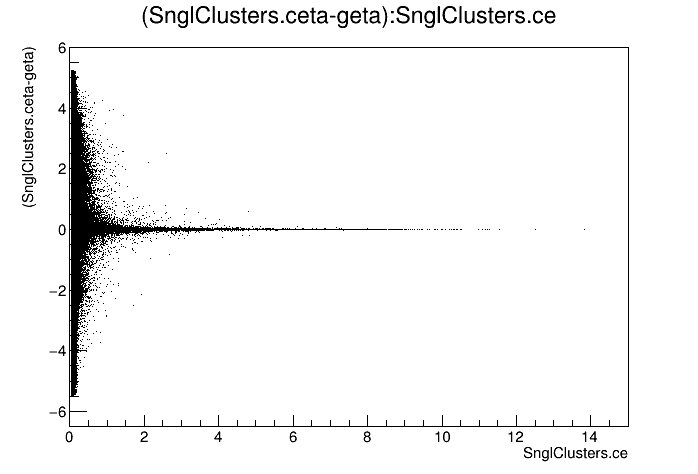 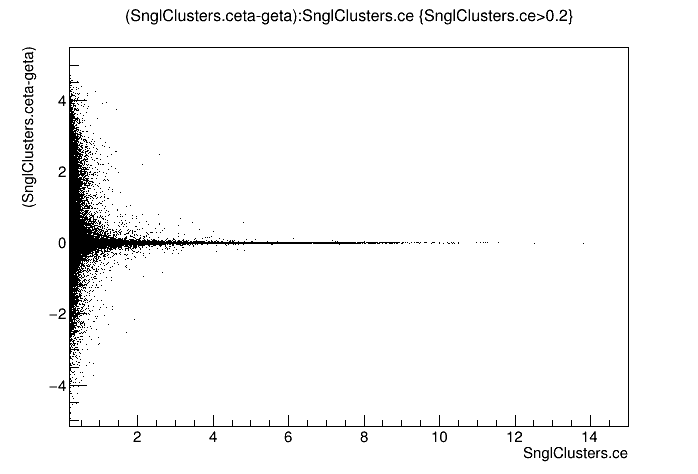 CEMC
Δeta vs e
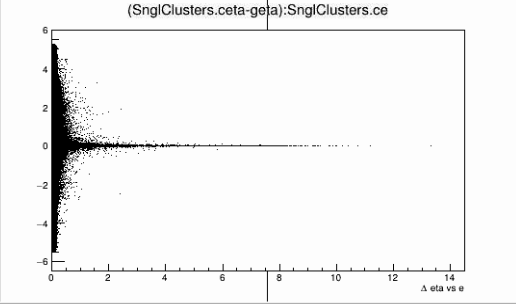 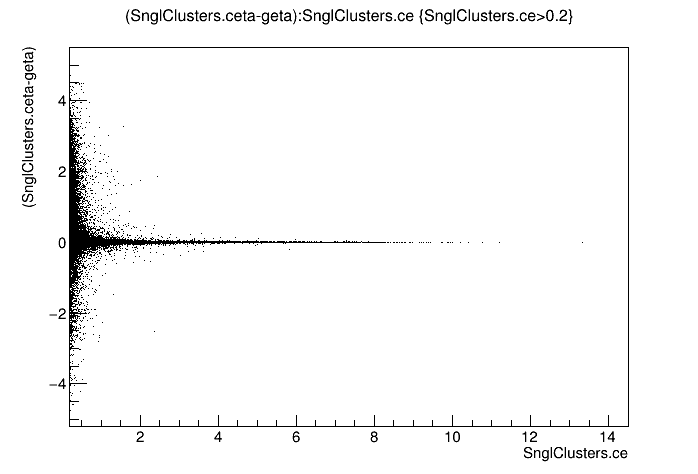 CEMC
Δe vs e
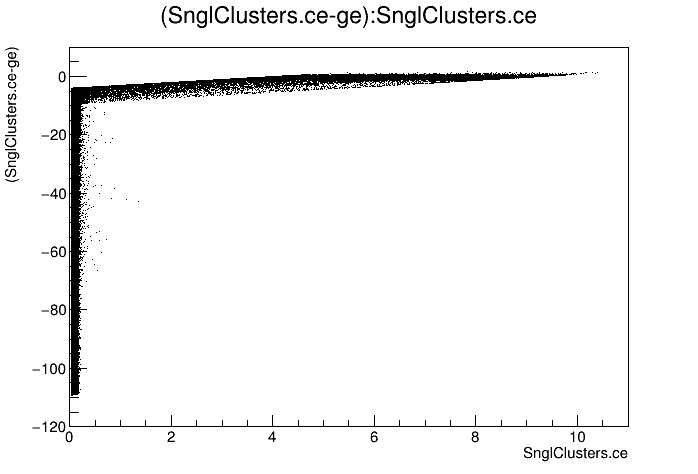 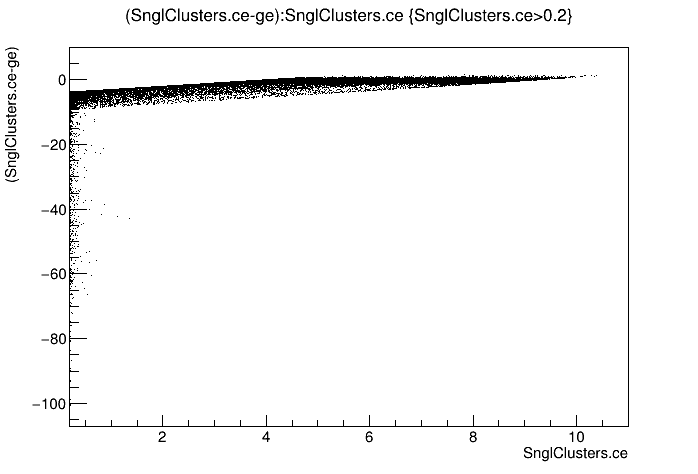 CEMC
Δe vs e
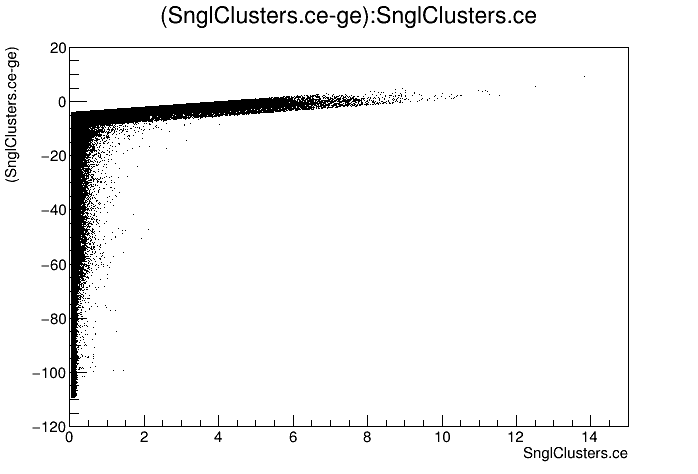 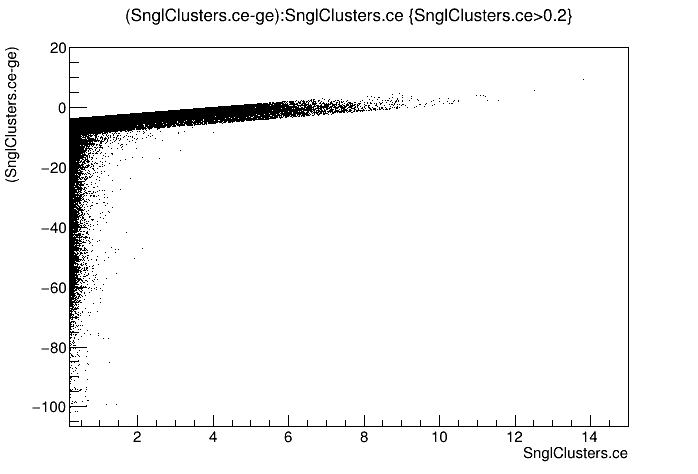 CEMC
Δe vs e
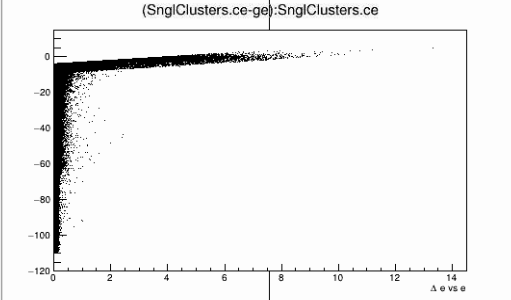 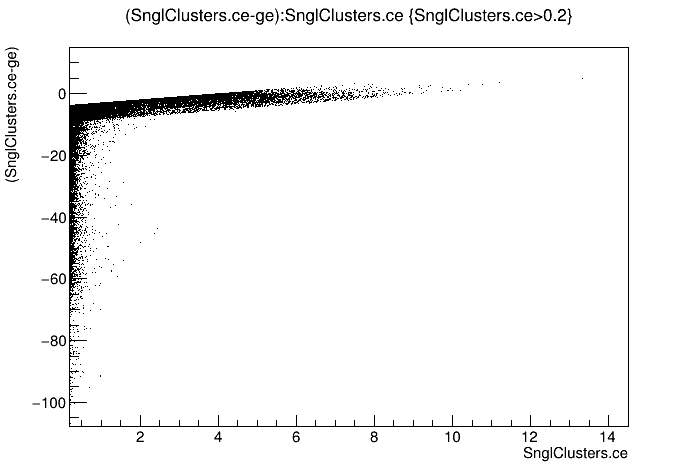 CEMC
Distribution
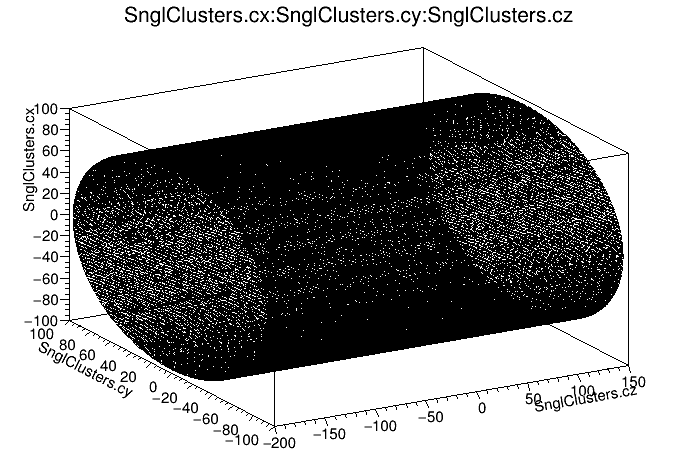 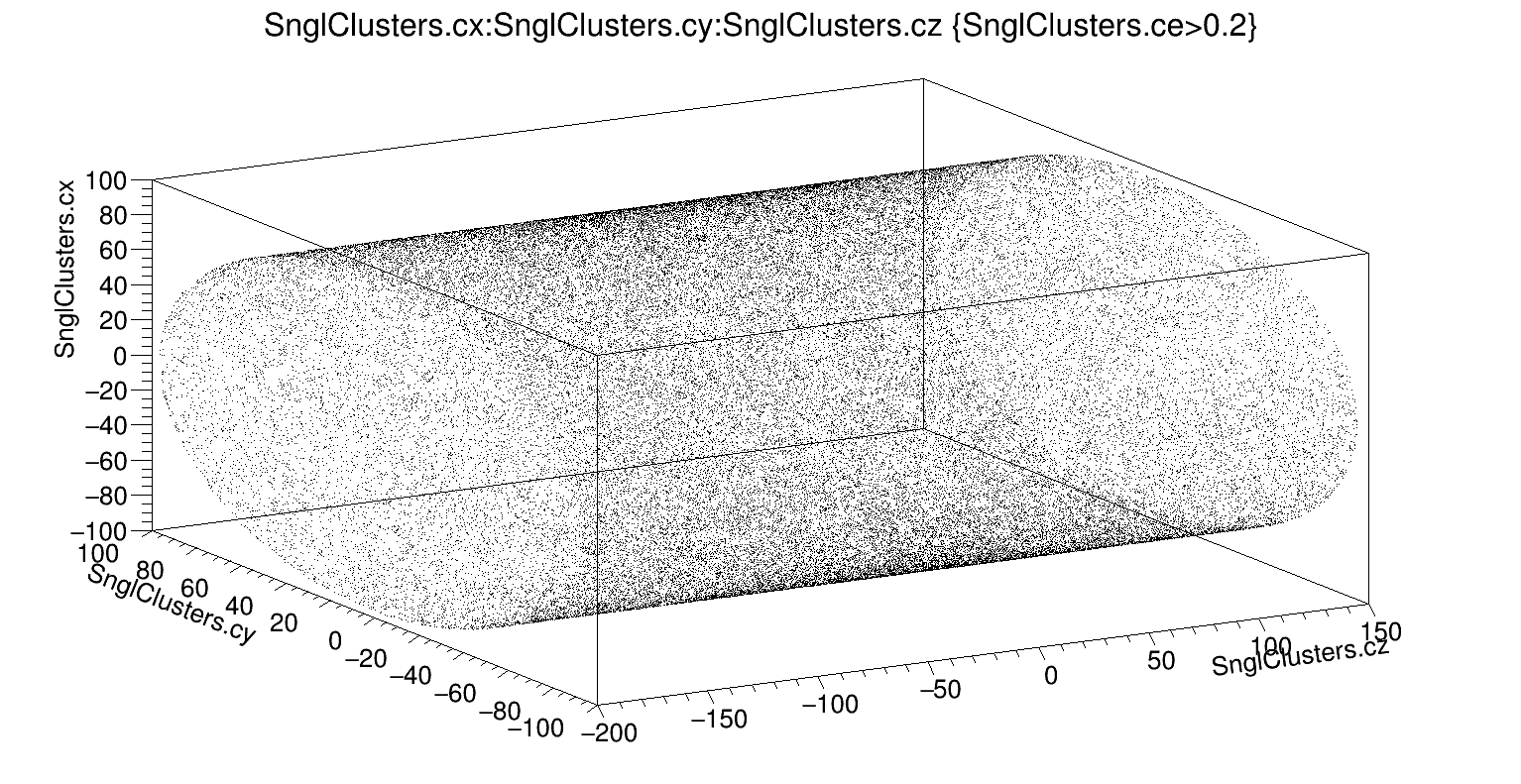 CEMC
Distribution
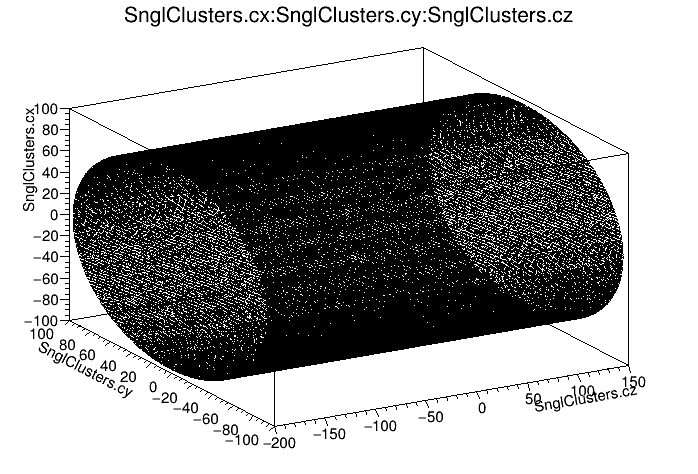 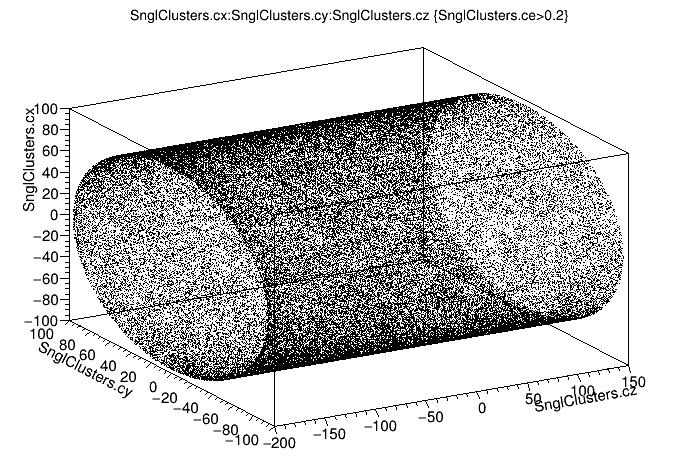 CEMC
Distribution
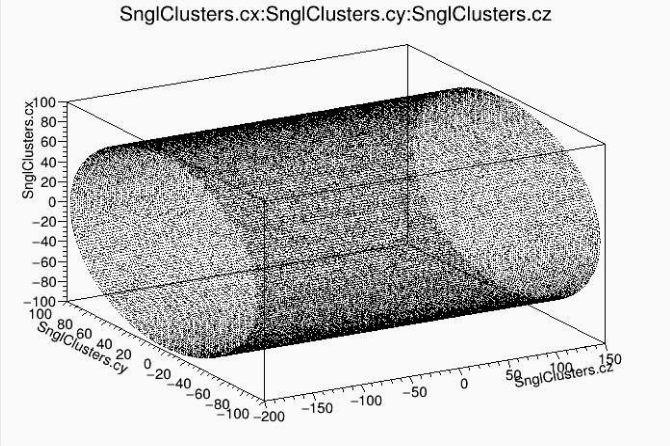 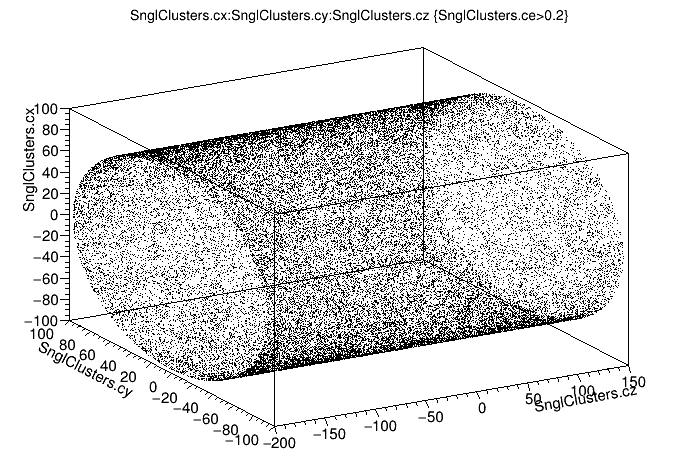 EEMC
EEMC
e vs ge
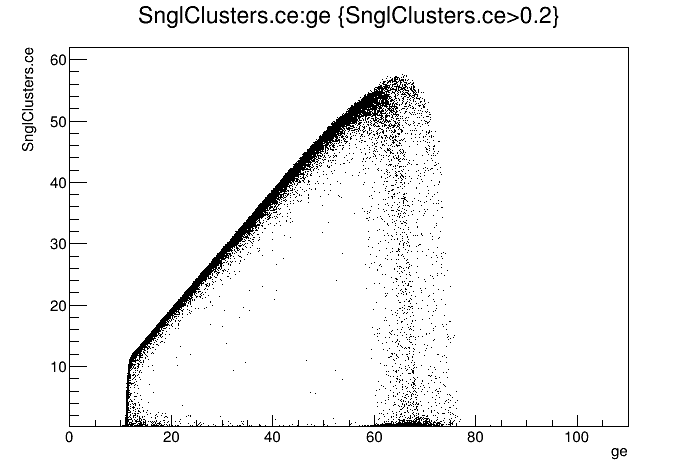 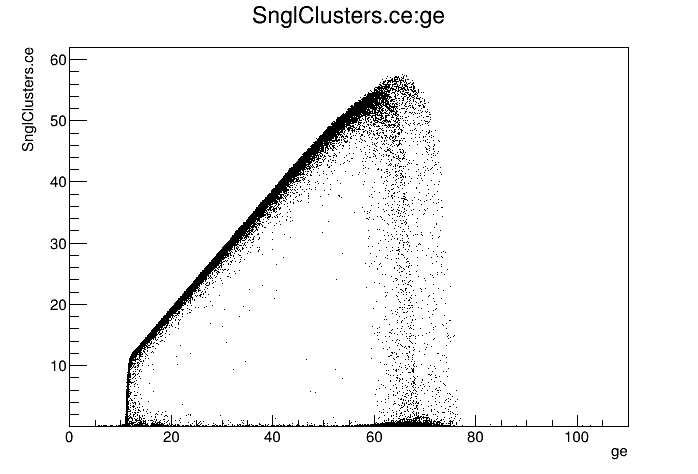 EEMC
e vs ge
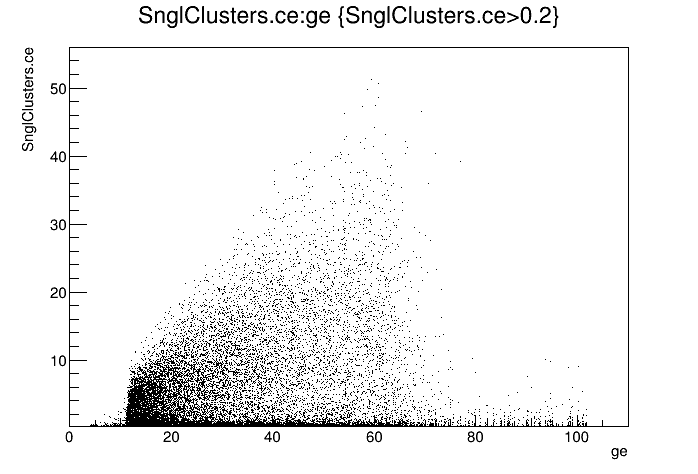 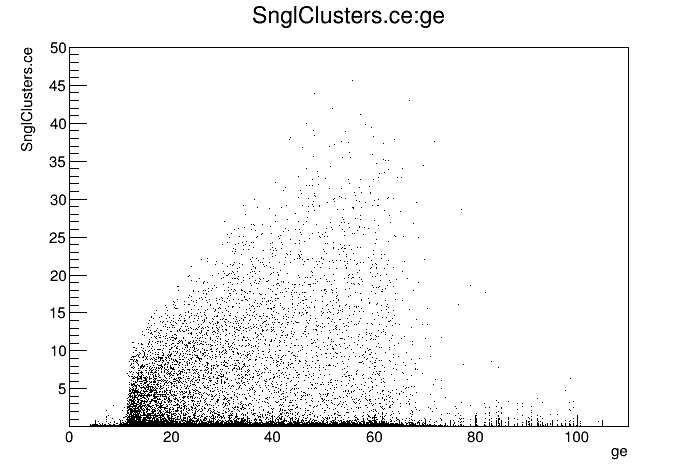 EEMC
e vs ge
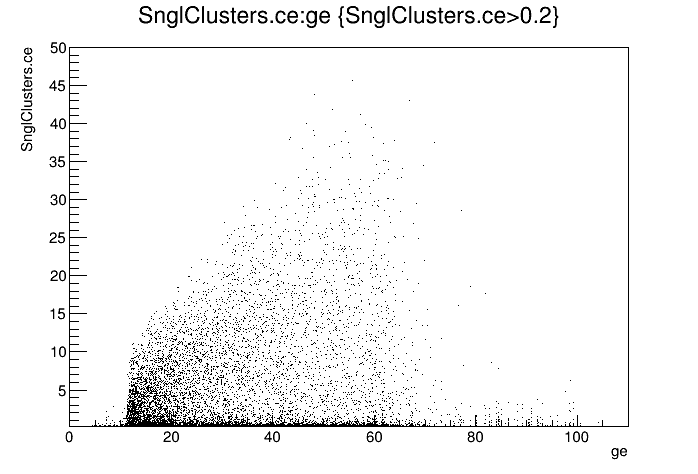 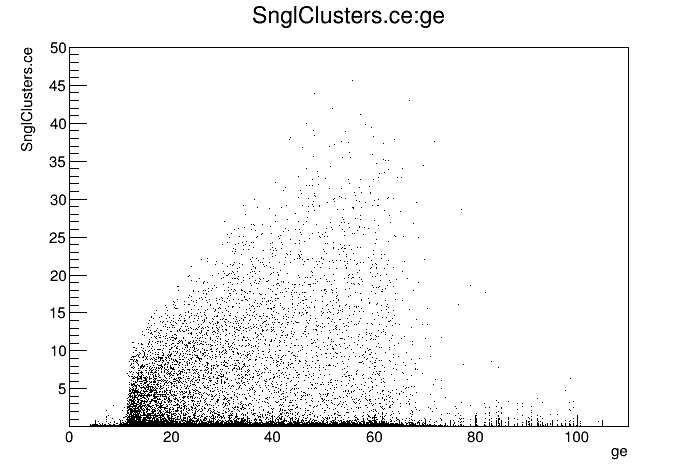 EEMC
phi vs gphi
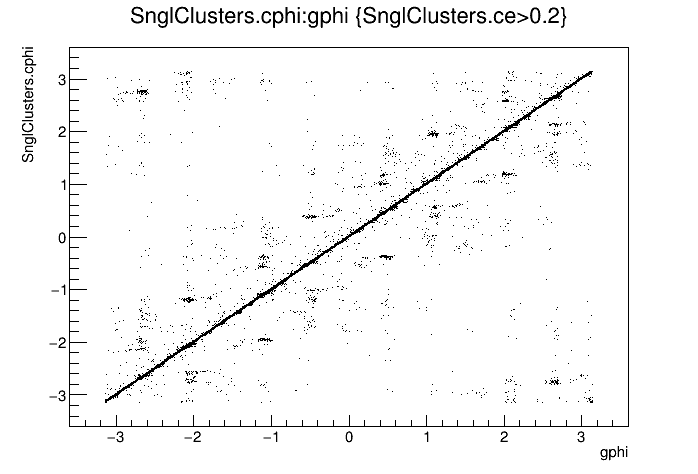 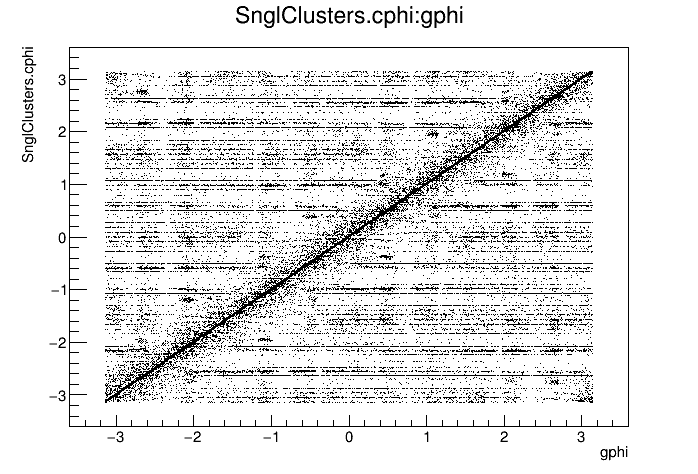 EEMC
phi vs gphi
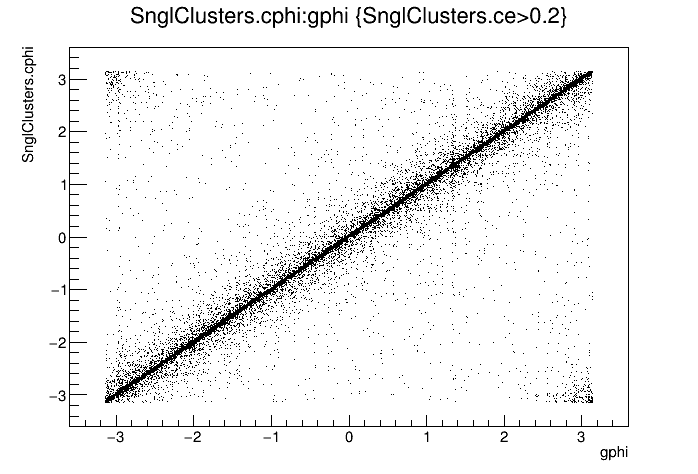 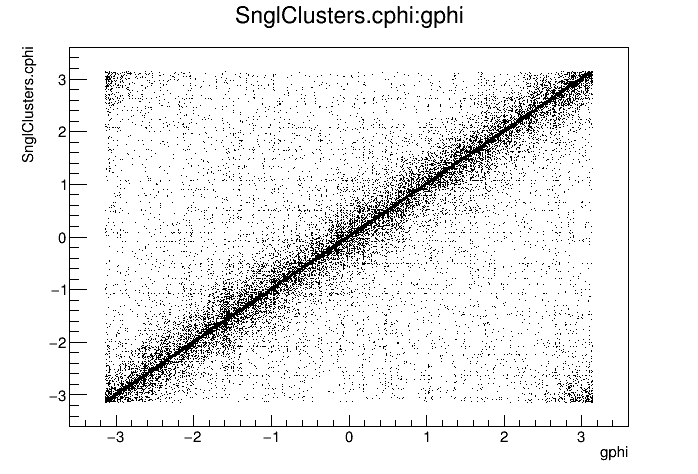 EEMC
phi vs gphi
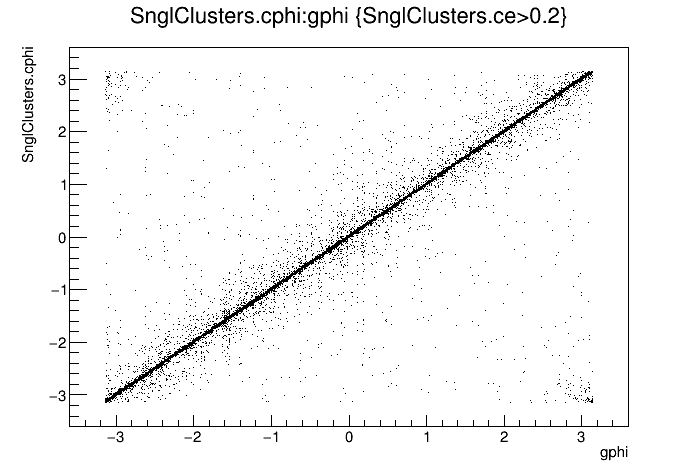 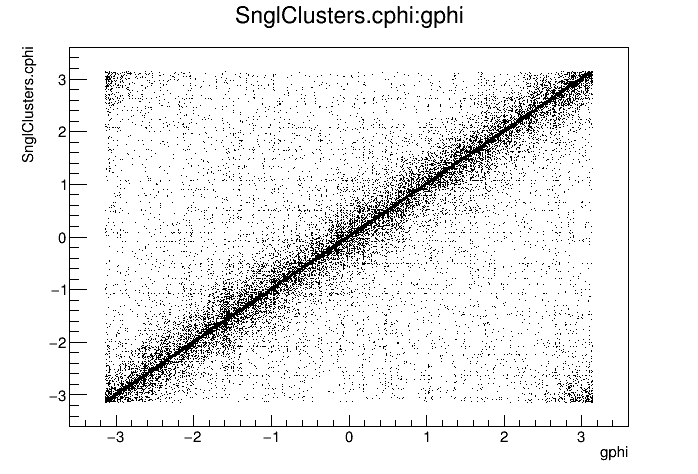 EEMC
eta vs geta
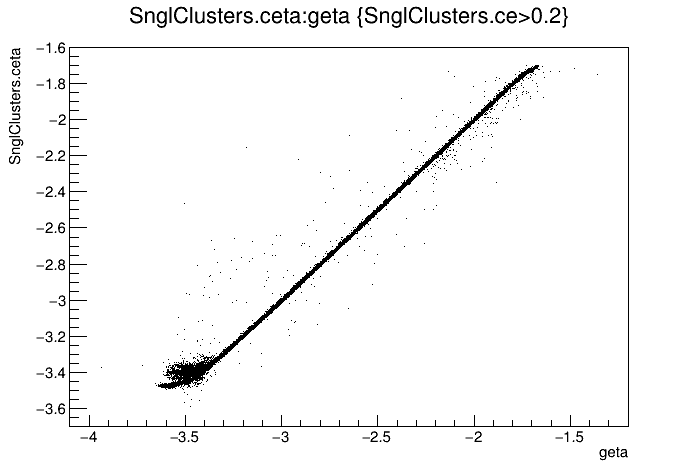 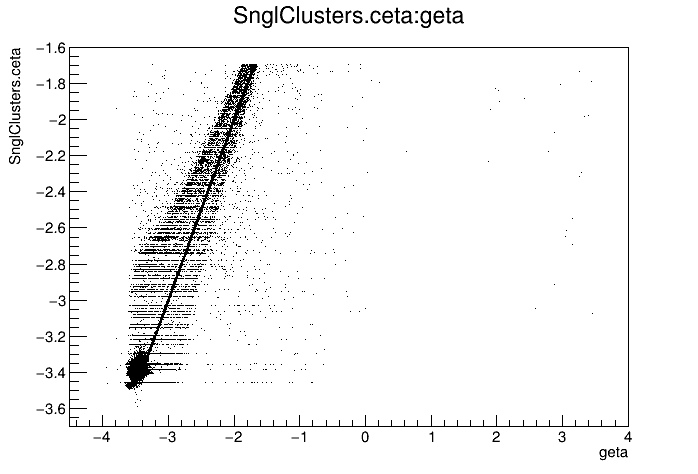 EEMC
eta vs geta
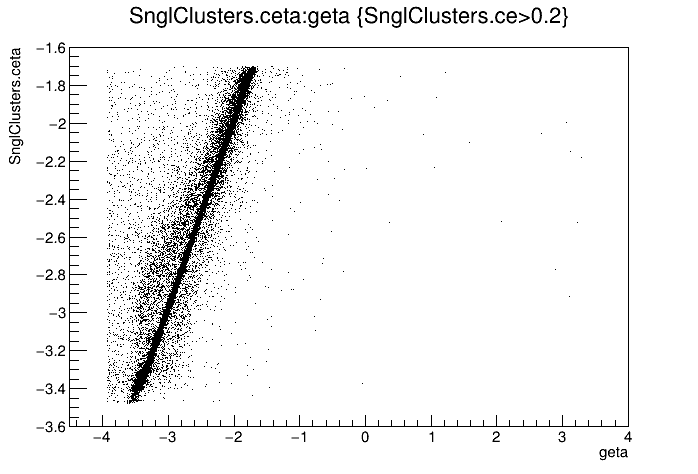 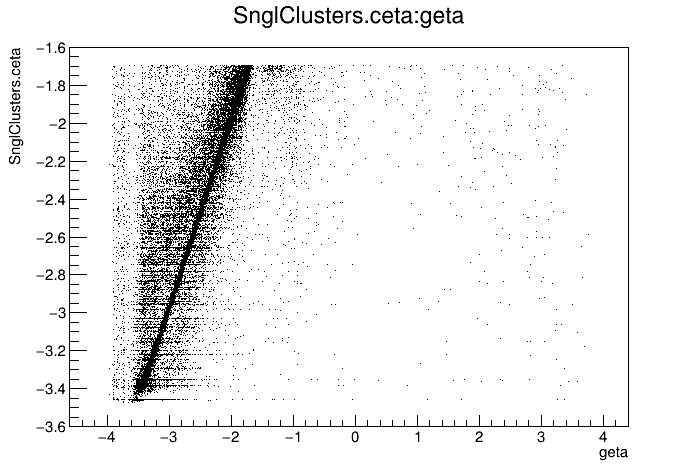 EEMC
eta vs geta
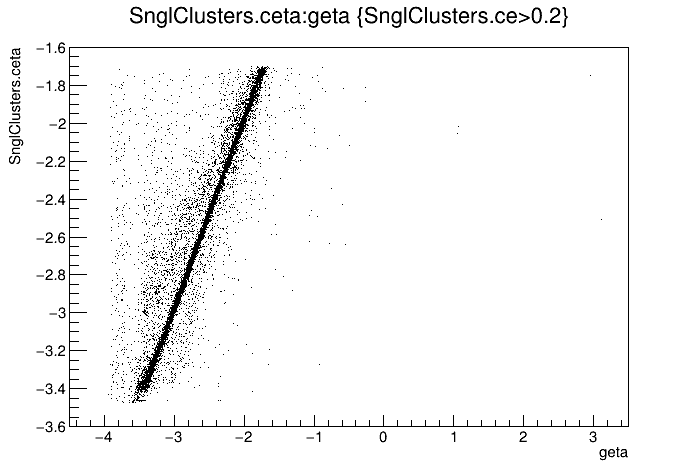 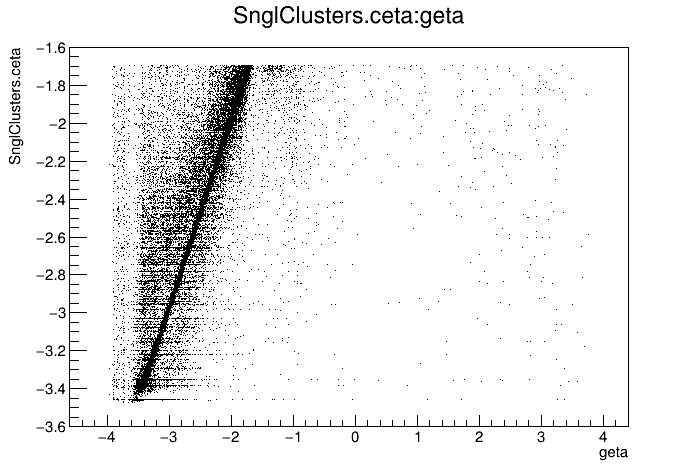 EEMC
Δe/ge vs ge
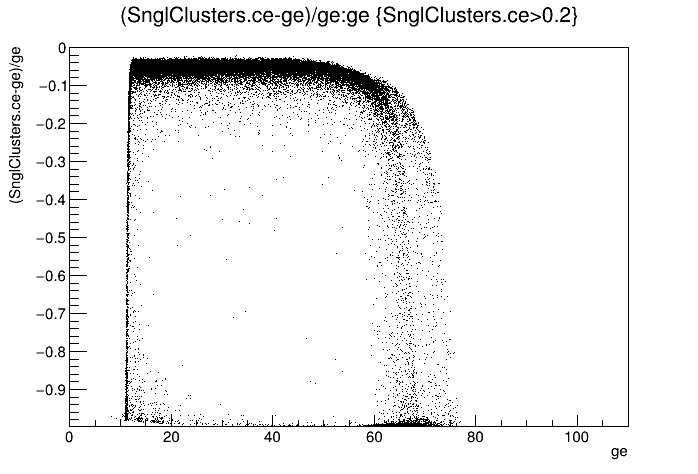 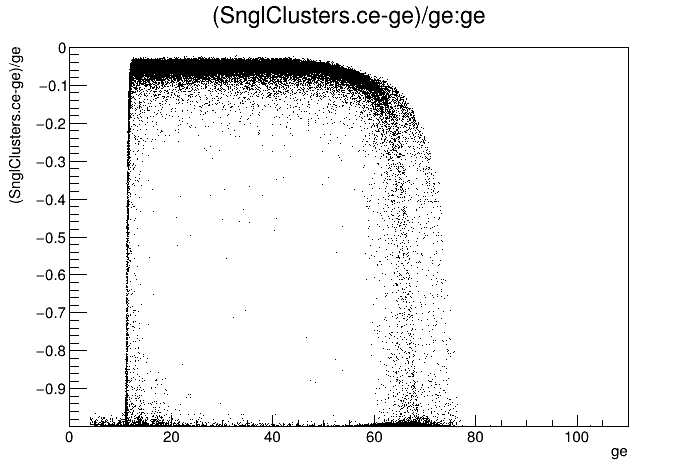 EEMC
Δe/ge vs ge
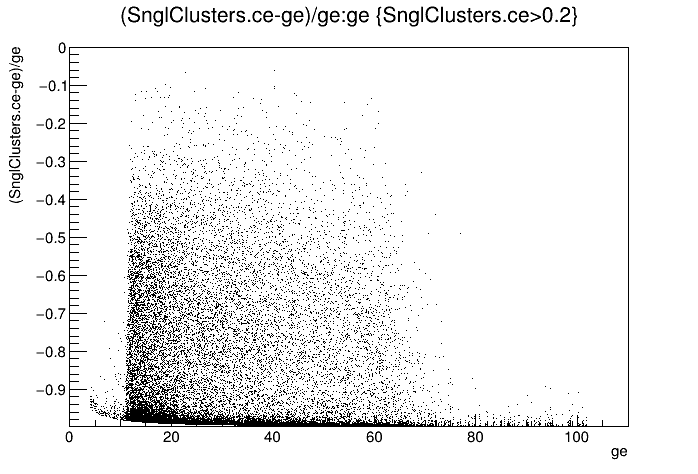 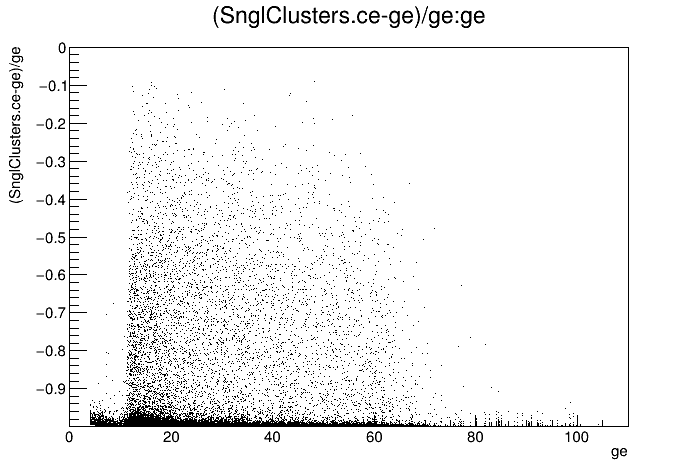 EEMC
Δe/ge vs ge
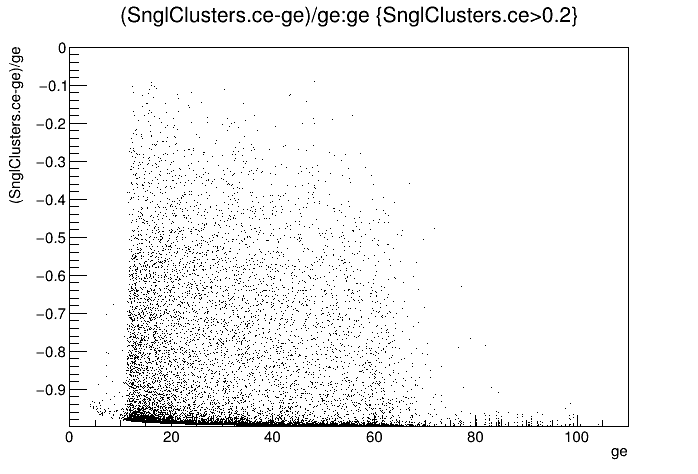 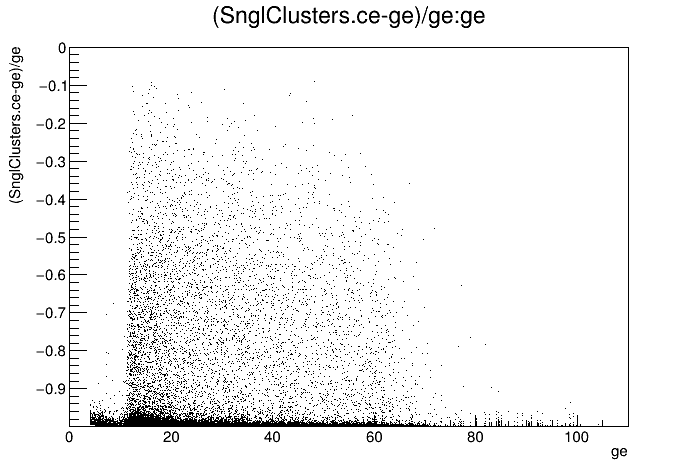 EEMC
Δphi/gphi vs gphi
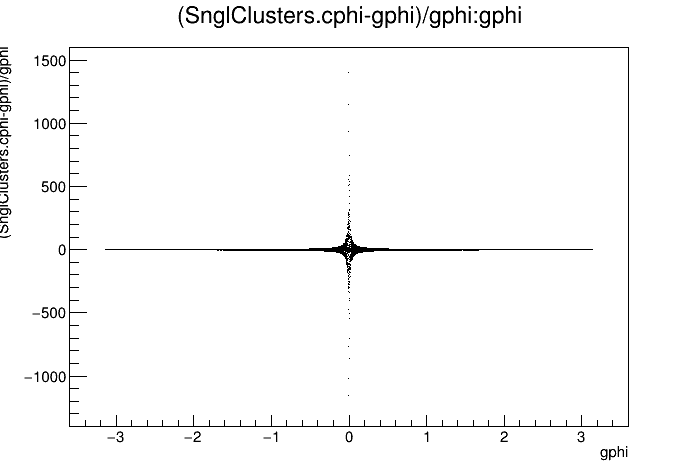 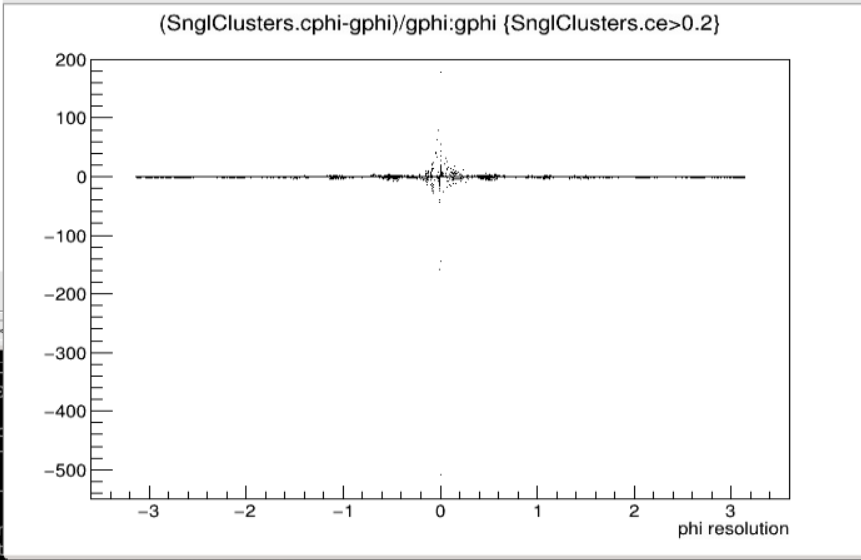 EEMC
Δphi/gphi vs gphi
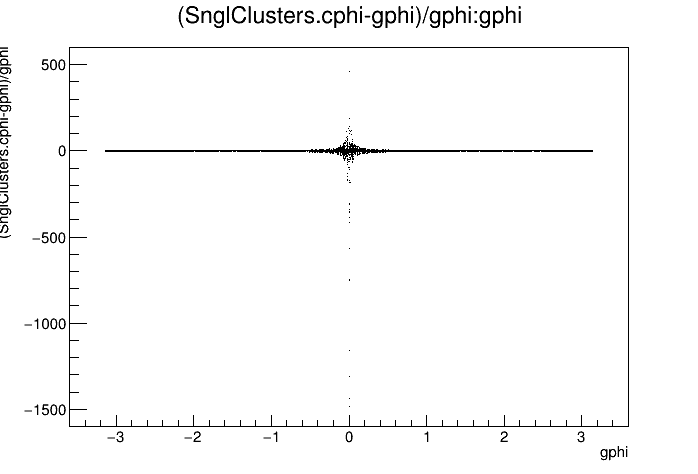 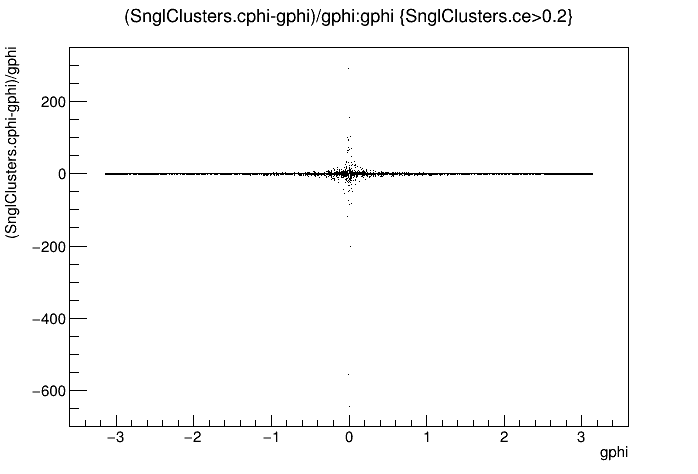 EEMC
Δphi/gphi vs gphi
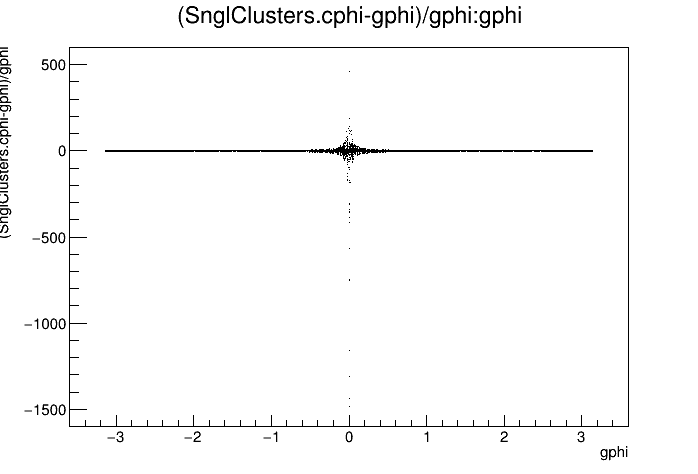 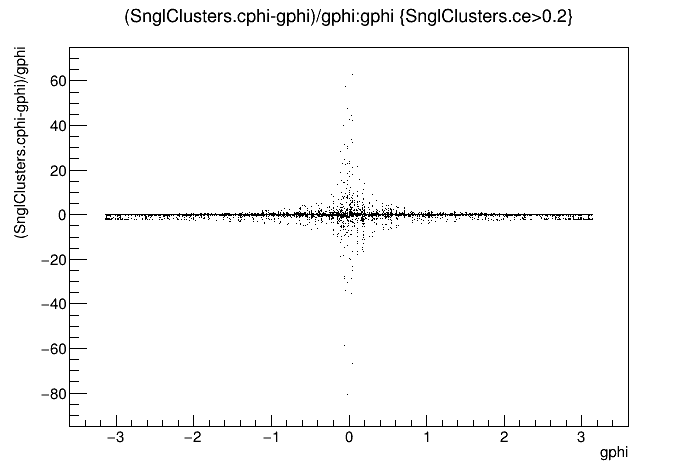 EEMC
Δeta/geta vs geta
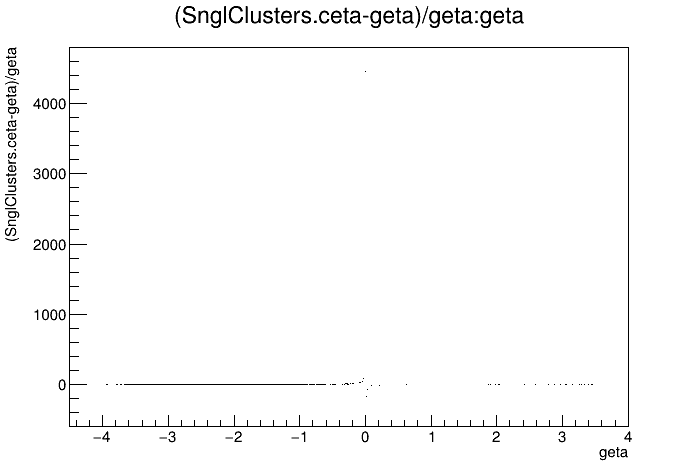 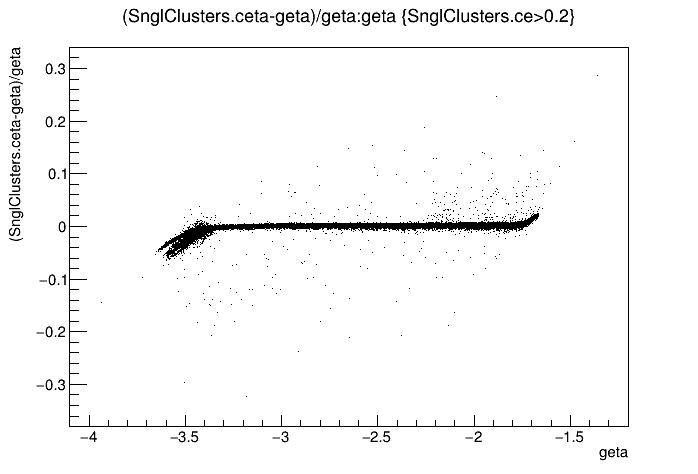 EEMC
Δeta/geta vs geta
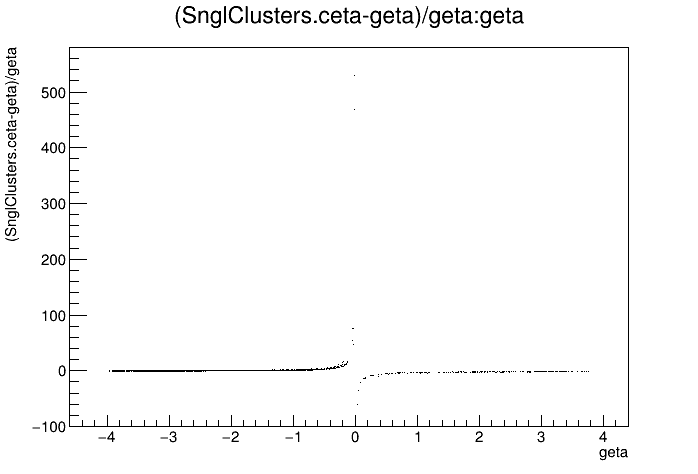 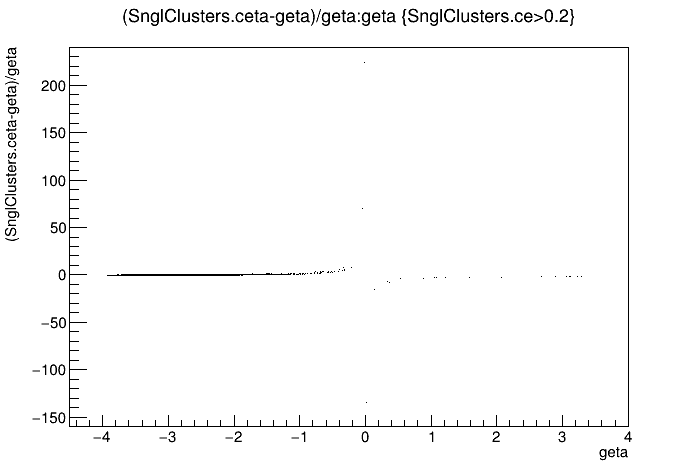 EEMC
Δeta/geta vs geta
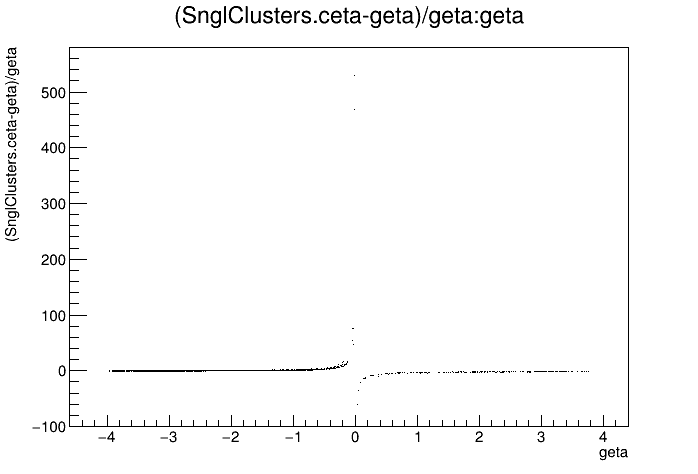 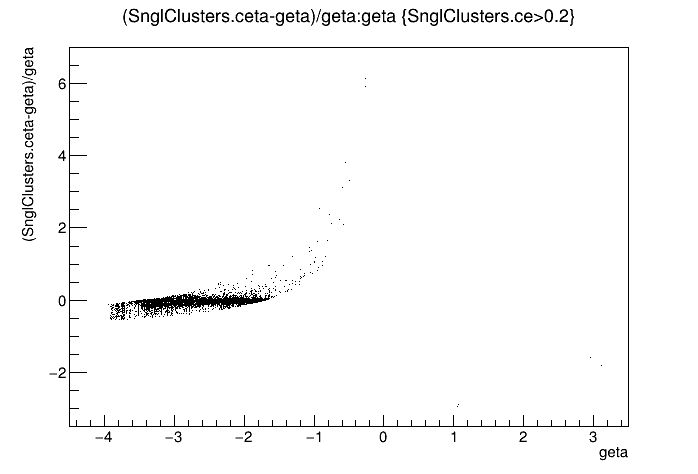 EEMC
Δphi vs e
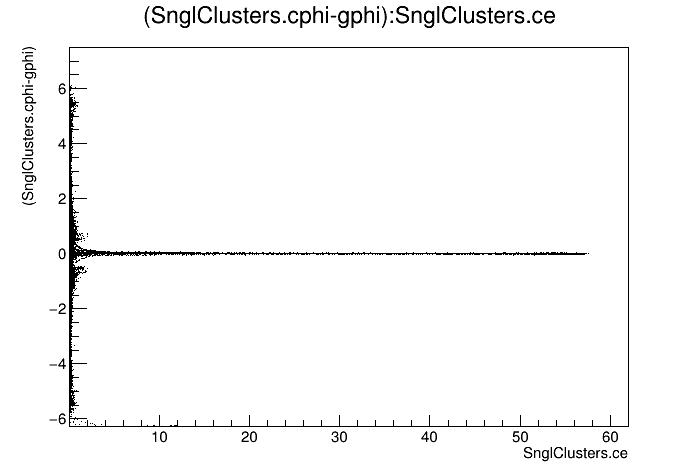 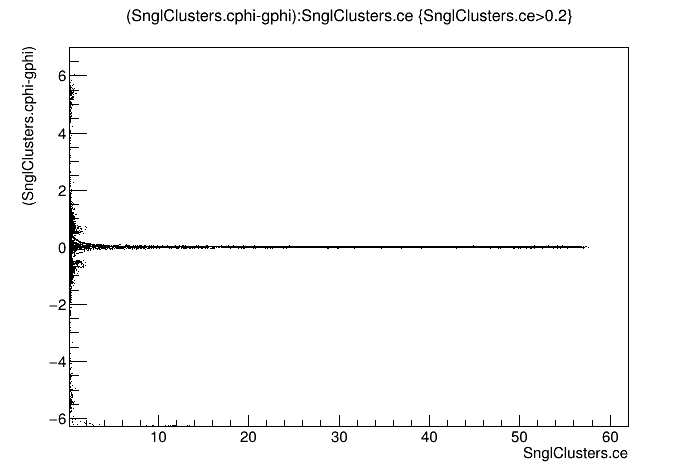 EEMC
Δphi vs e
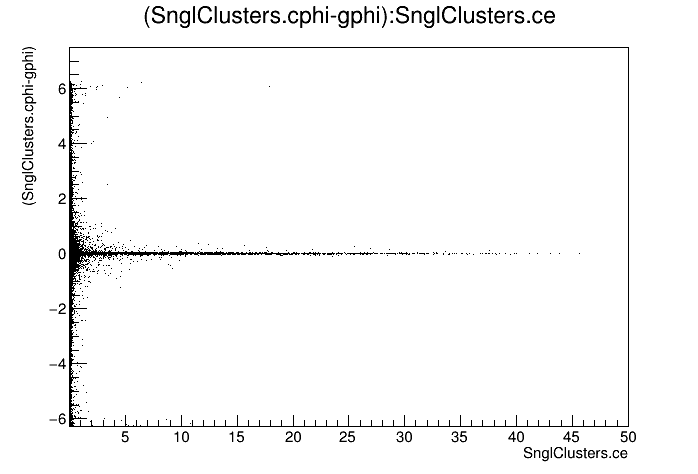 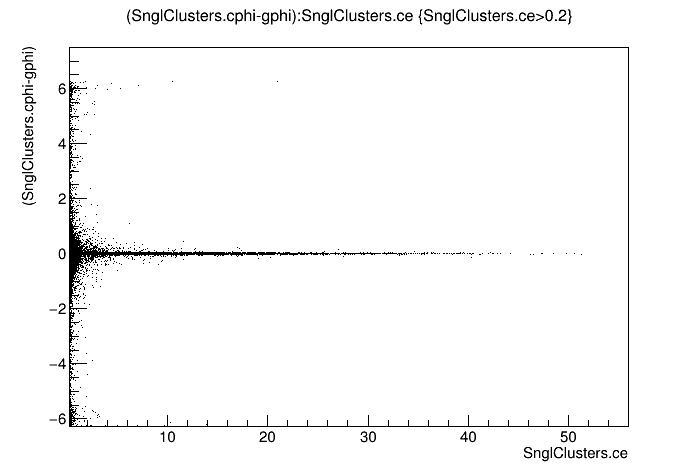 EEMC
Δphi vs e
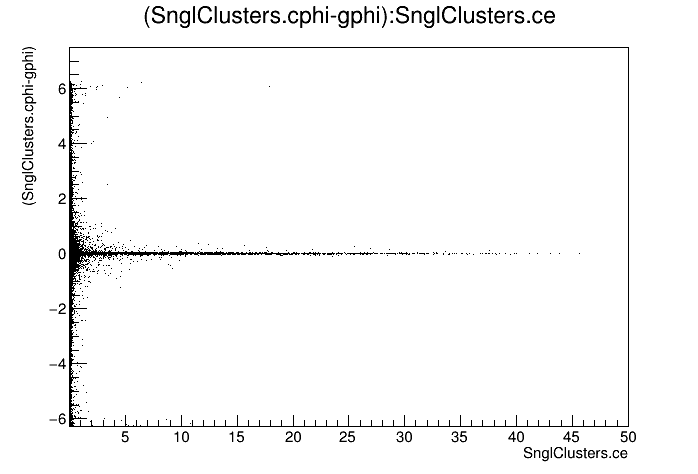 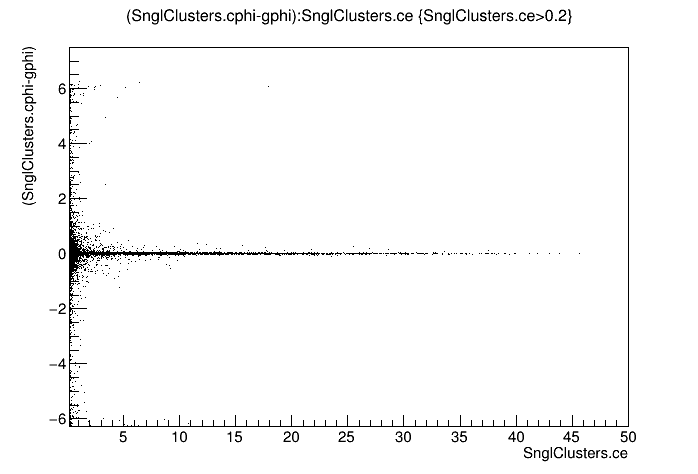 EEMC
Δeta vs e
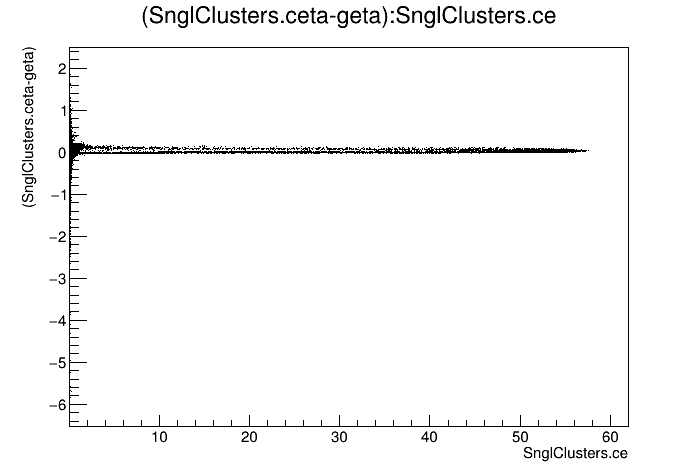 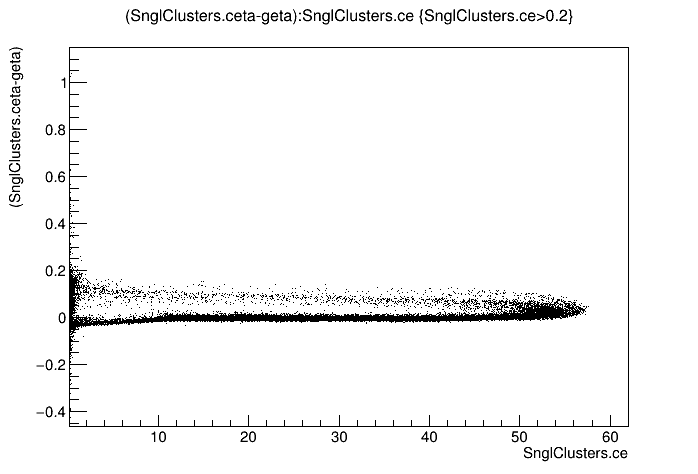 EEMC
Δeta vs e
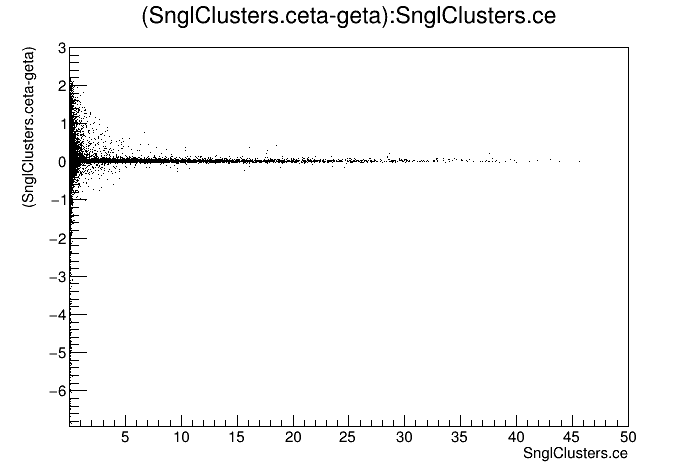 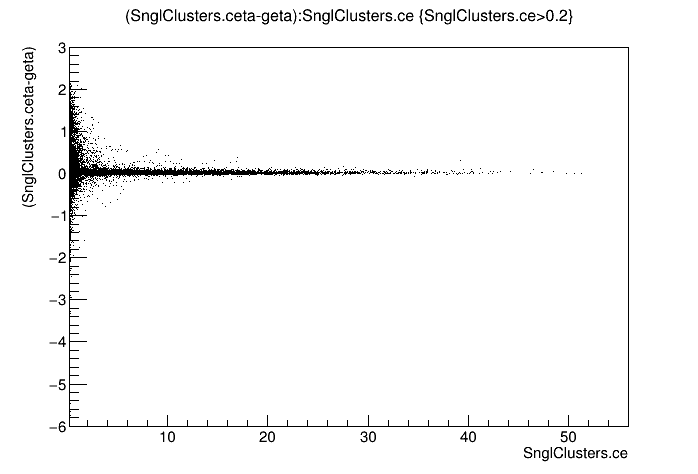 EEMC
Δeta vs e
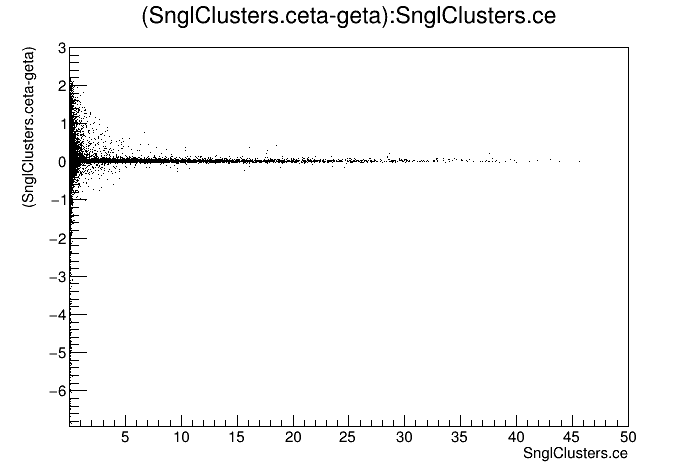 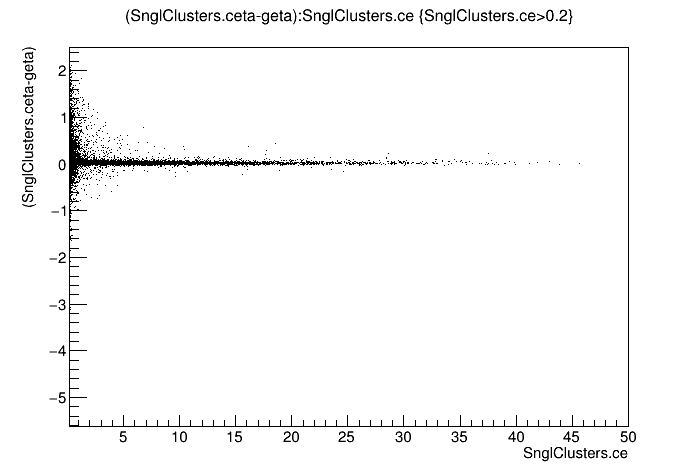 EEMC
Δe vs e
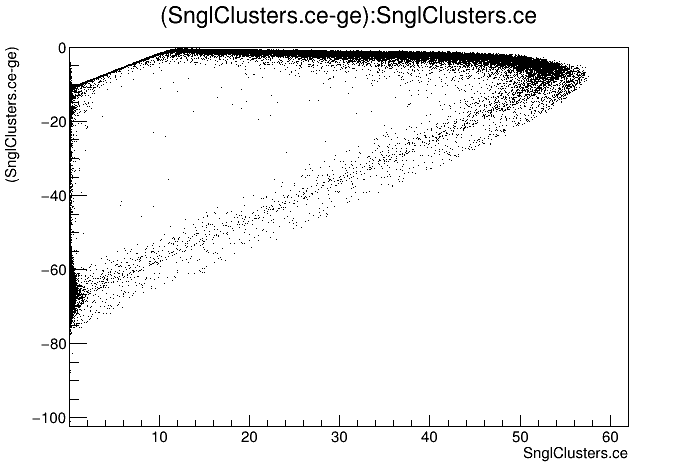 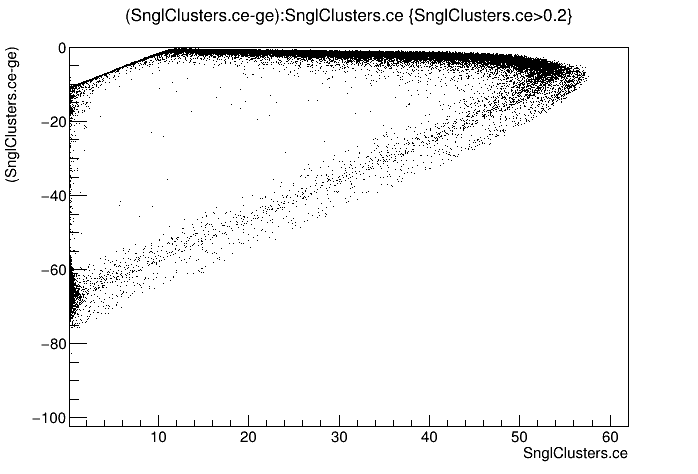 EEMC
Δe vs e
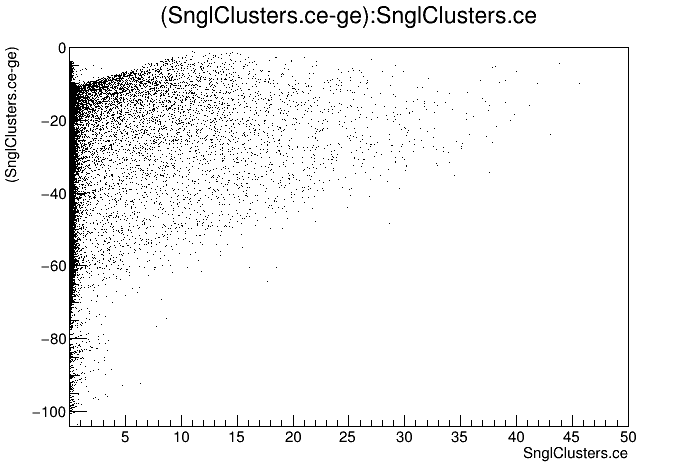 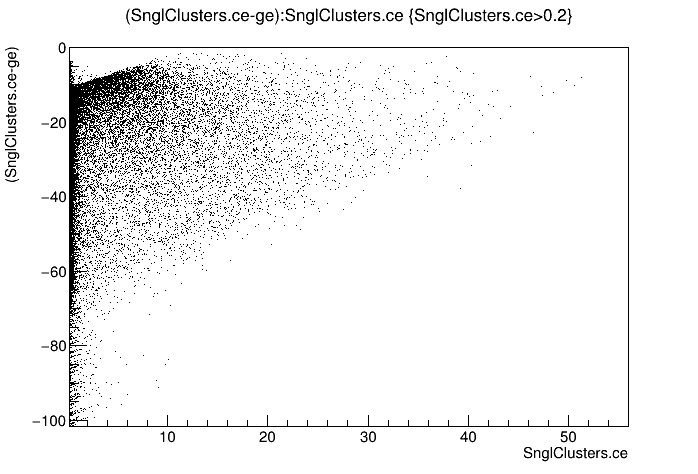 EEMC
Δe vs e
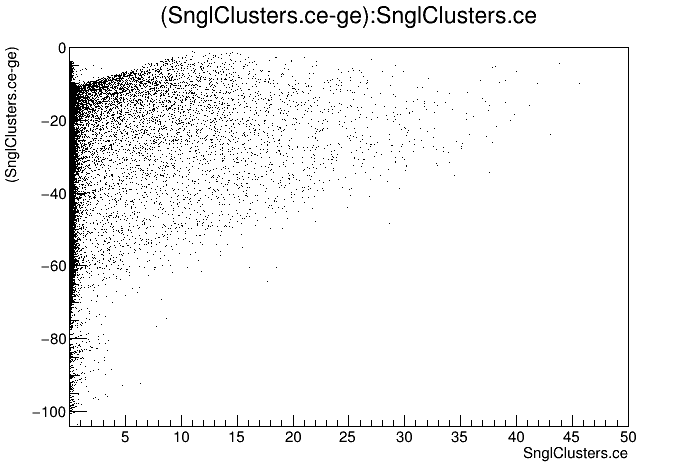 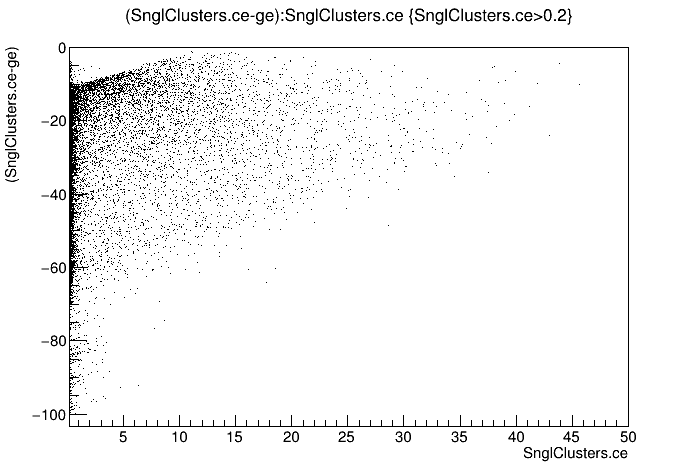 EEMC
Distribution
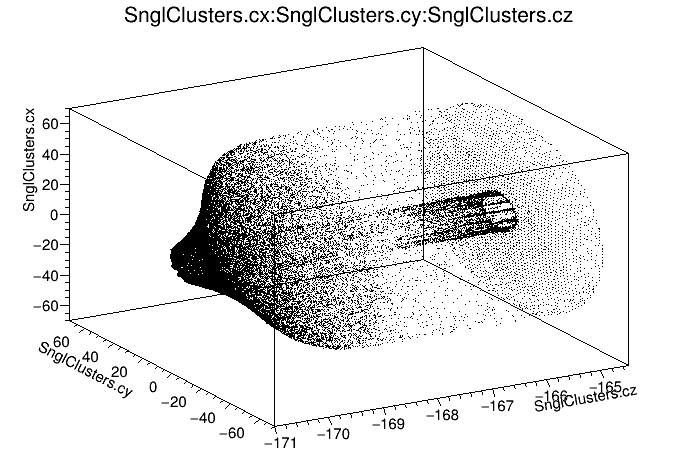 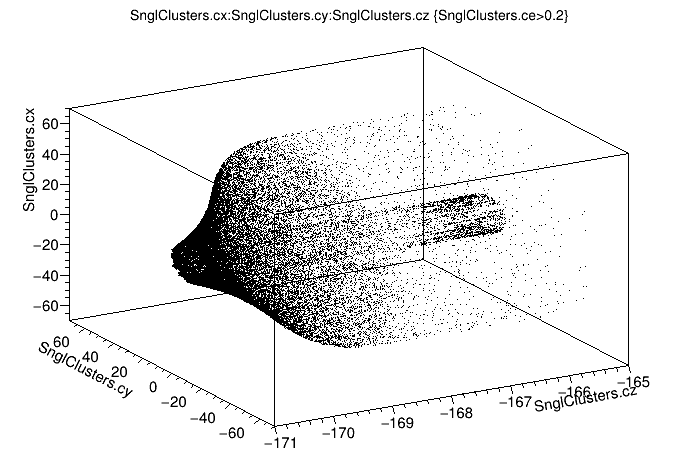 EEMC
Distribution
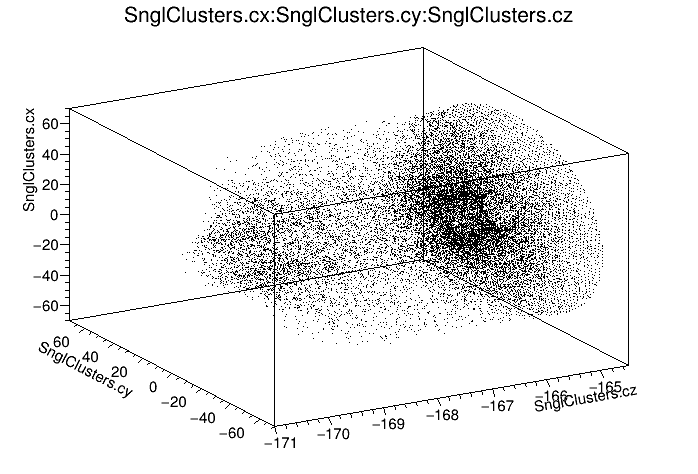 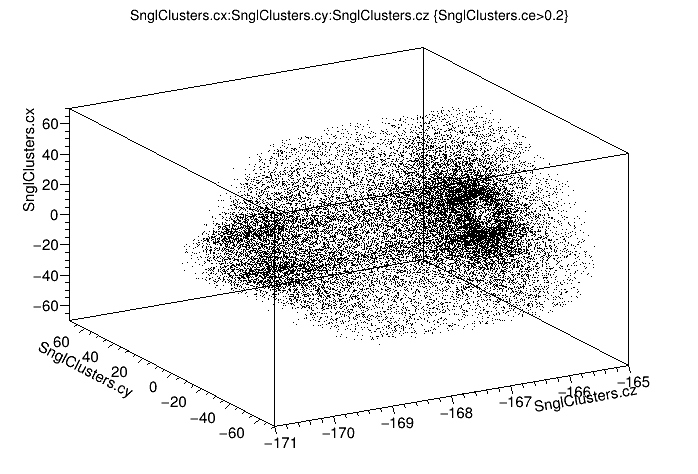 EEMC
Distribution
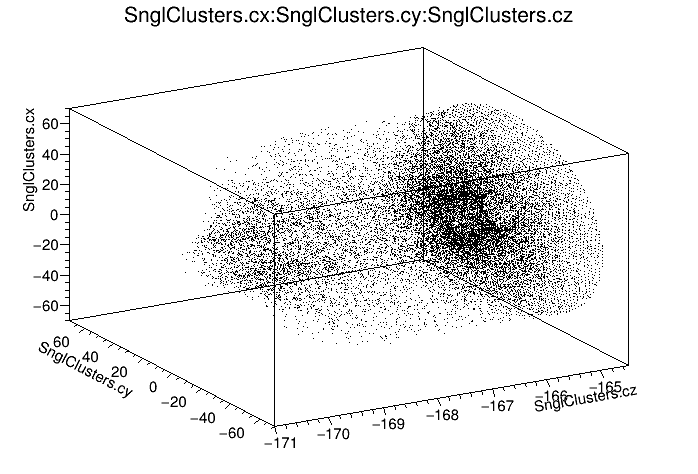 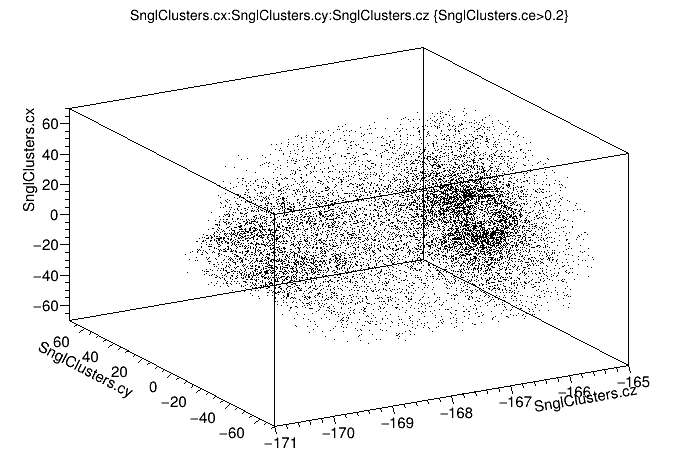 FEMC
FEMC
e vs ge
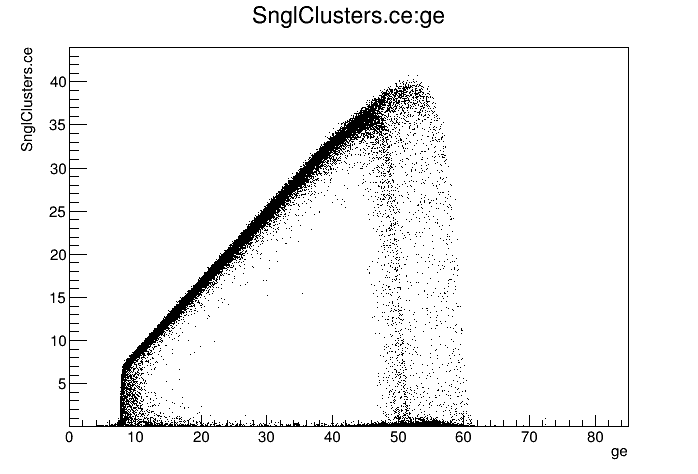 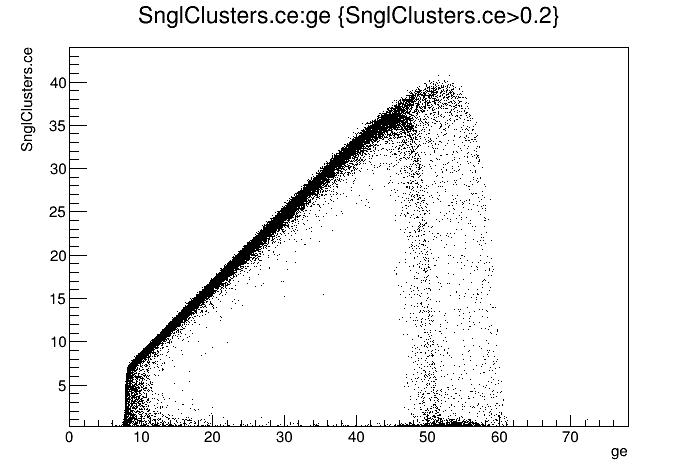 FEMC
e vs ge
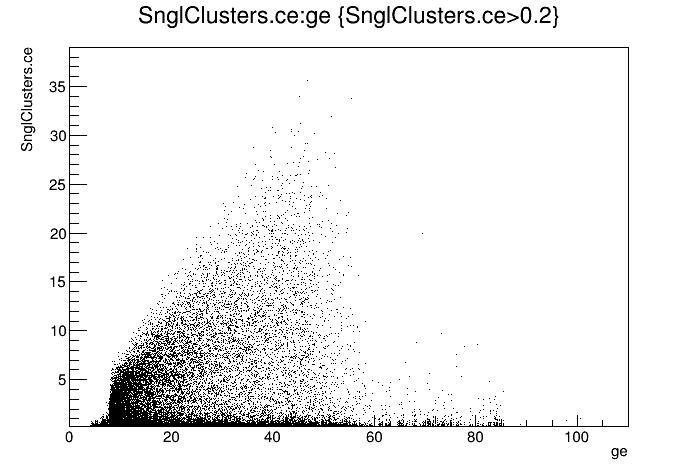 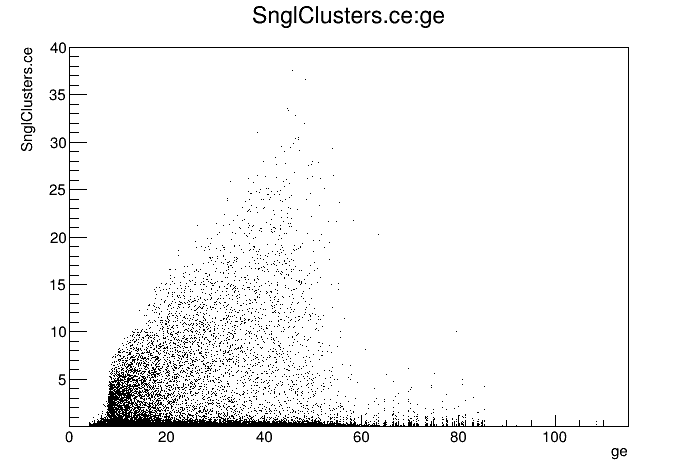 FEMC
e vs ge
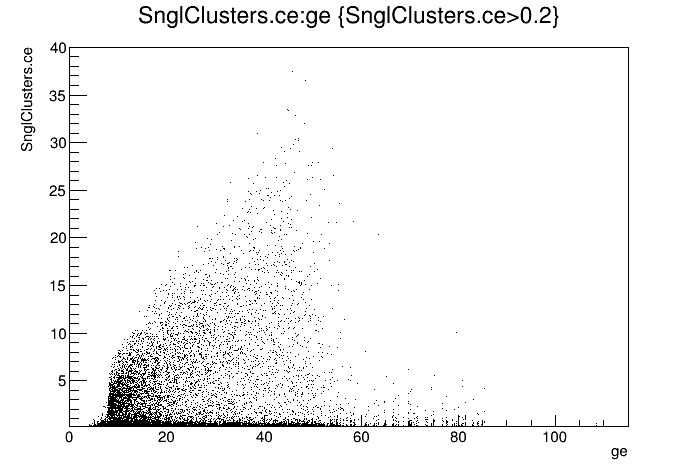 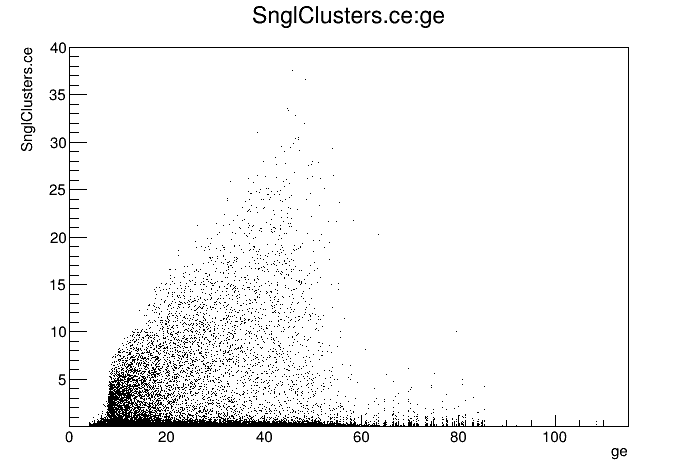 FEMC
phi vs gphi
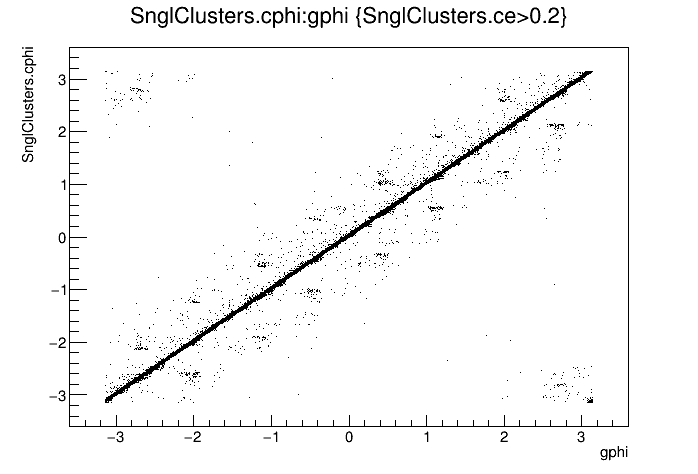 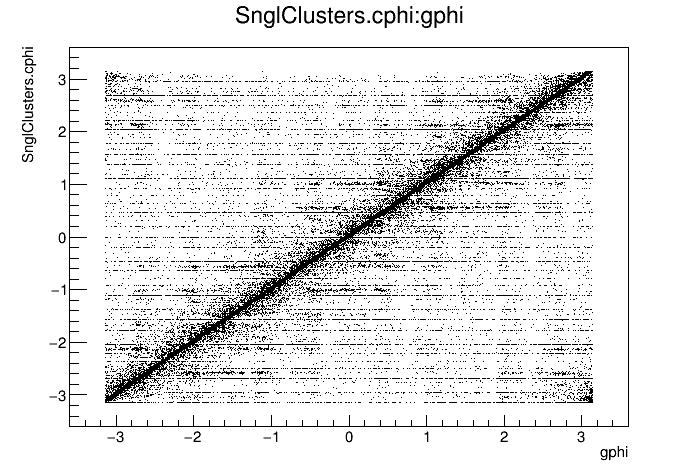 FEMC
phi vs gphi
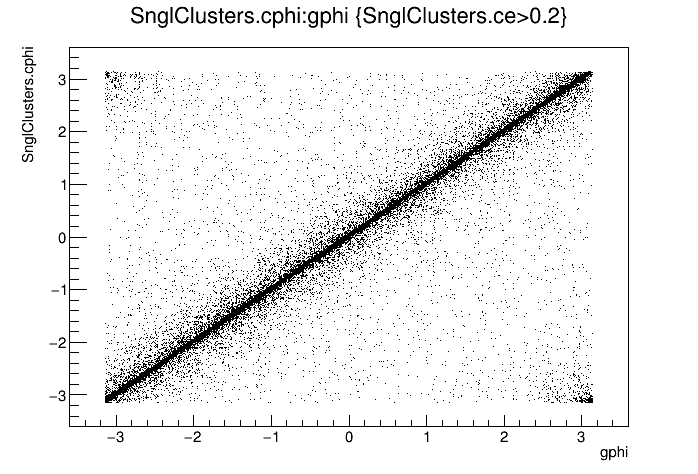 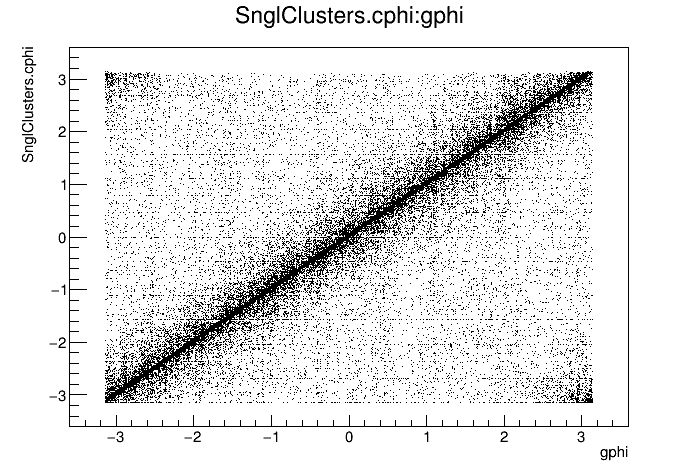 FEMC
phi vs gphi
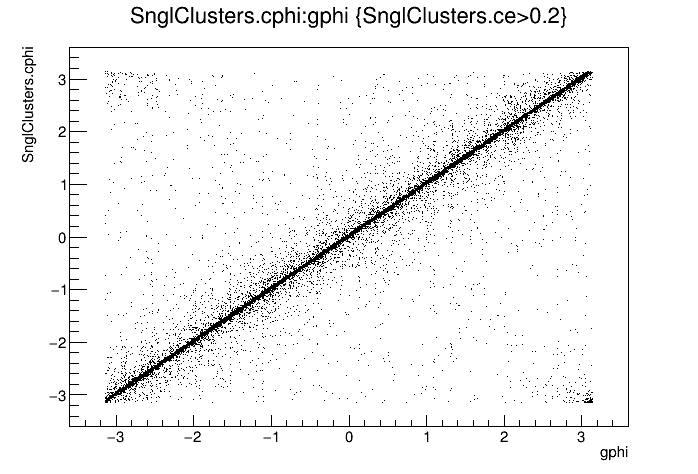 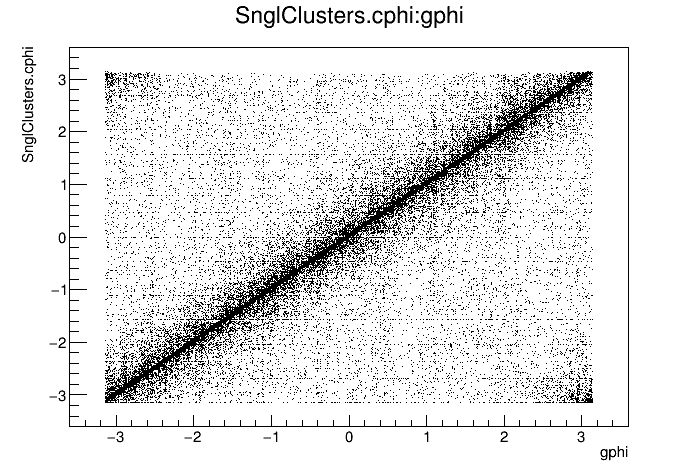 FEMC
eta vs geta
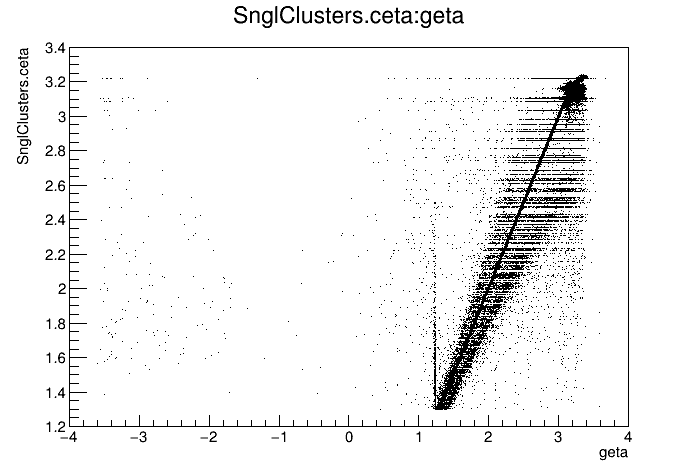 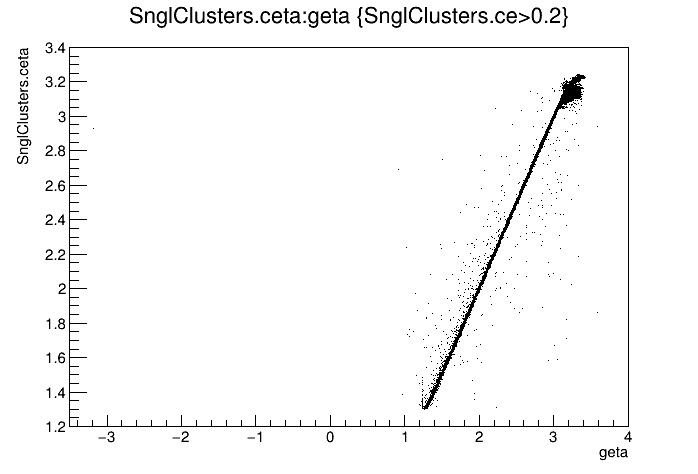 FEMC
eta vs geta
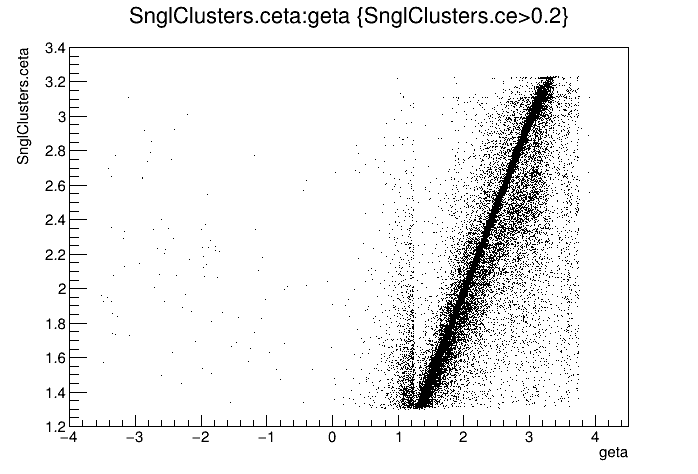 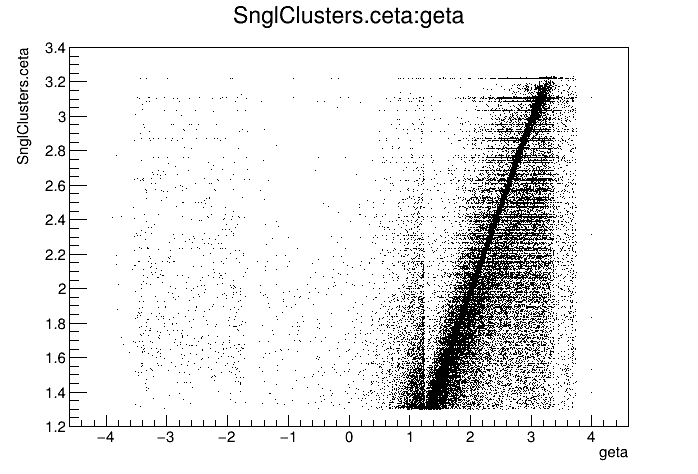 FEMC
eta vs geta
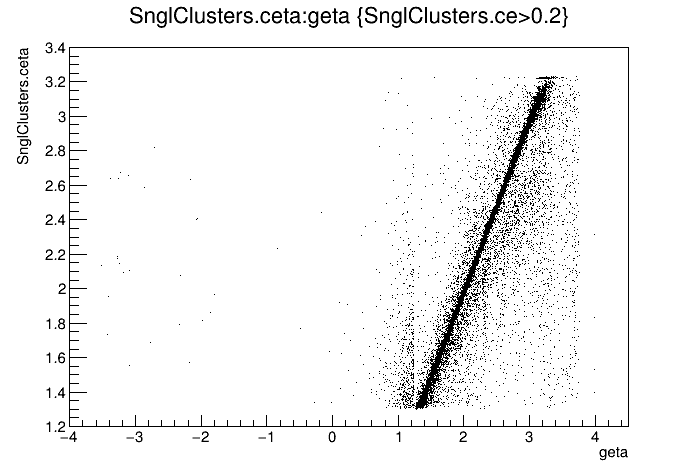 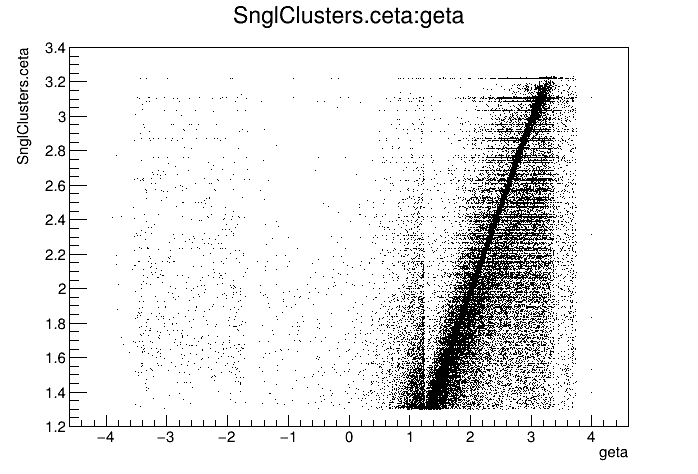 FEMC
Δe/ge vs ge
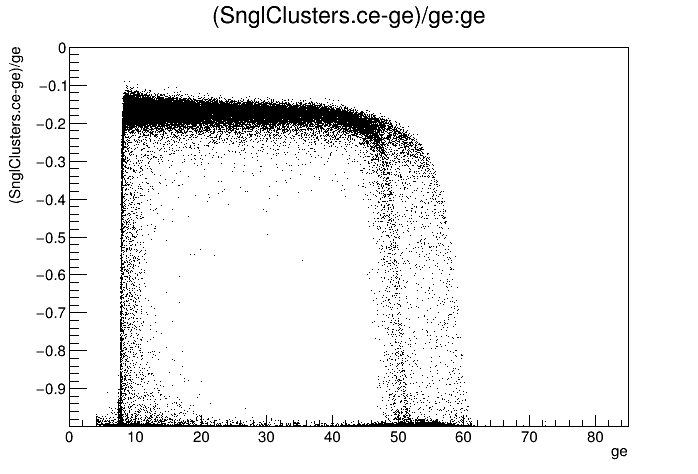 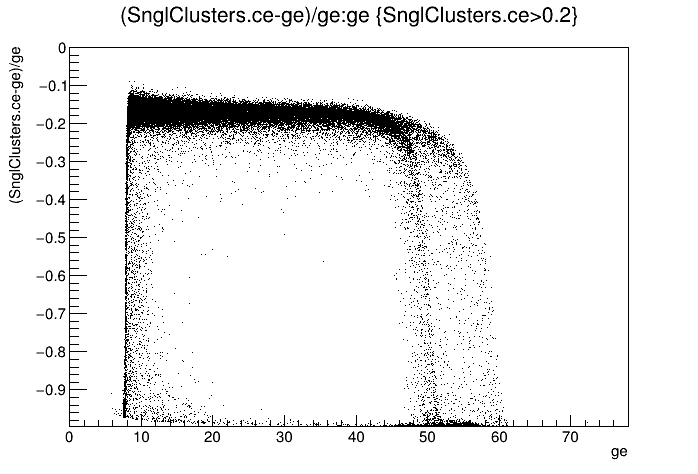 FEMC
Δe/ge vs ge
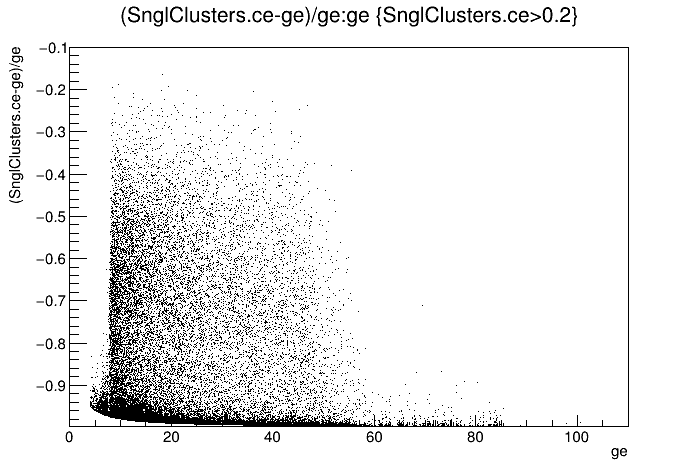 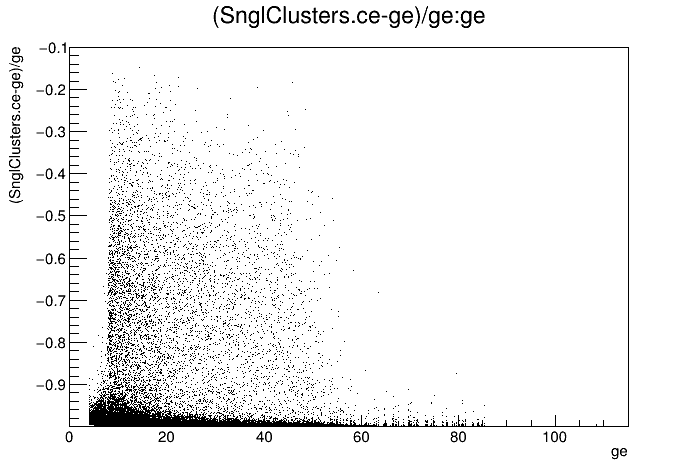 FEMC
Δe/ge vs ge
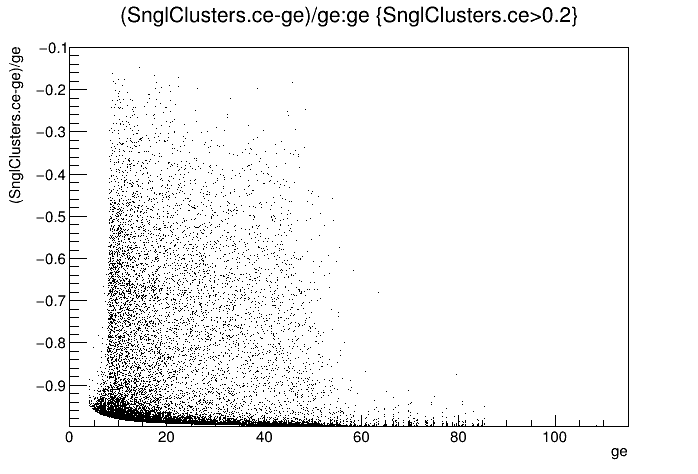 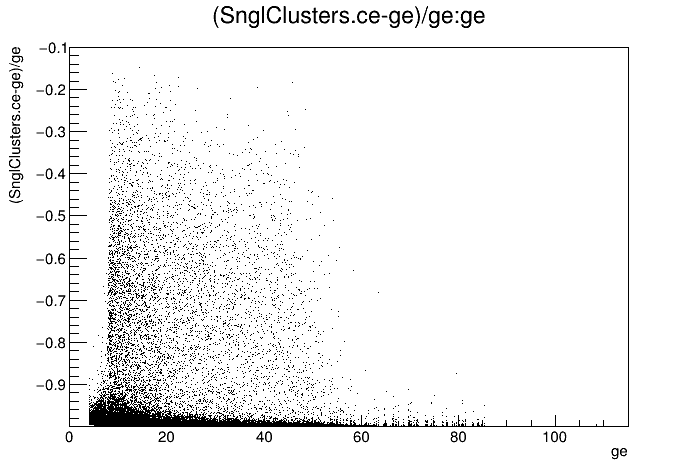 FEMC
Δphi/gphi vs gphi
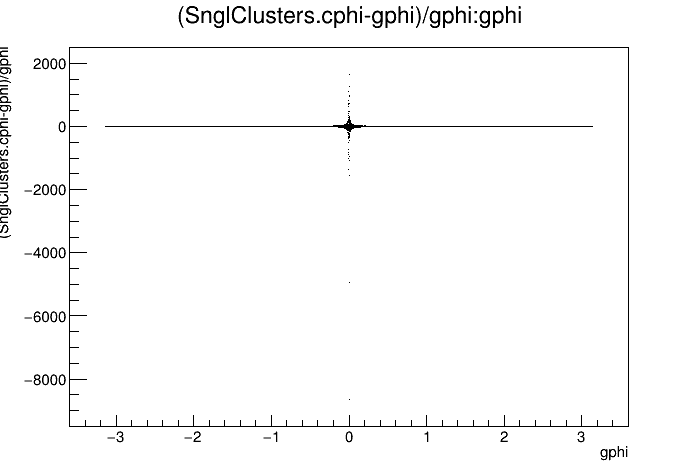 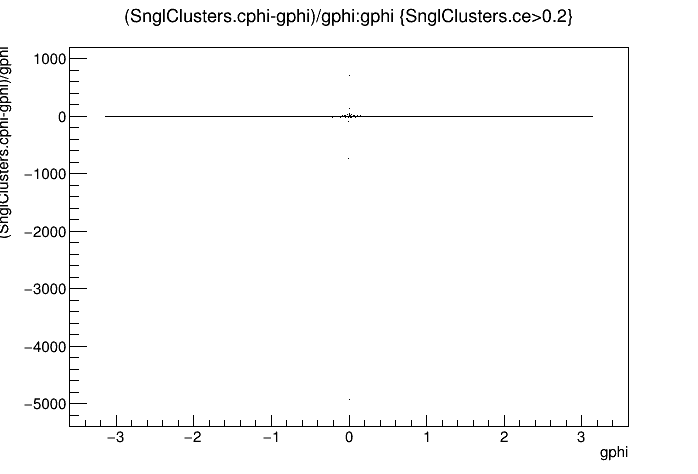 FEMC
Δphi/gphi vs gphi
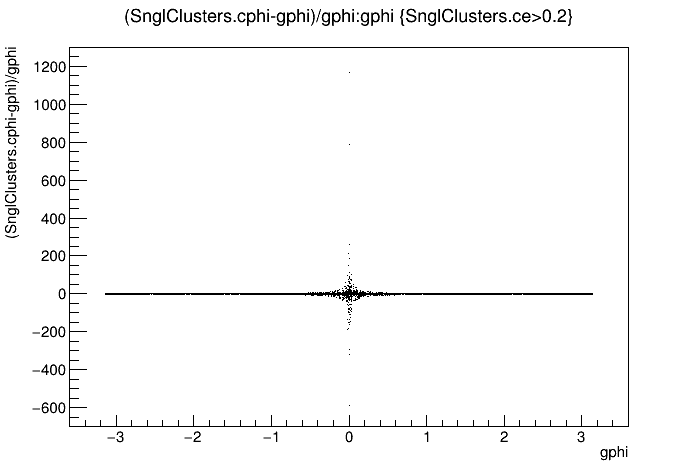 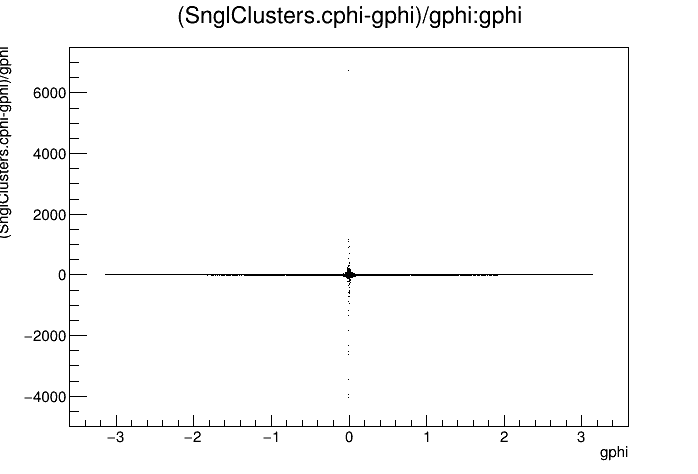 FEMC
Δphi/gphi vs gphi
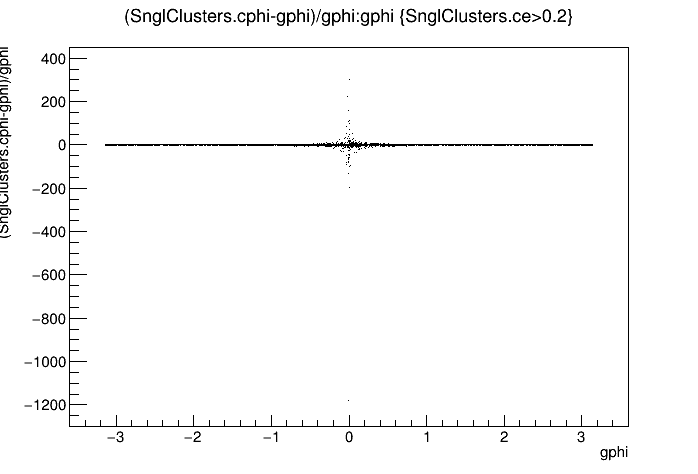 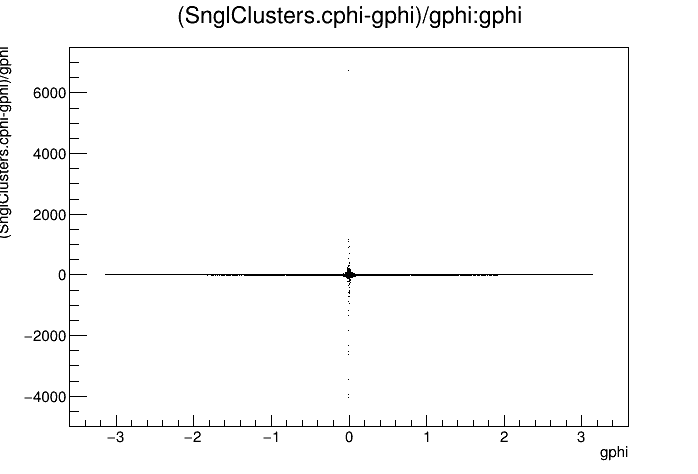 FEMC
Δeta/geta vs geta
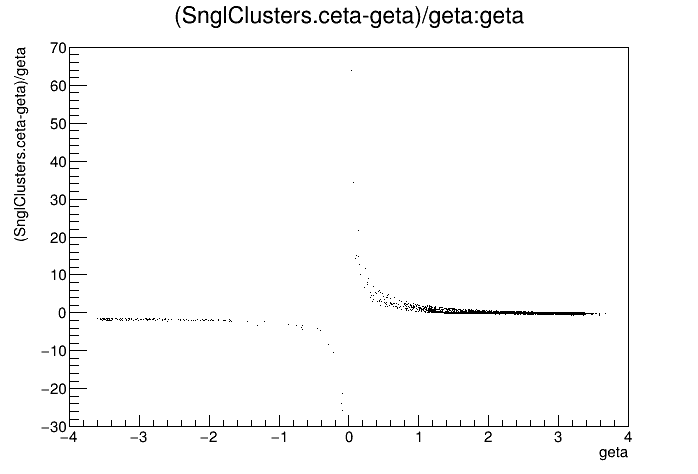 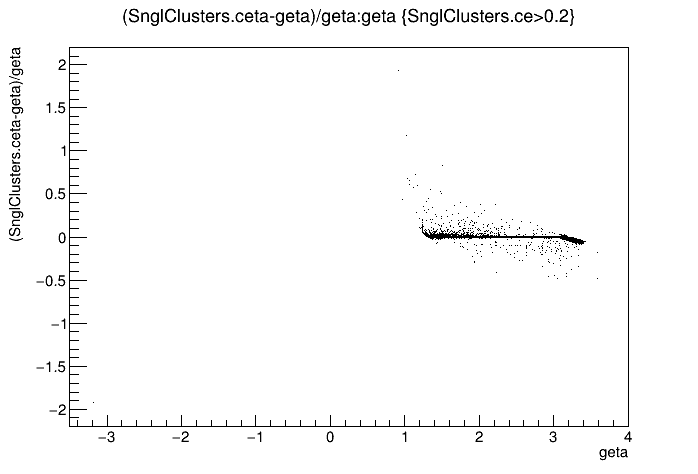 FEMC
Δeta/geta vs geta
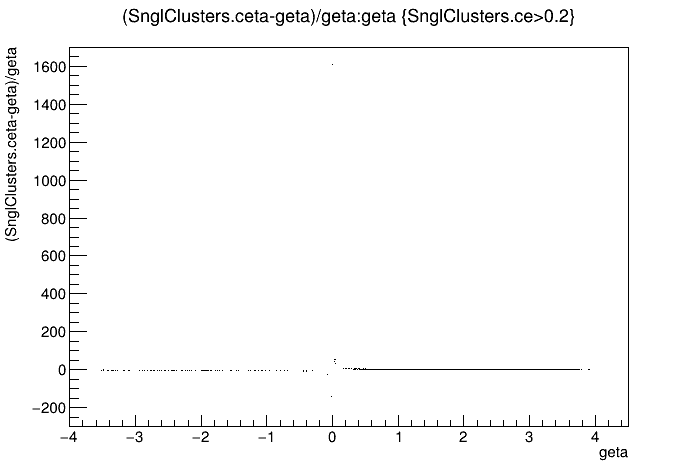 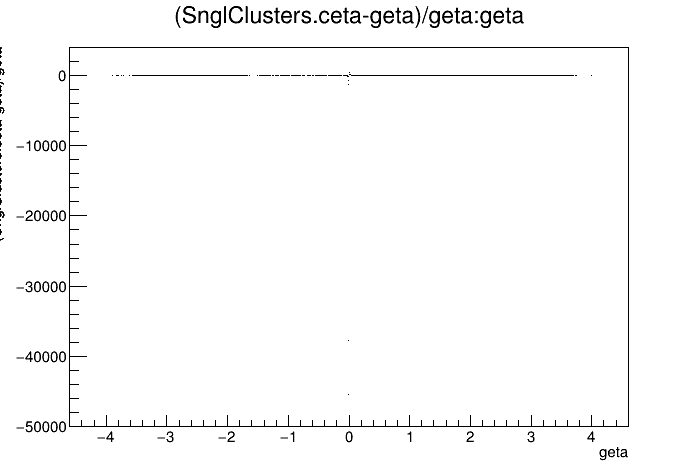 FEMC
Δeta/geta vs geta
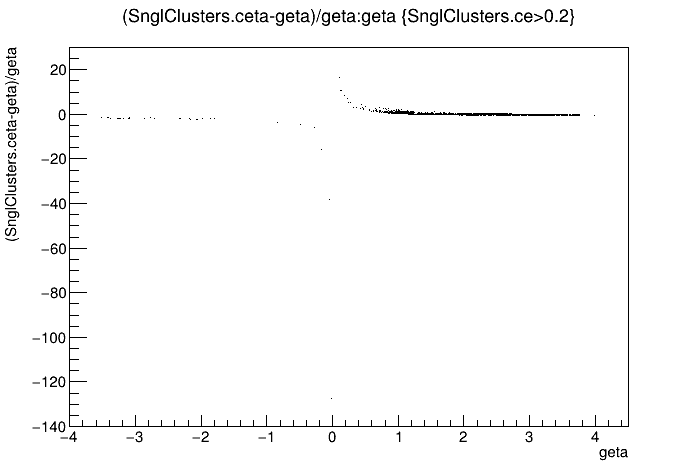 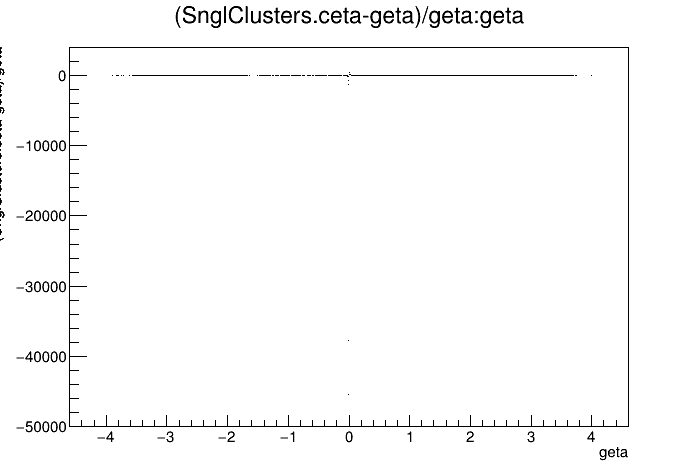 FEMC
Δphi vs e
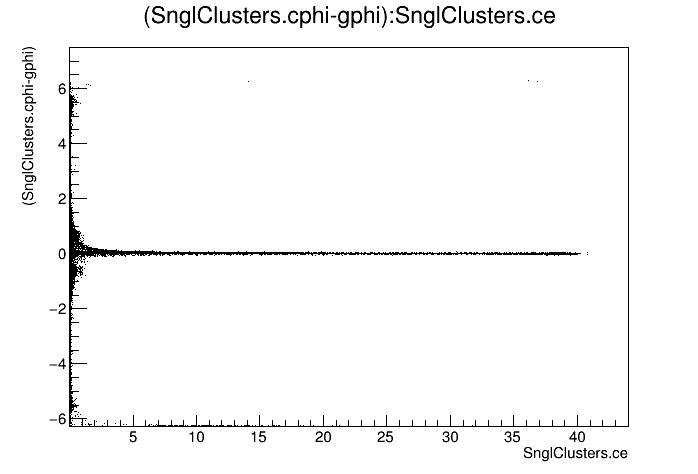 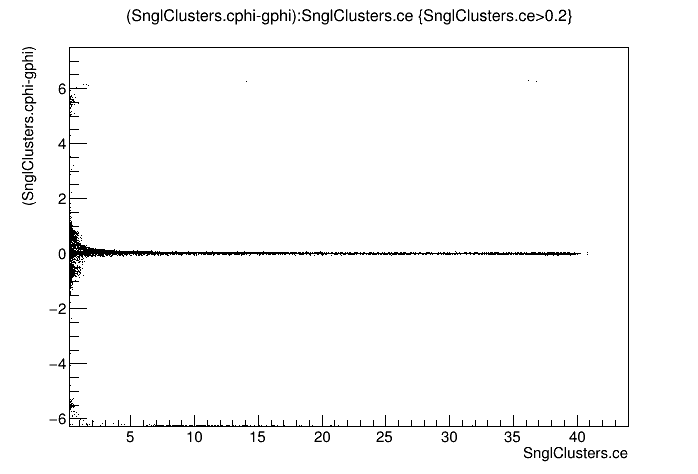 FEMC
Δphi vs e
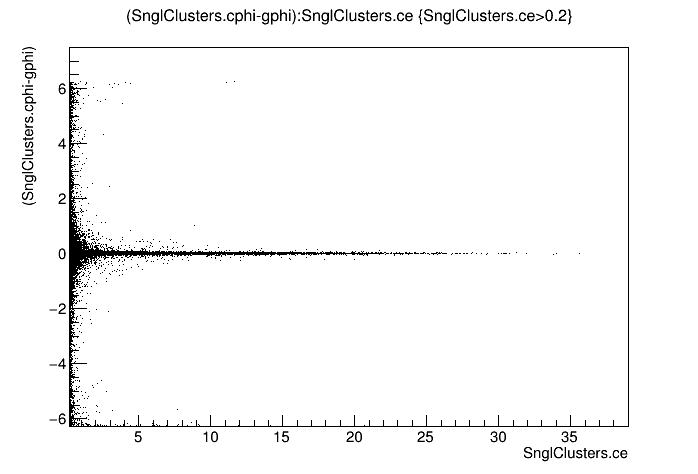 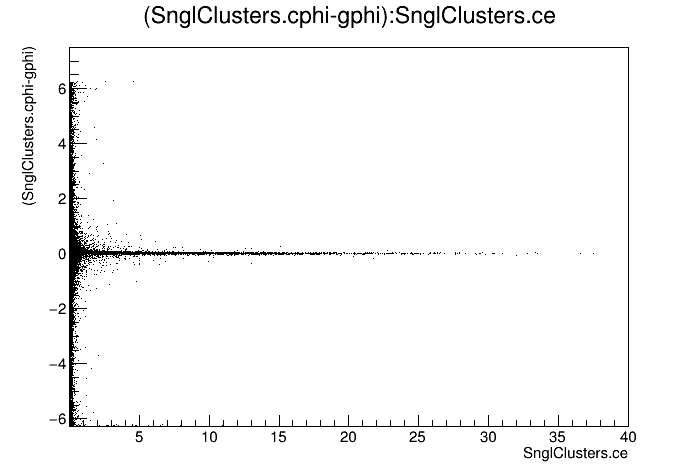 FEMC
Δphi vs e
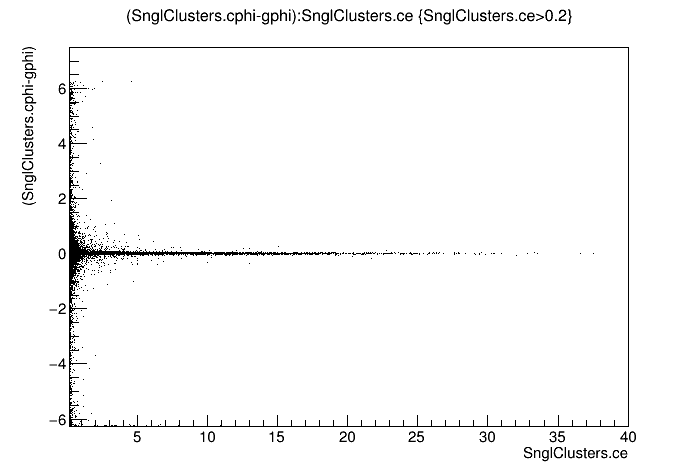 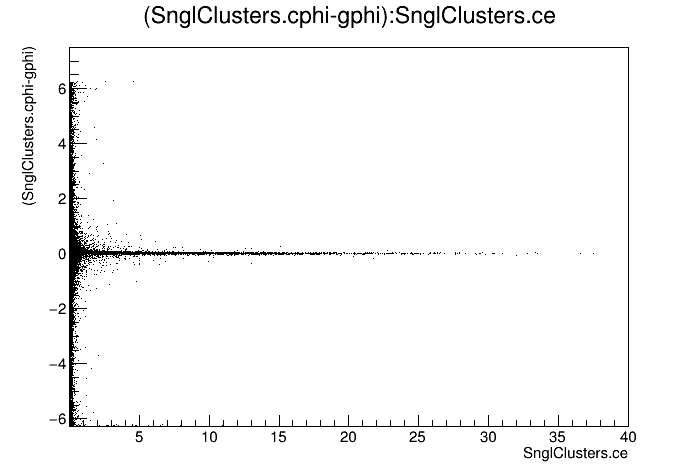 FEMC
Δeta vs e
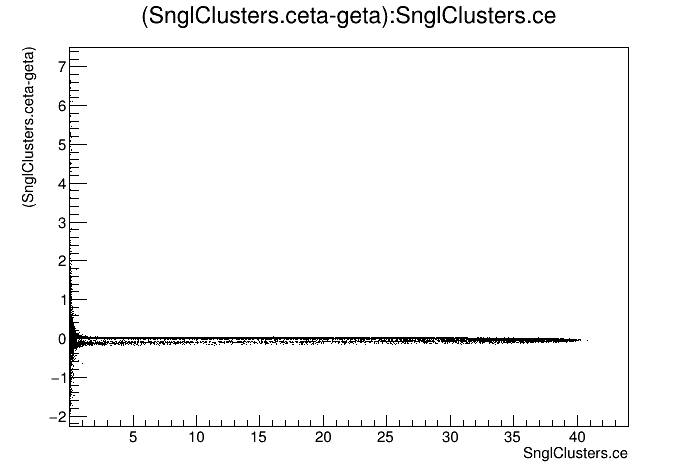 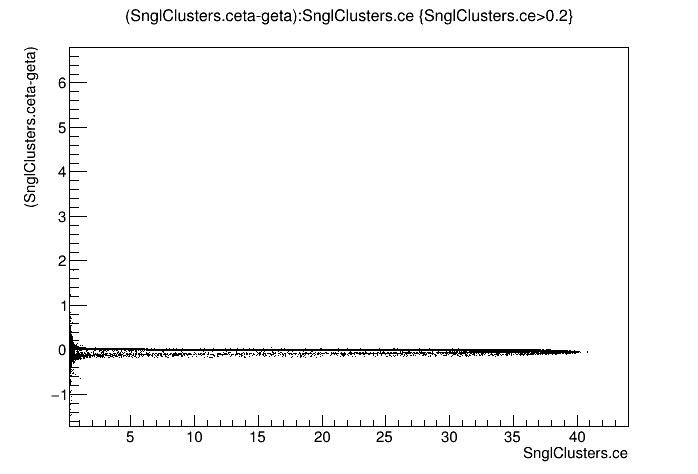 FEMC
Δeta vs e
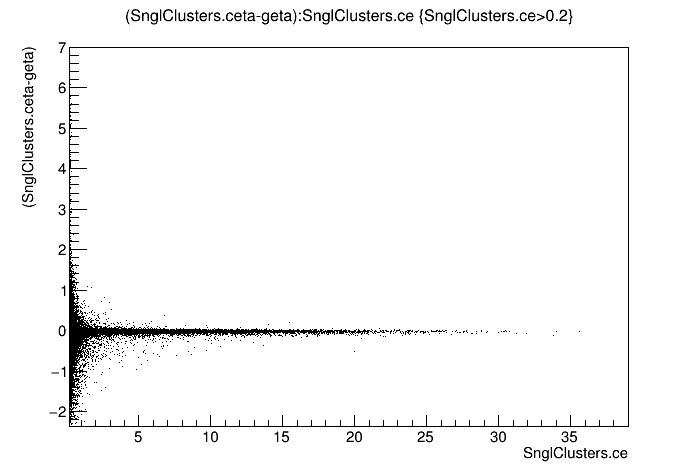 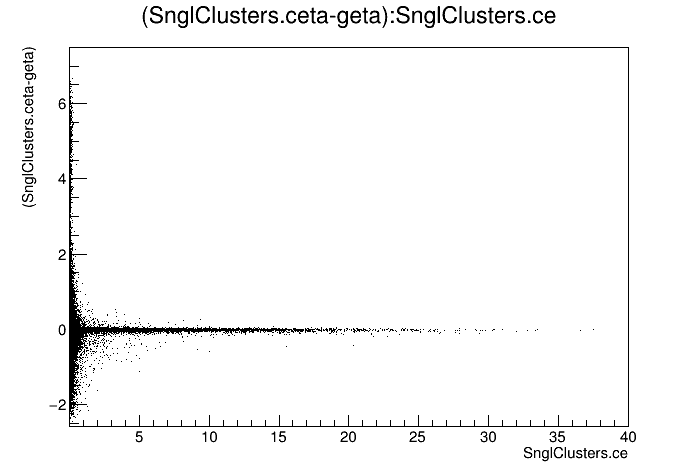 FEMC
Δeta vs e
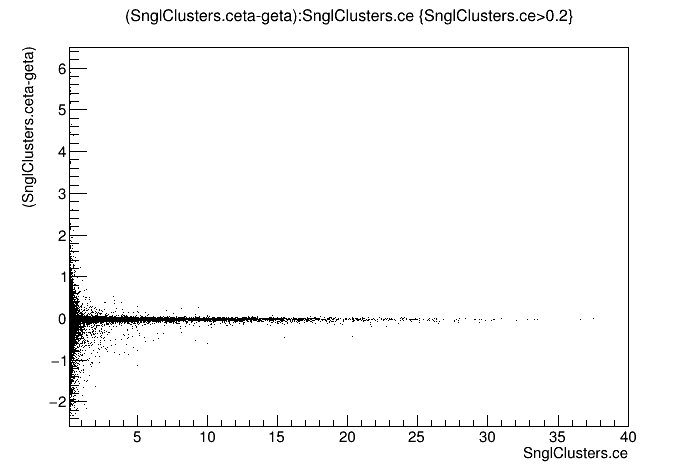 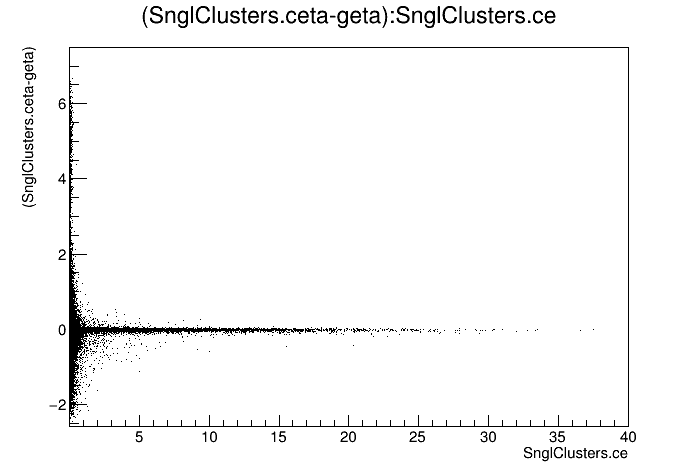 FEMC
Δe vs e
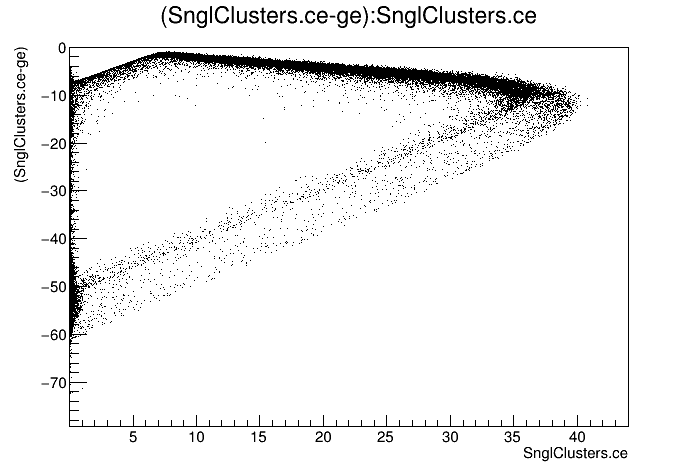 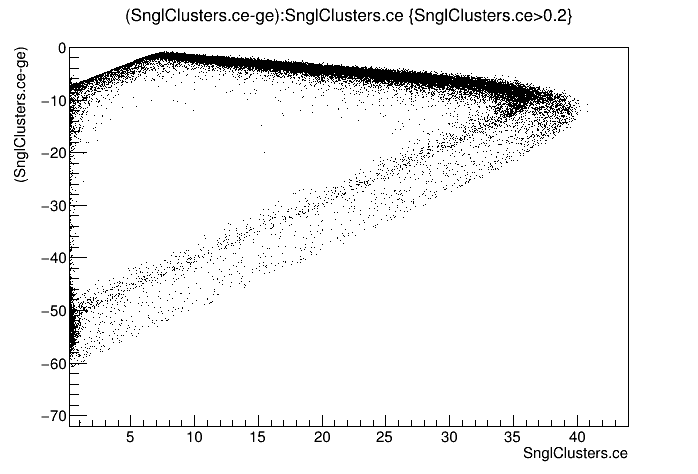 FEMC
Δe vs e
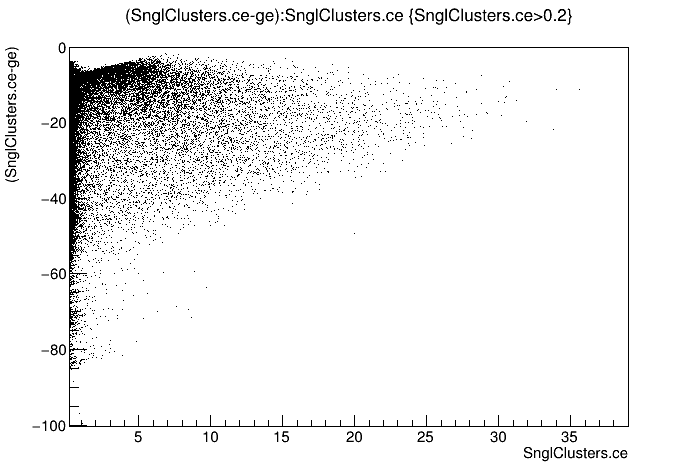 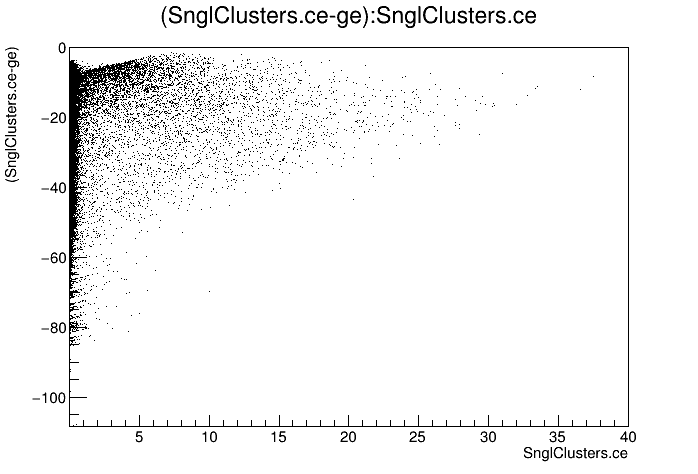 FEMC
Δe vs e
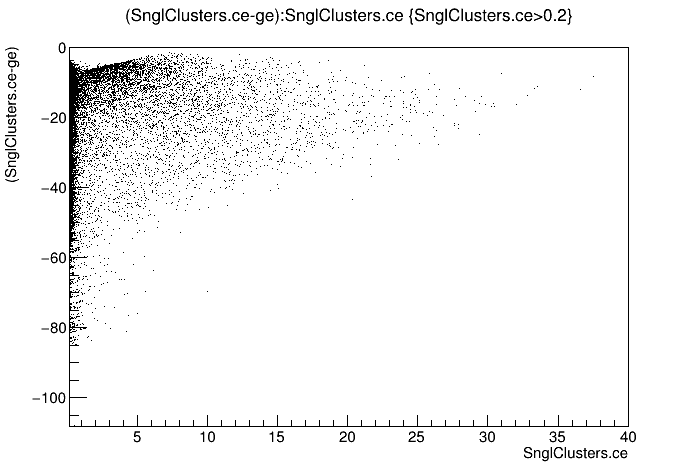 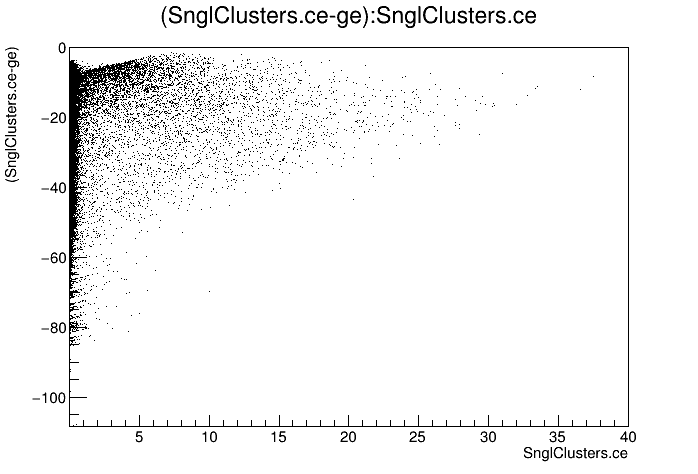 FEMC
Distribution
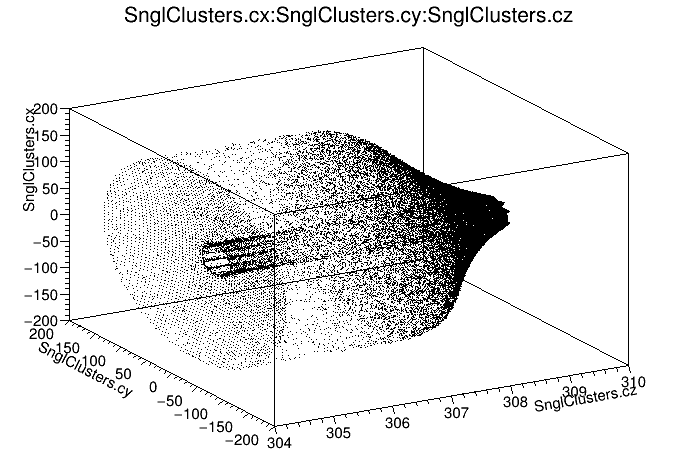 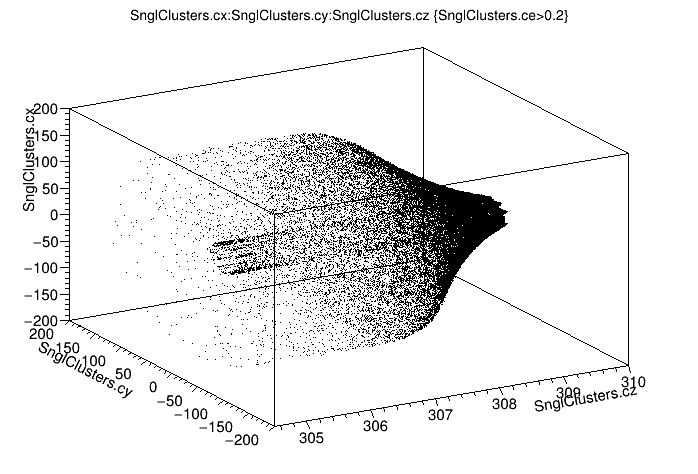 FEMC
Distribution
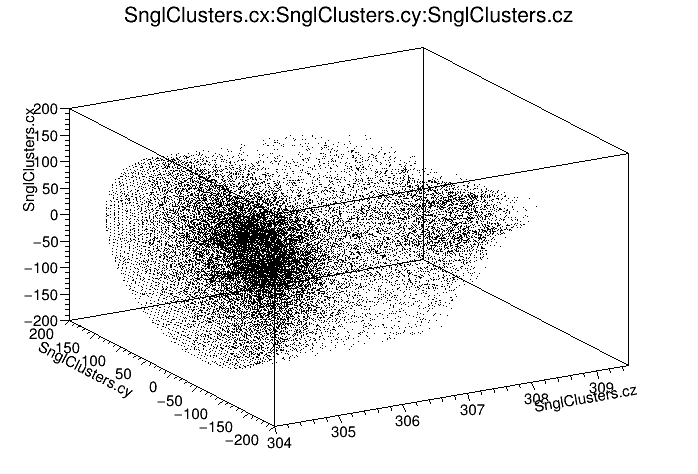 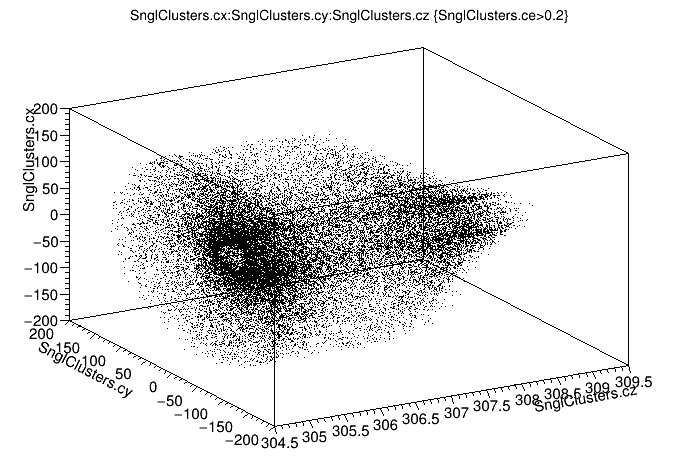 FEMC
Distribution
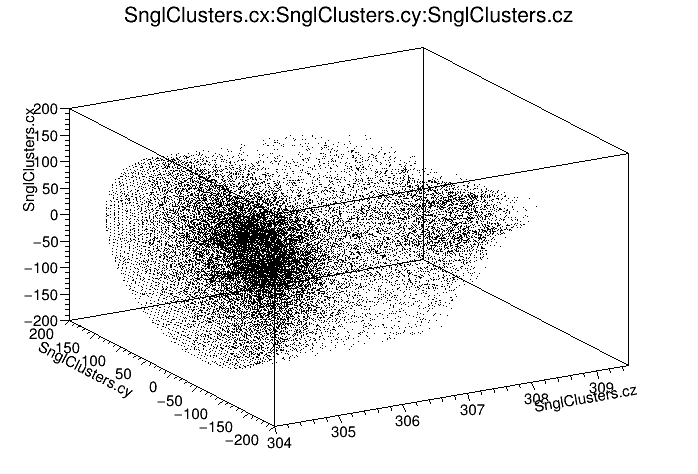 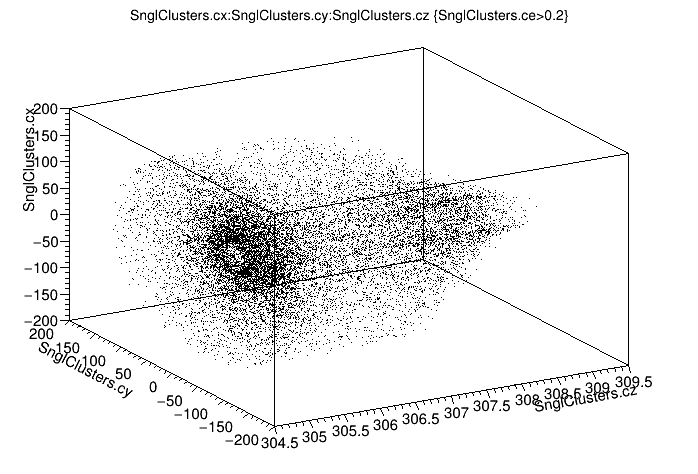 FHCAL
FHCAL
e vs ge
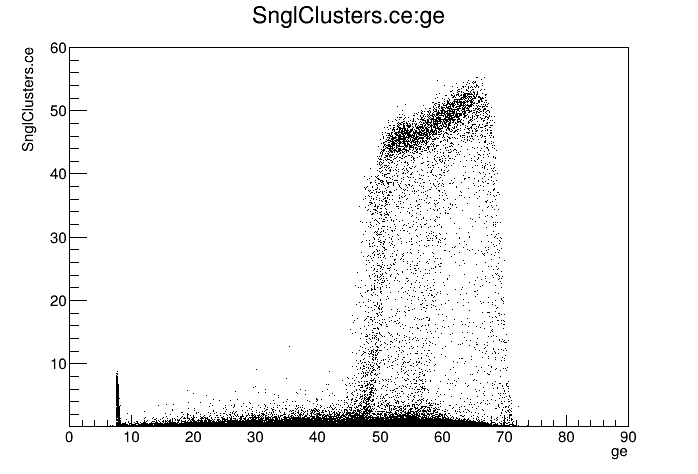 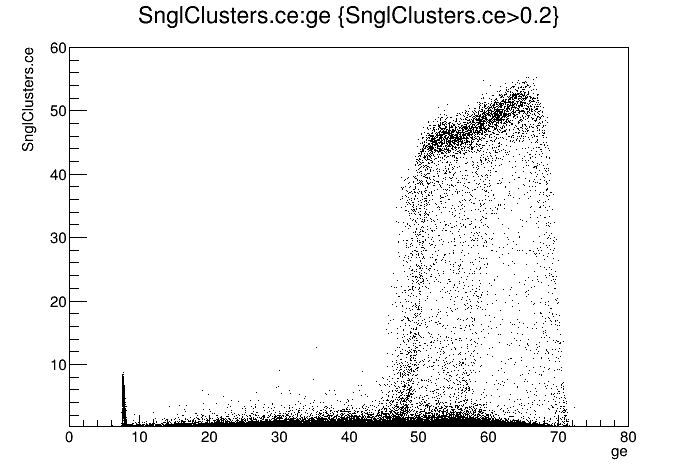 FHCAL
e vs ge
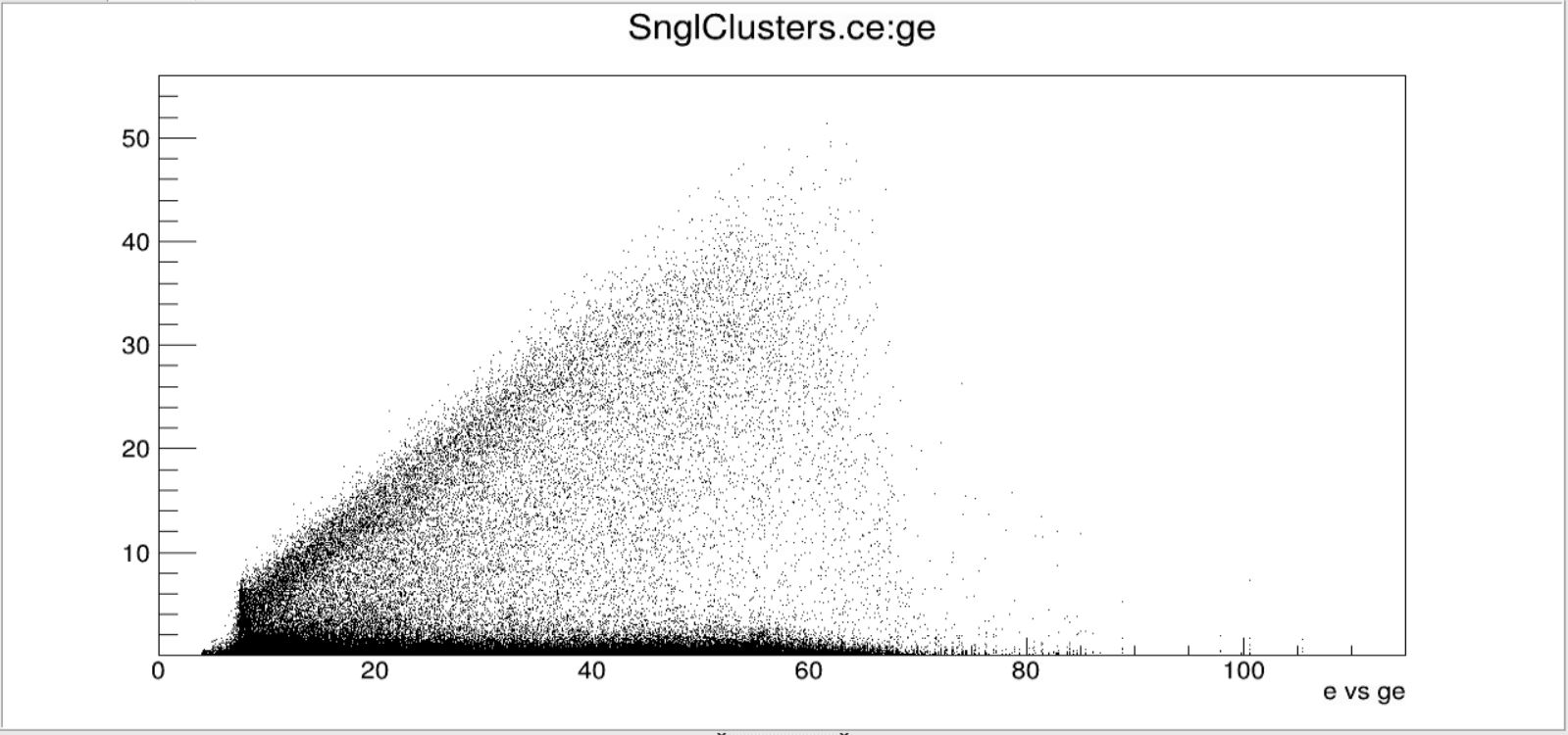 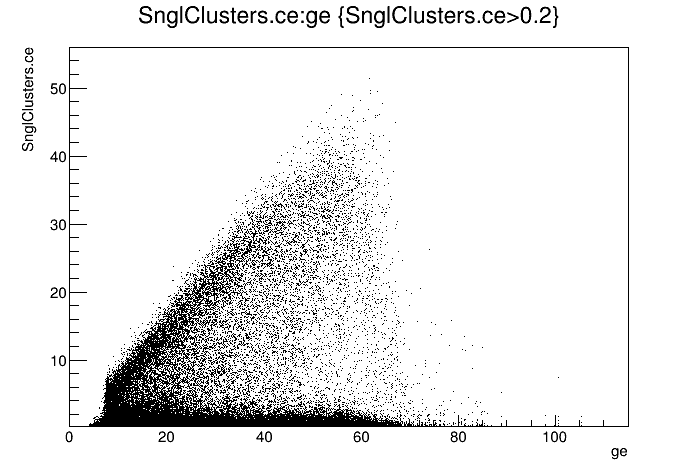 FHCAL
e vs ge
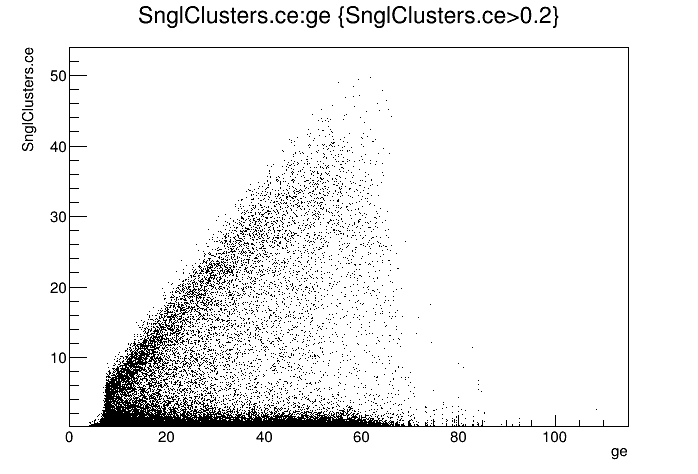 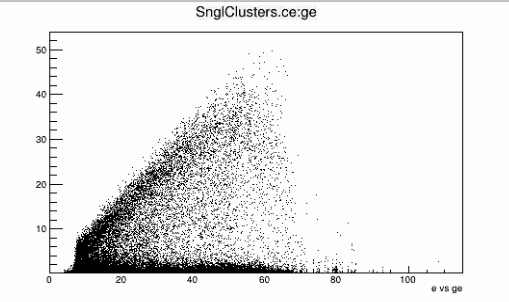 FHCAL
phi vs gphi
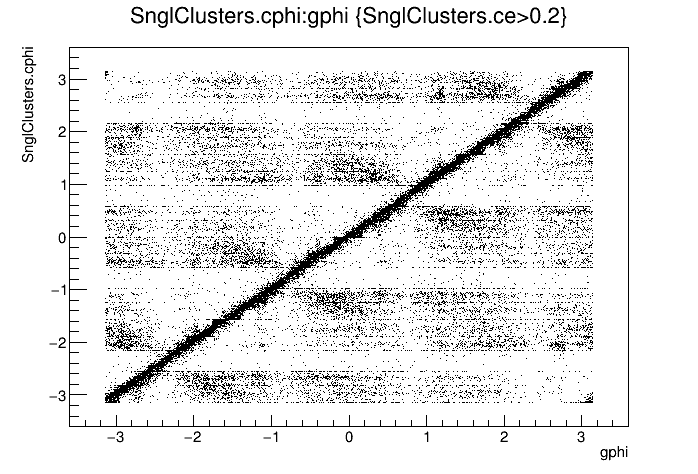 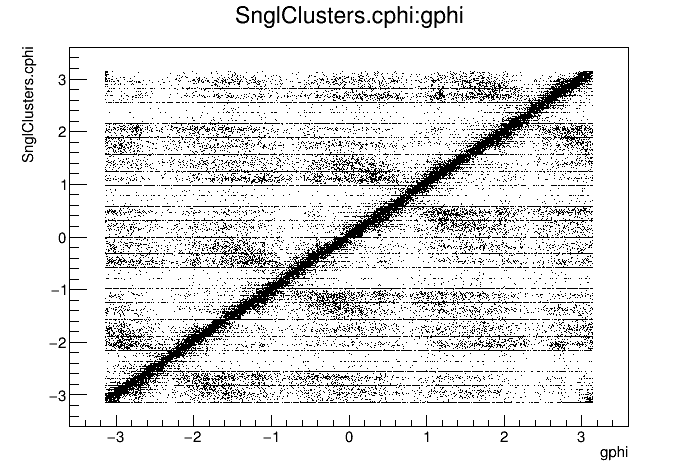 FHCAL
phi vs gphi
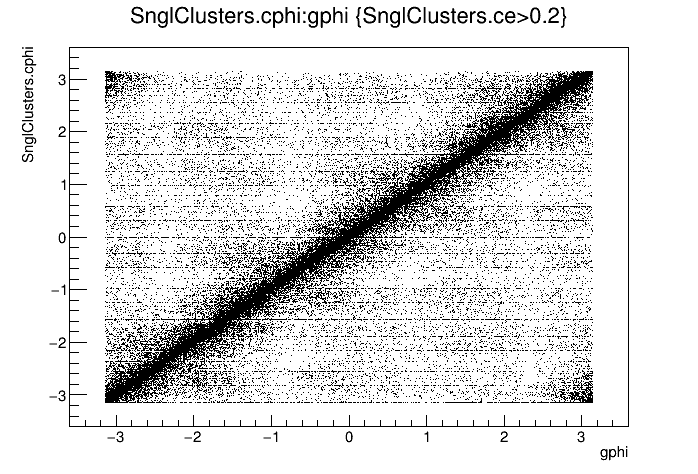 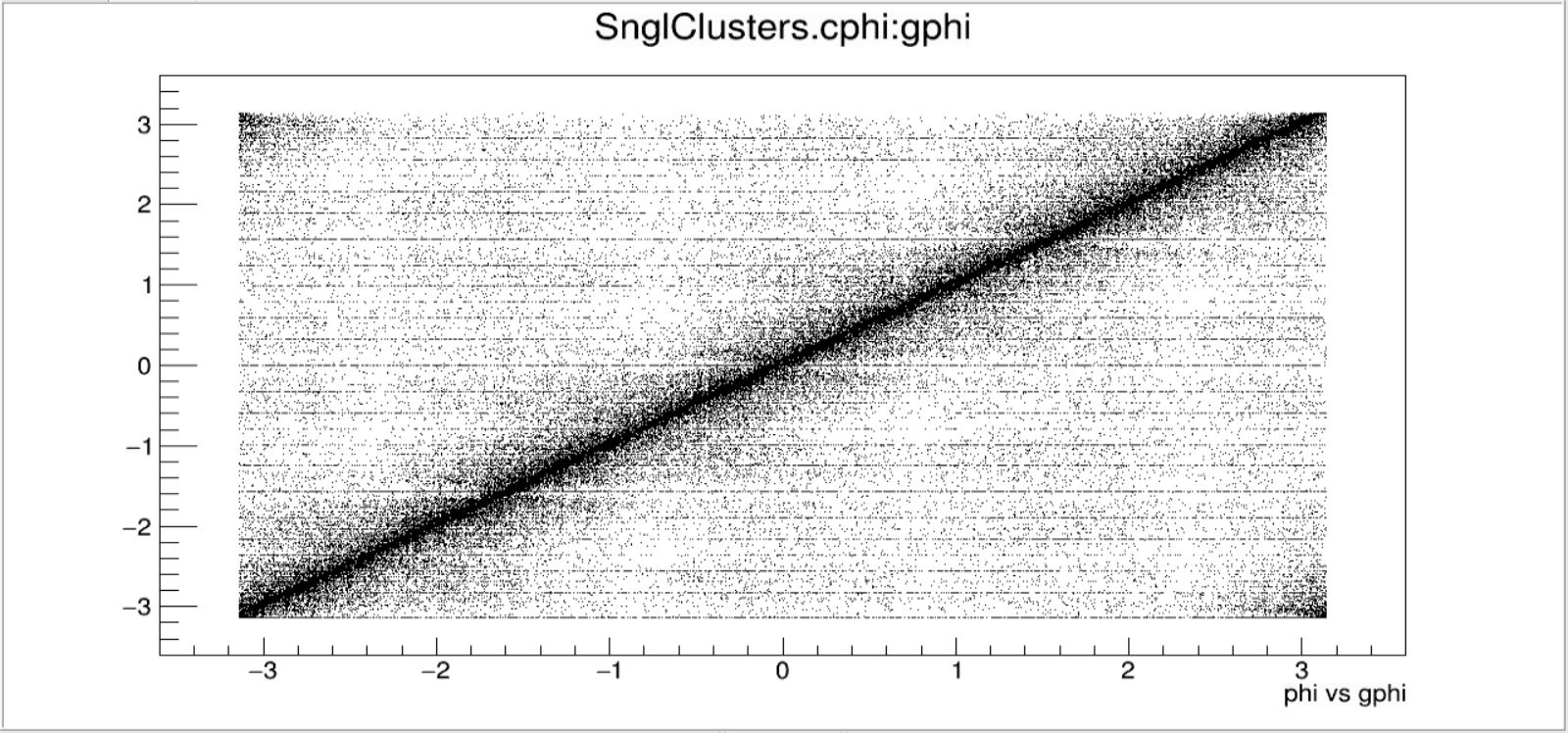 FHCAL
phi vs gphi
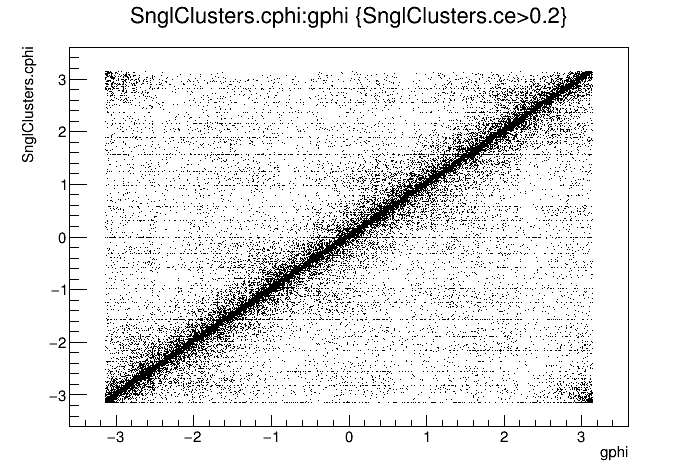 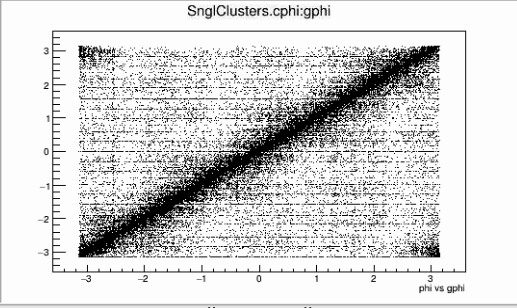 FHCAL
eta vs geta
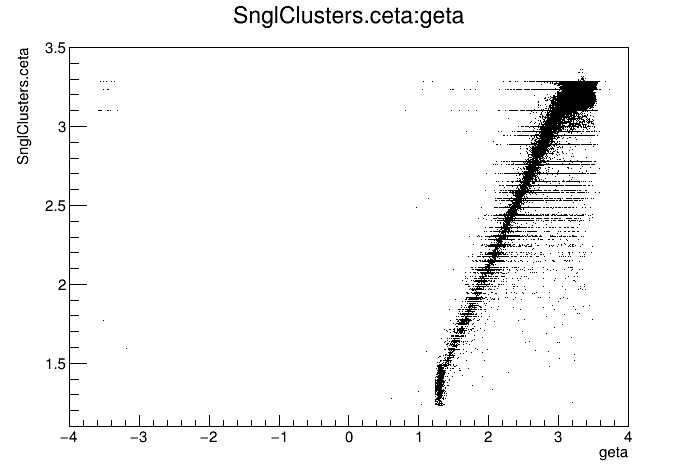 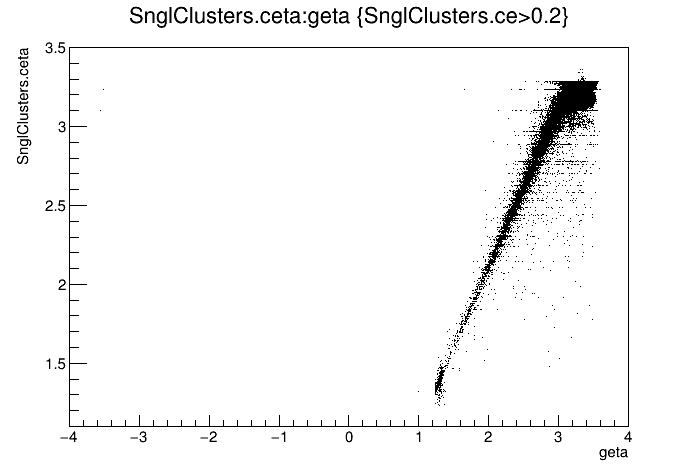 FHCAL
eta vs geta
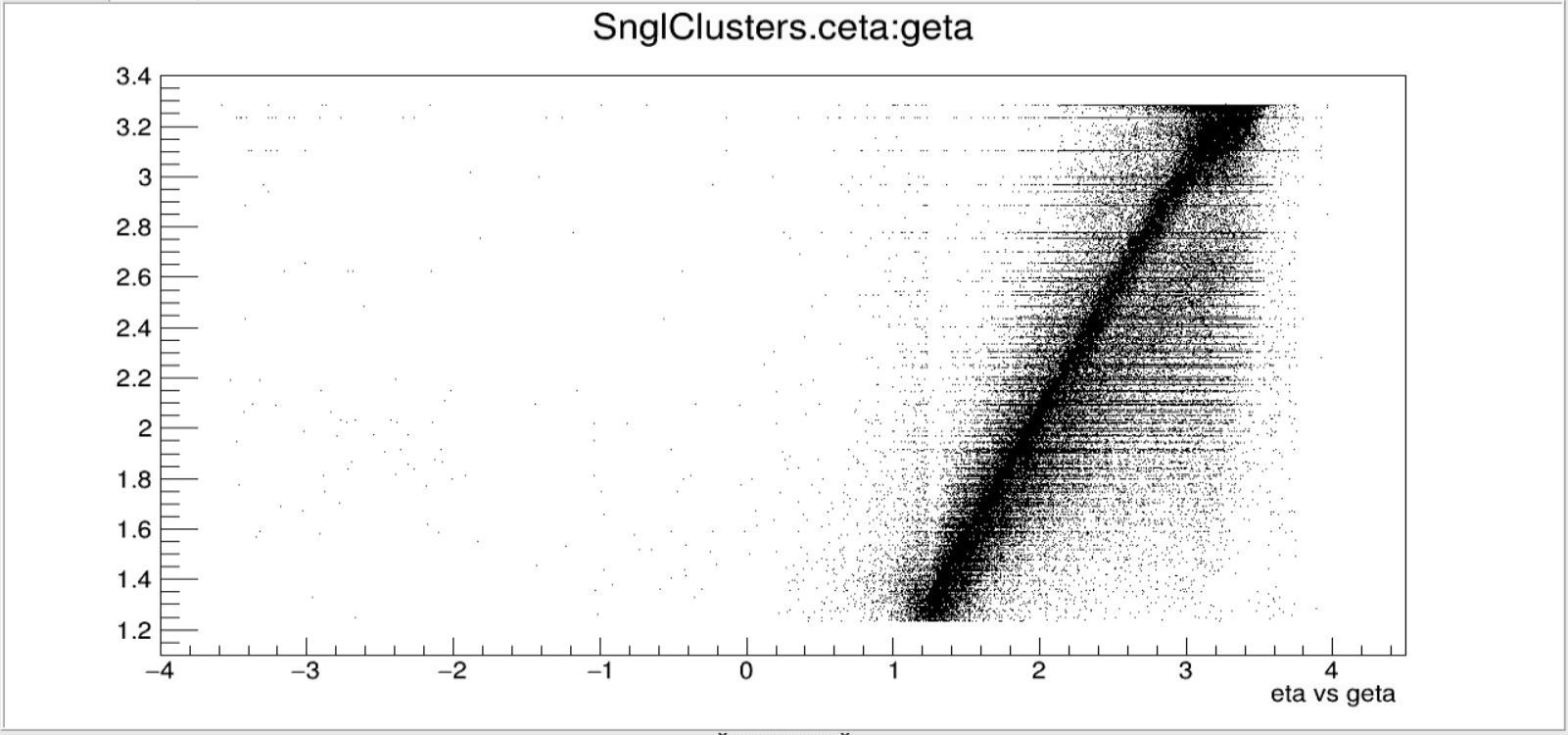 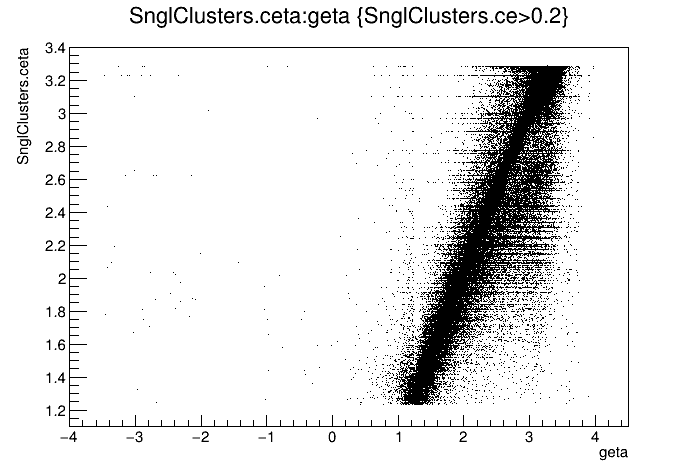 FHCAL
eta vs geta
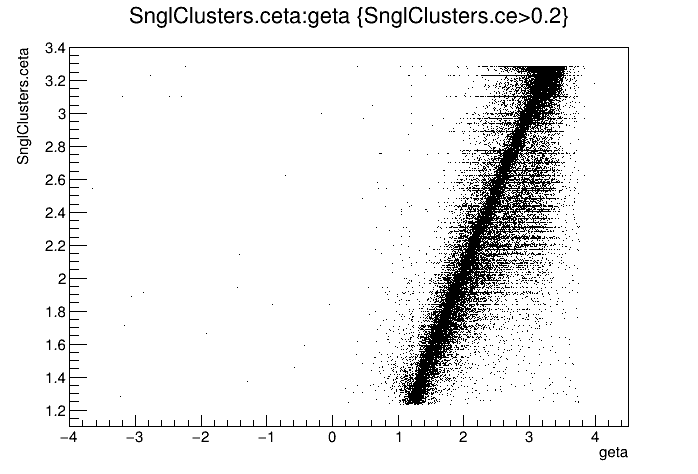 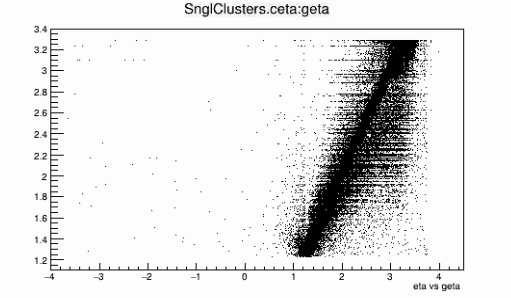 FHCAL
Δe/ge vs ge
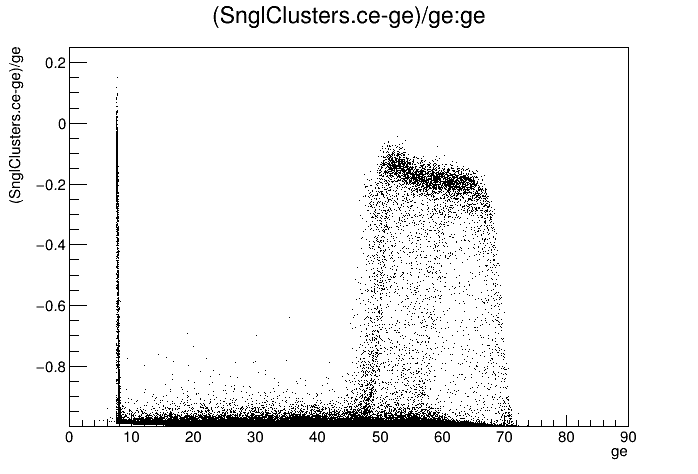 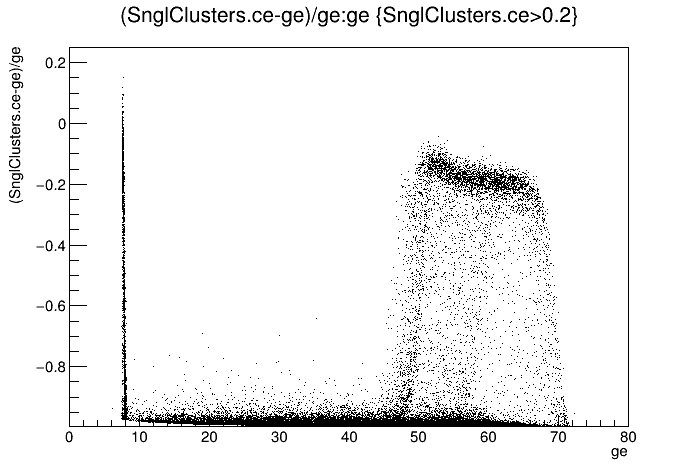 FHCAL
Δe/ge vs ge
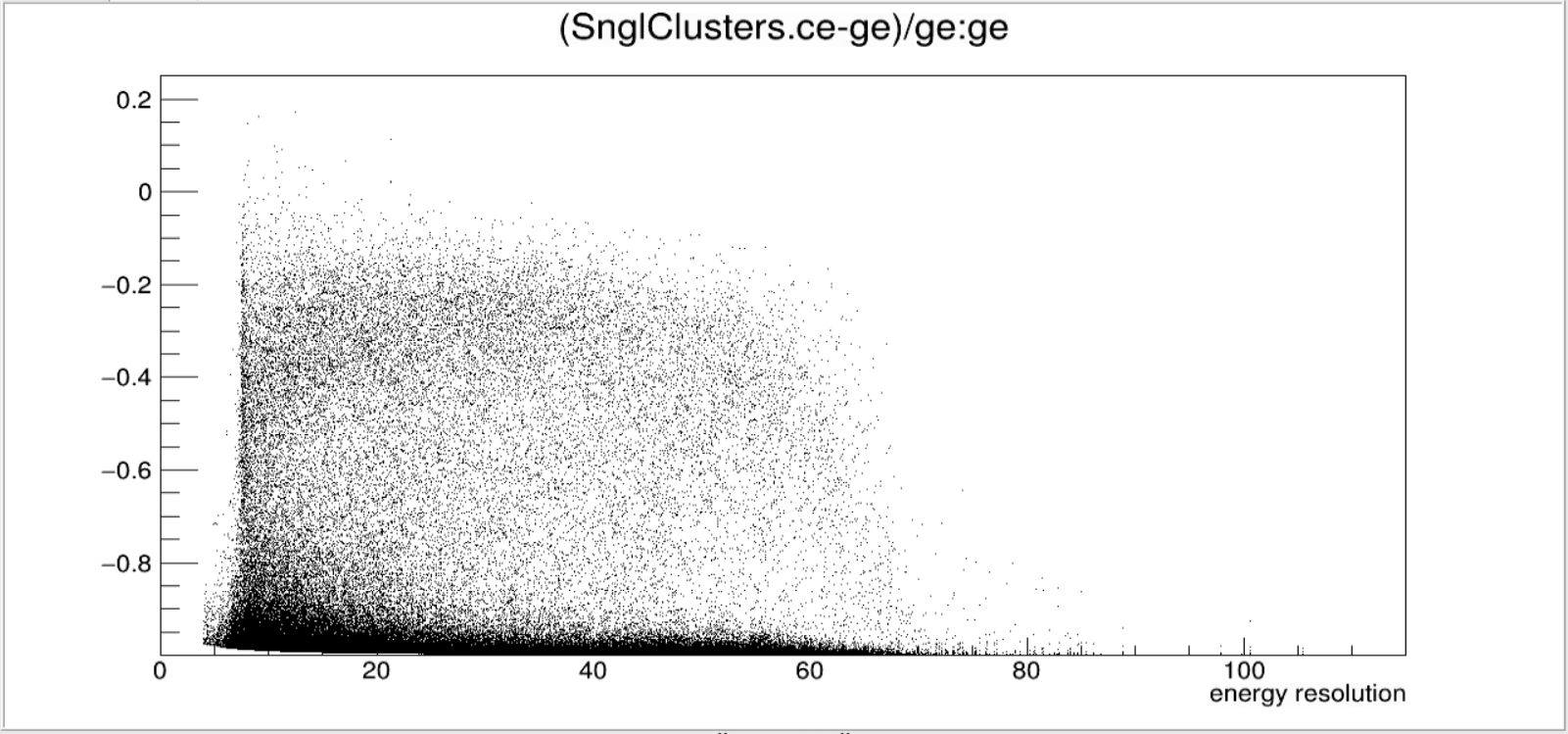 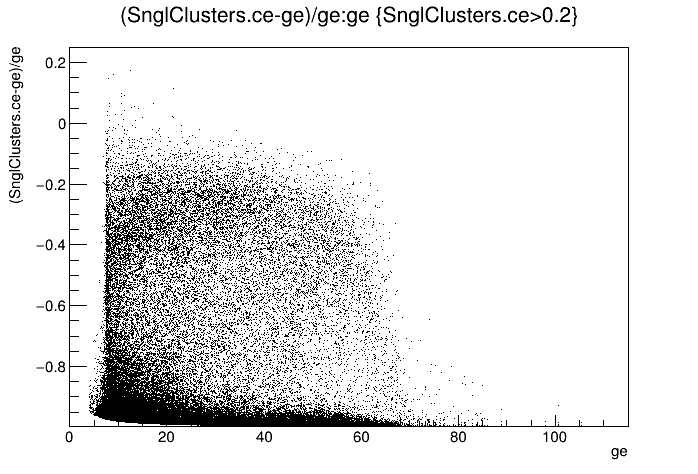 FHCAL
Δe/ge vs ge
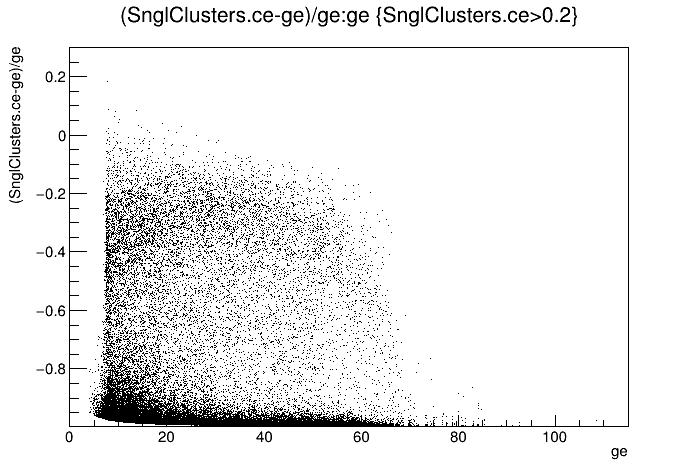 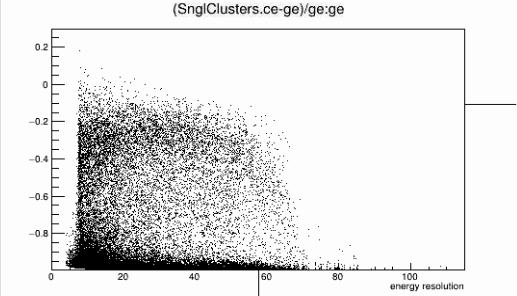 FHCAL
Δphi/gphi vs gphi
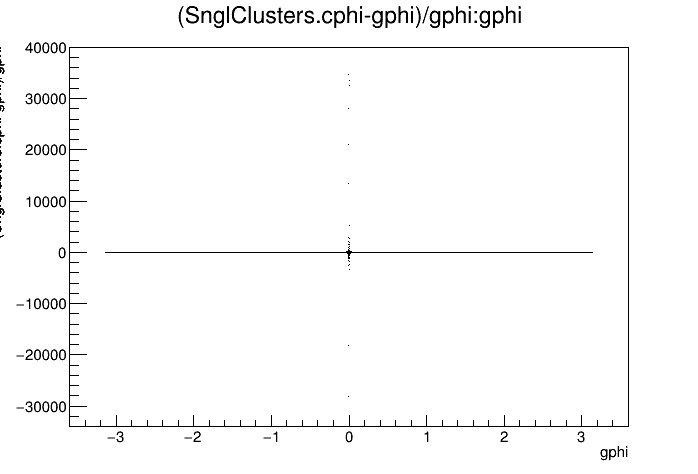 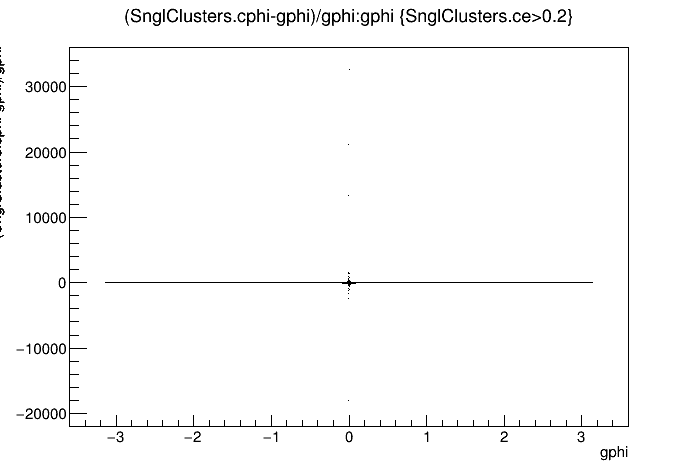 FHCAL
Δphi/gphi vs gphi
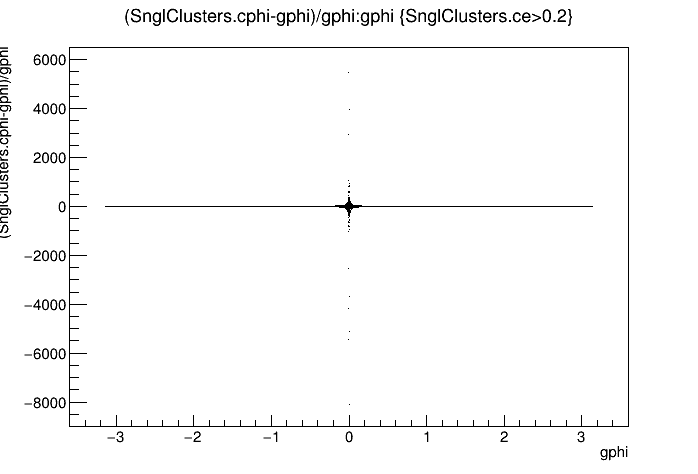 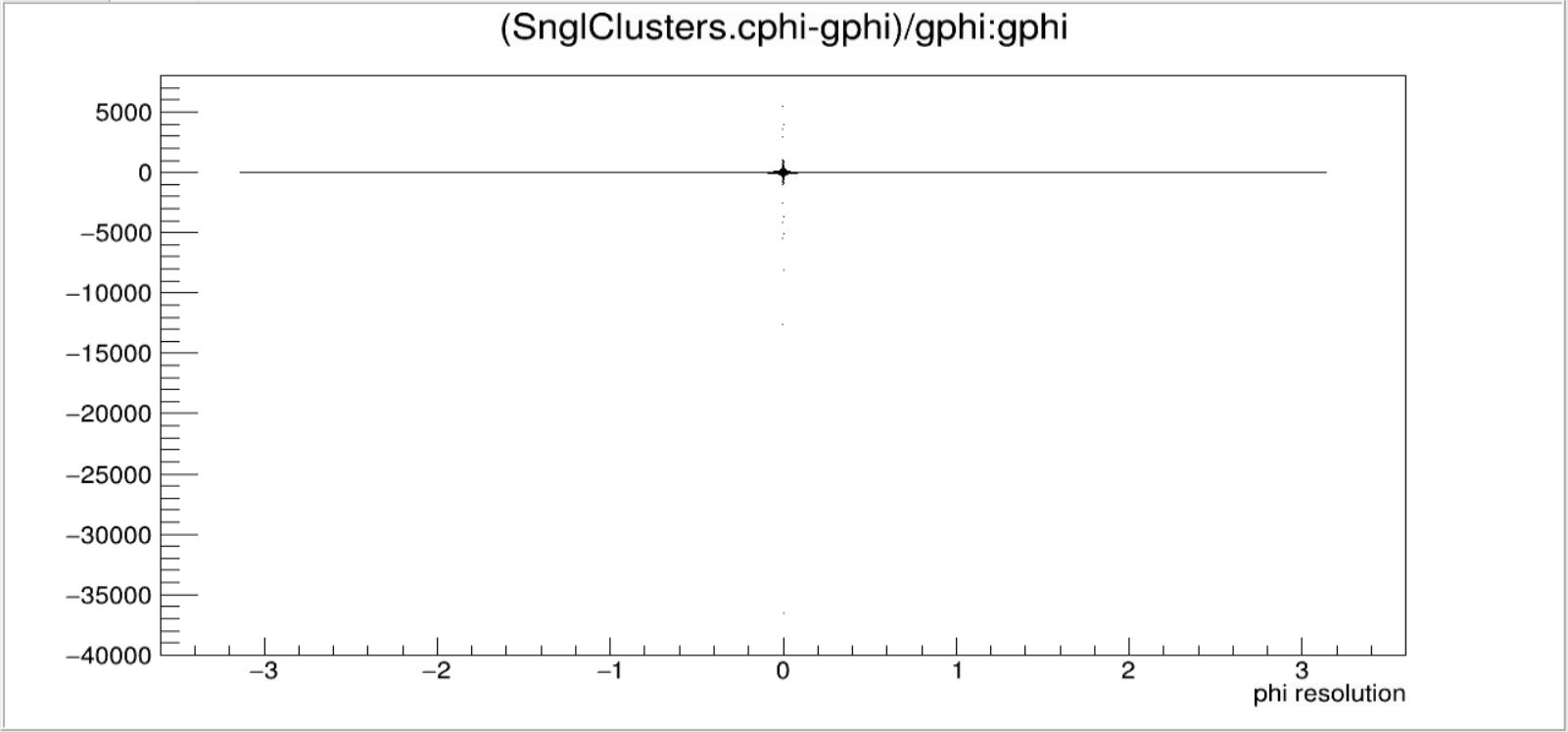 FHCAL
Δphi/gphi vs gphi
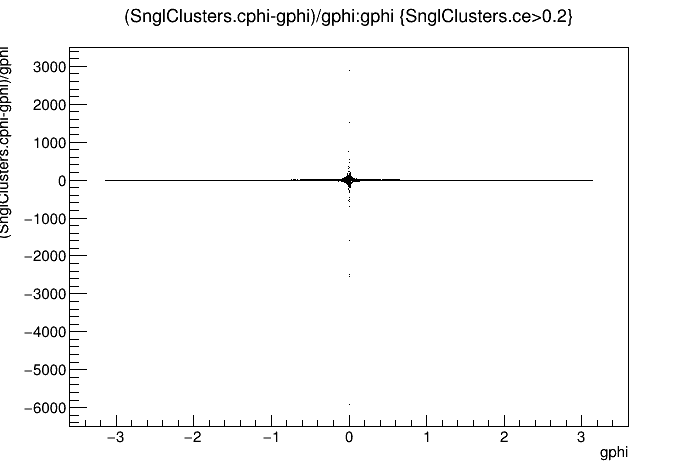 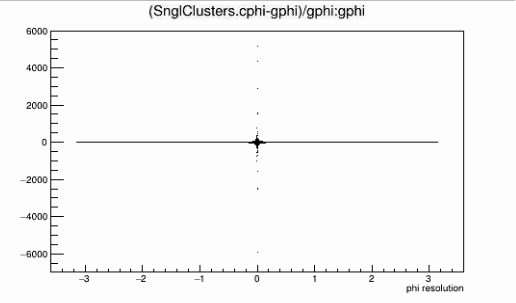 FHCAL
Δeta/geta vs geta
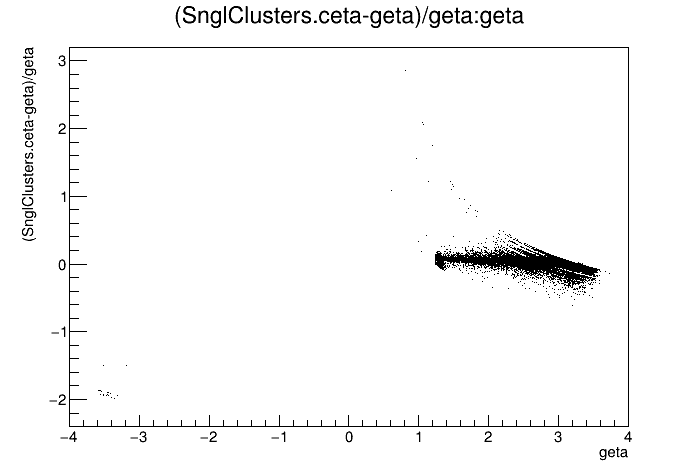 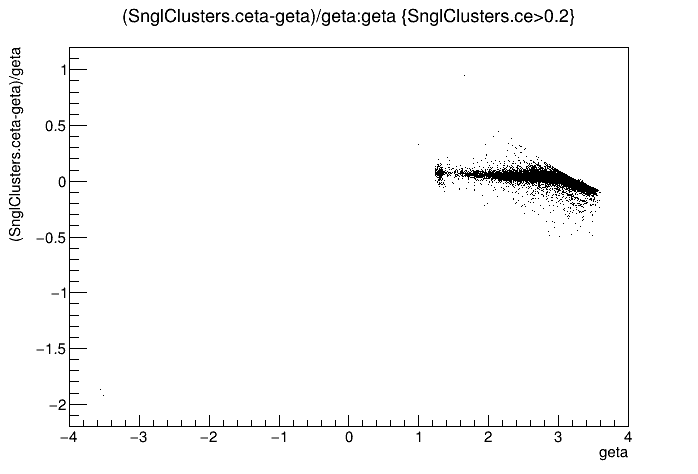 FHCAL
Δeta/geta vs geta
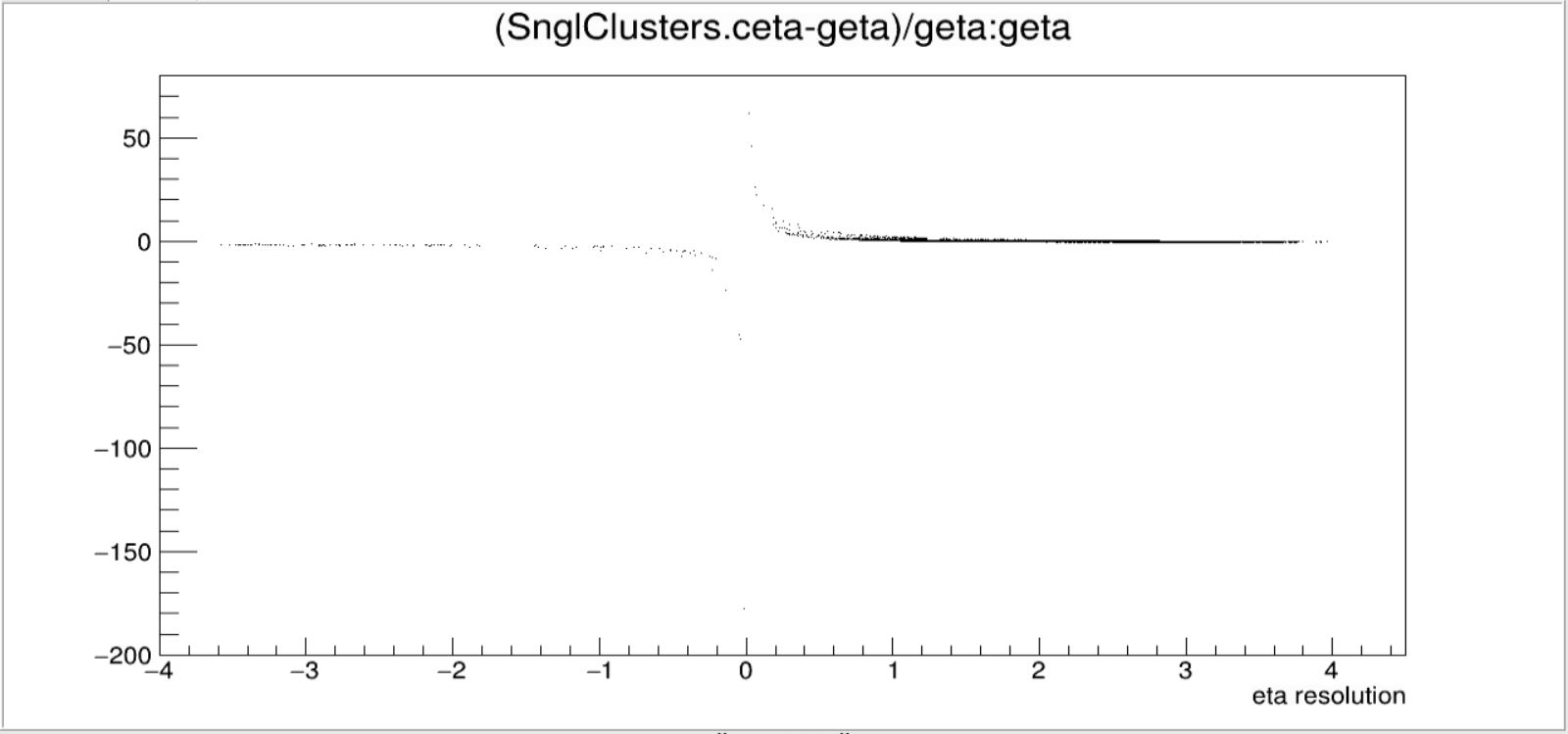 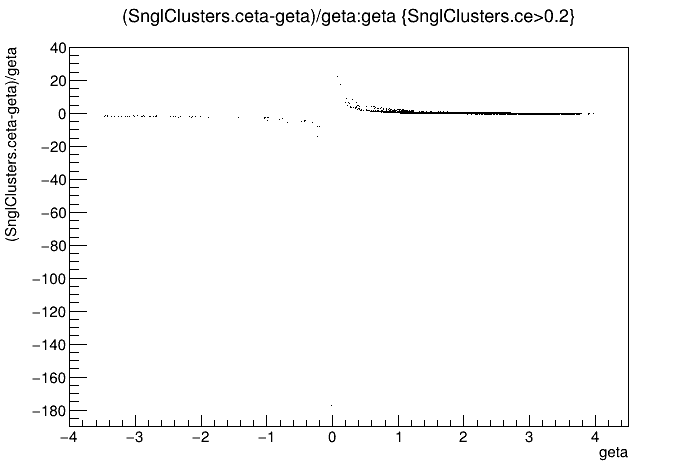 FHCAL
Δeta/geta vs geta
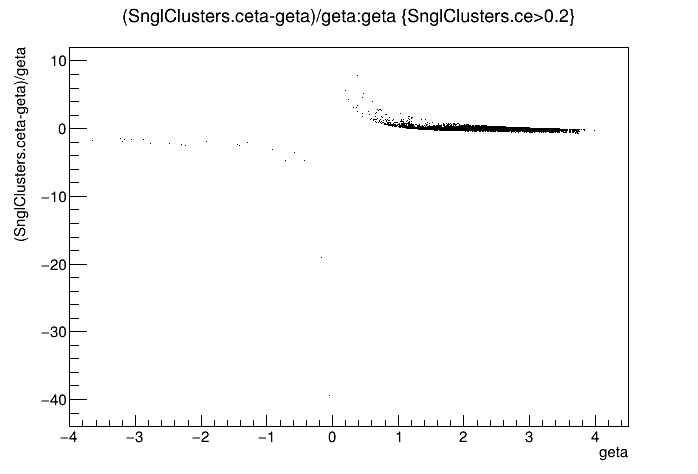 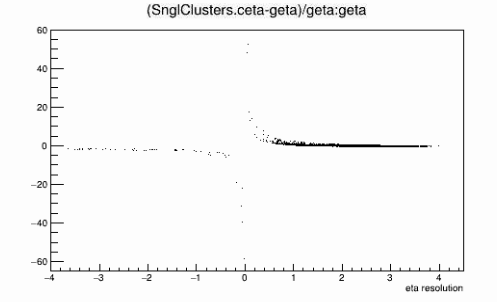 FHCAL
Δphi vs e
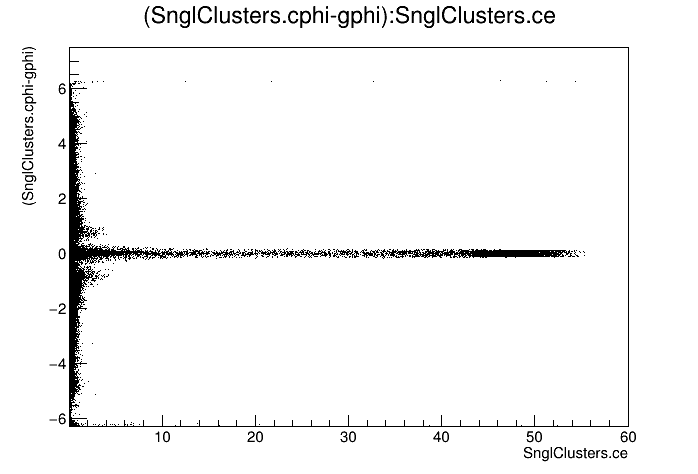 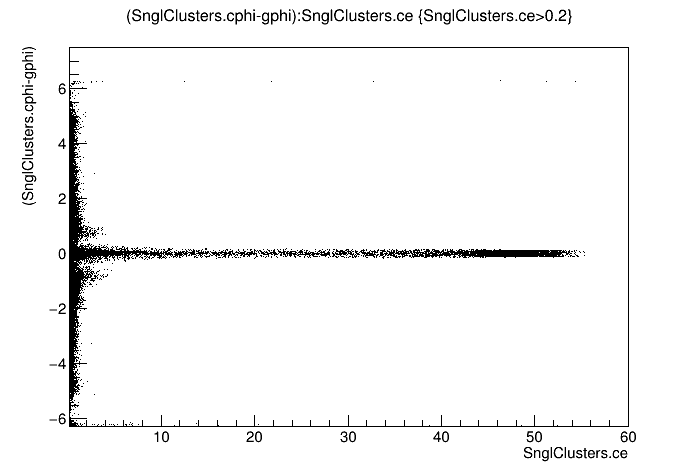 FHCAL
Δphi vs e
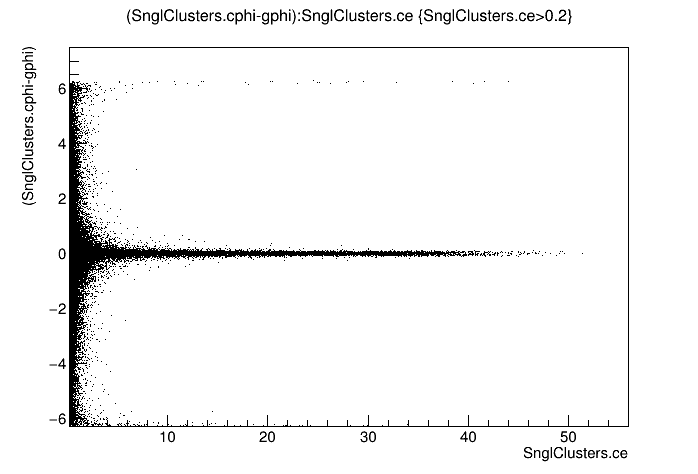 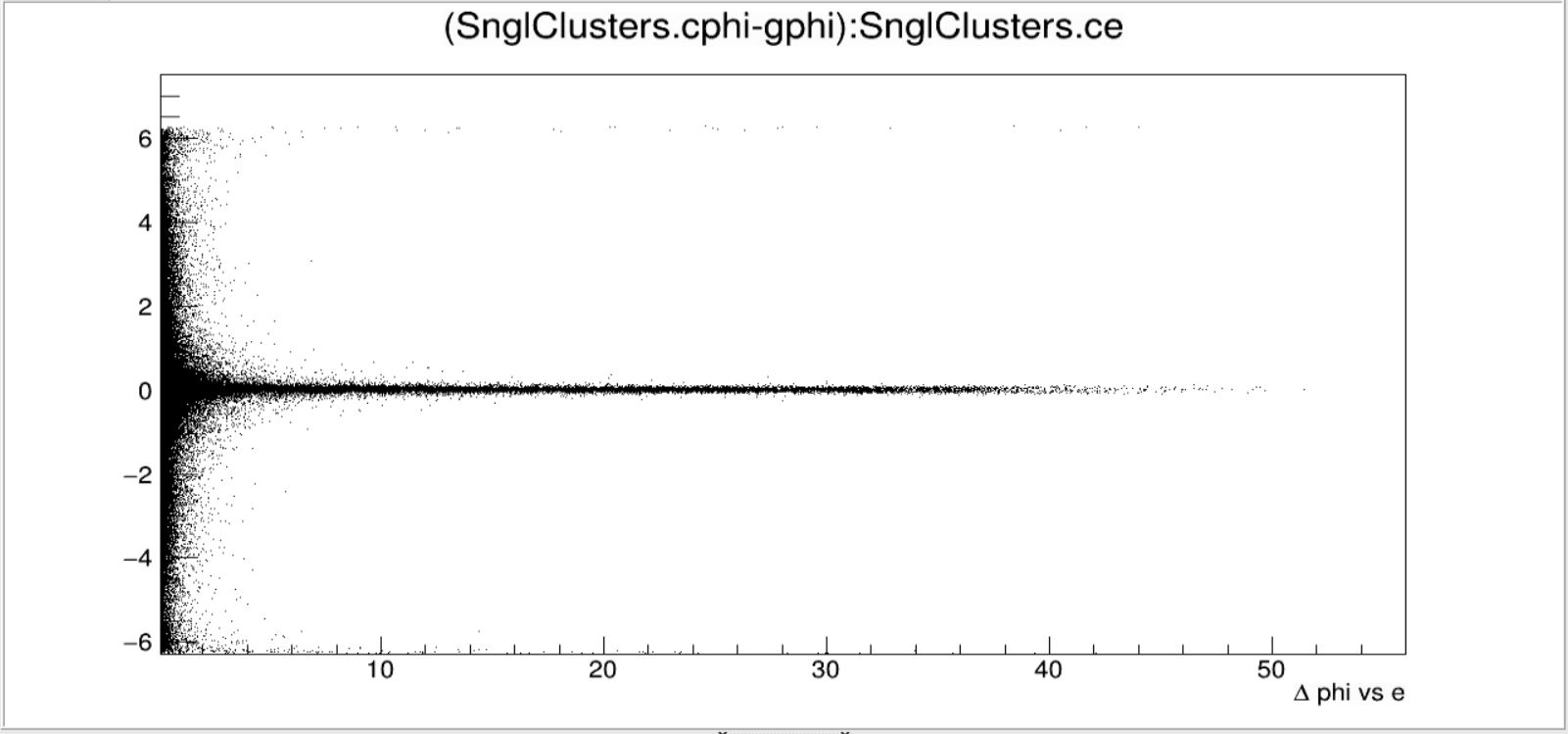 FHCAL
Δphi vs e
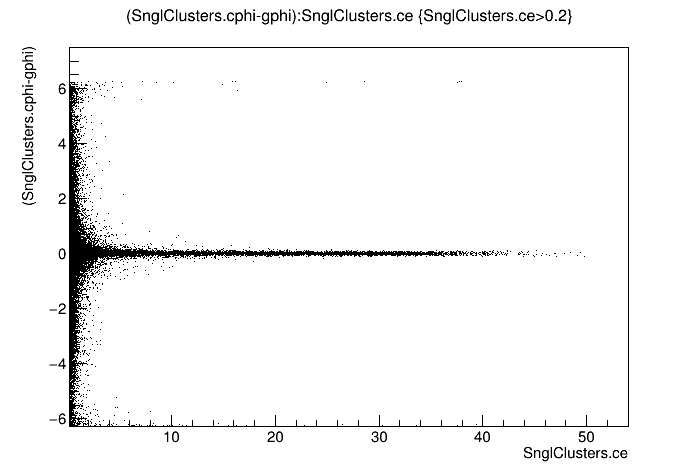 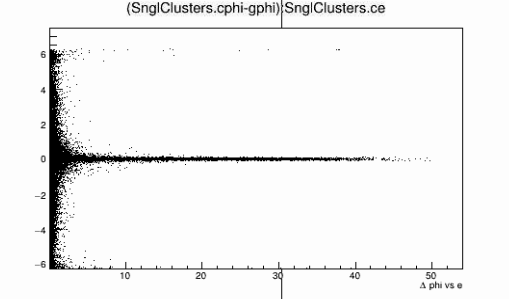 FHCAL
Δeta vs e
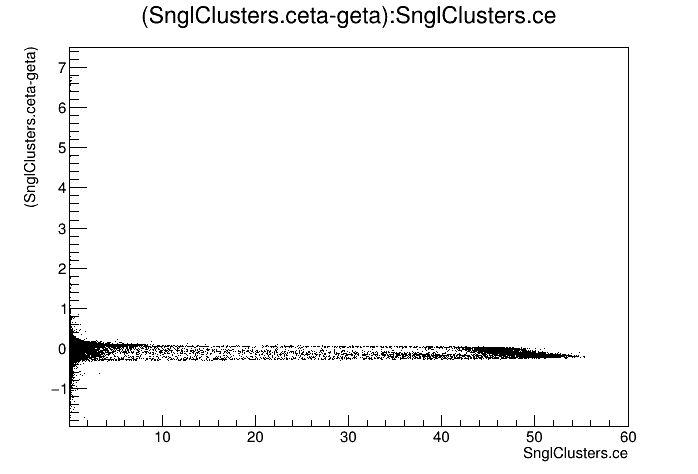 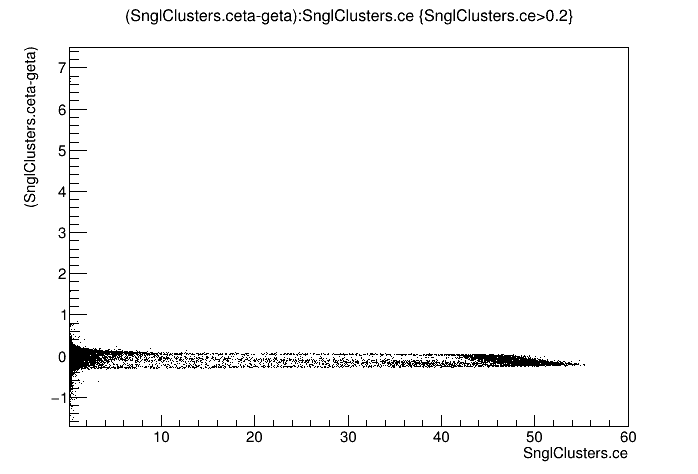 FHCAL
Δeta vs e
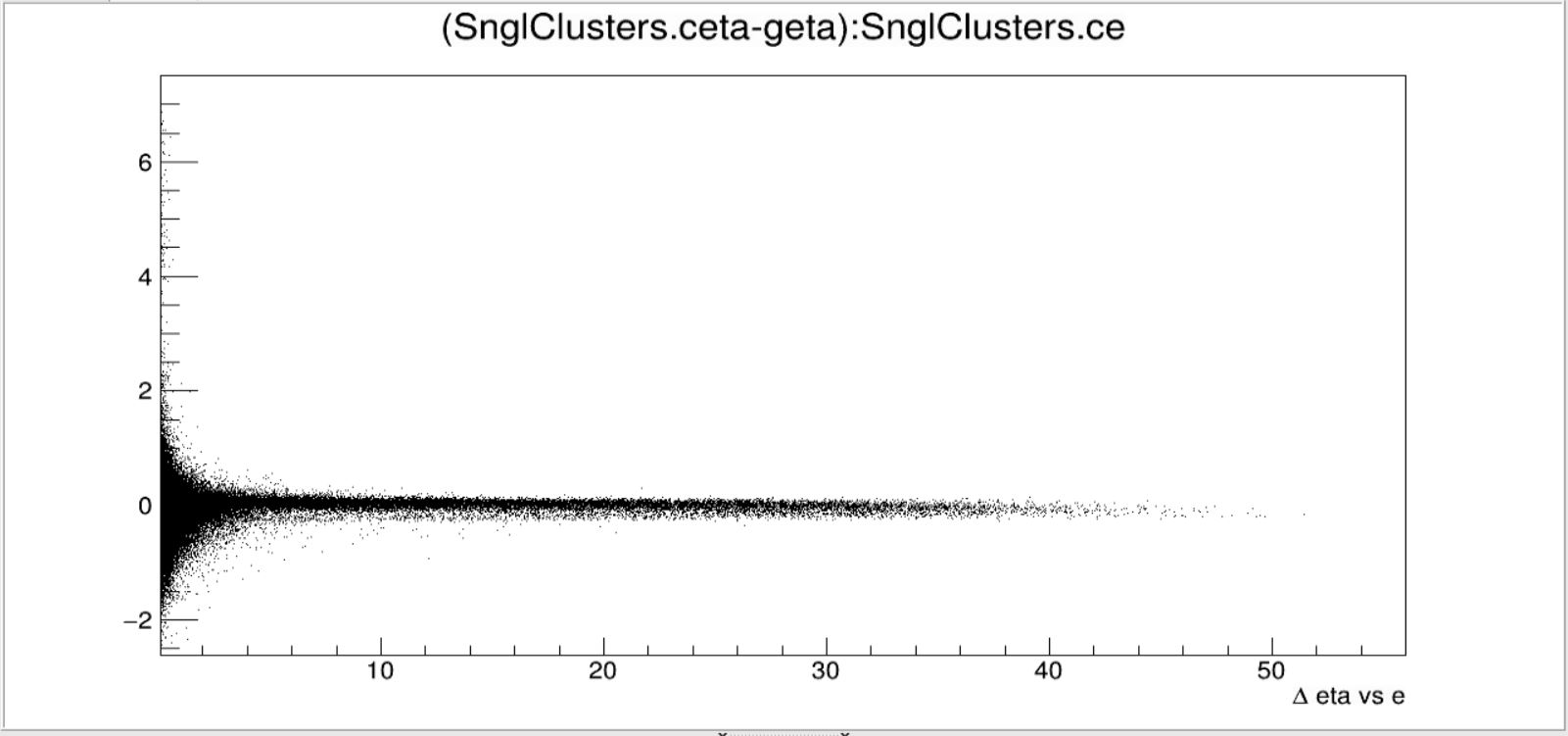 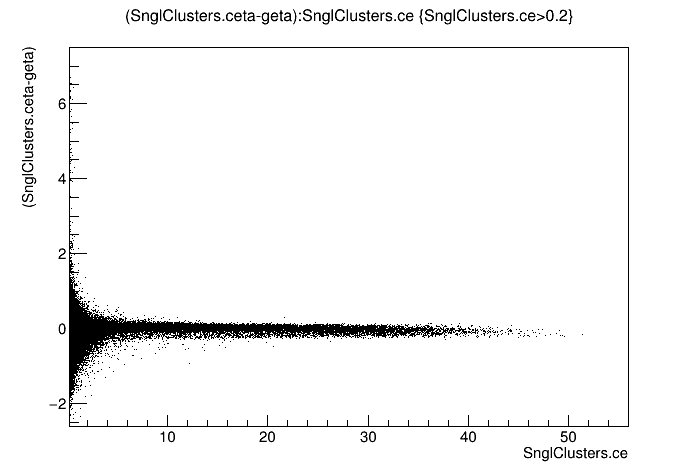 FHCAL
Δeta vs e
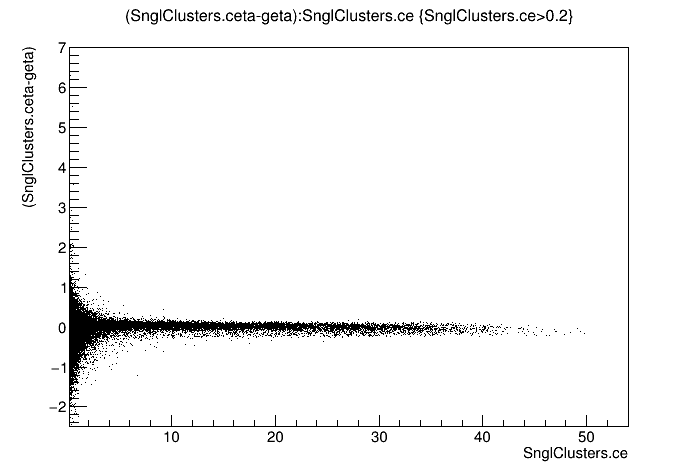 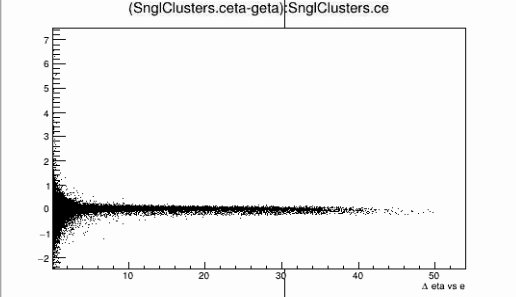 FHCAL
Δe vs e
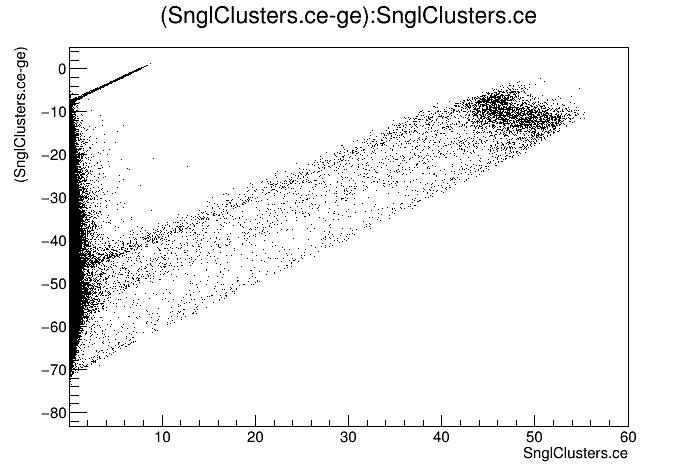 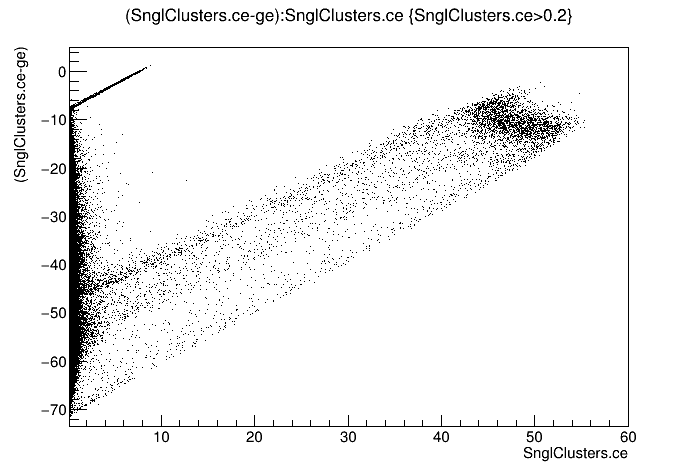 FHCAL
Δe vs e
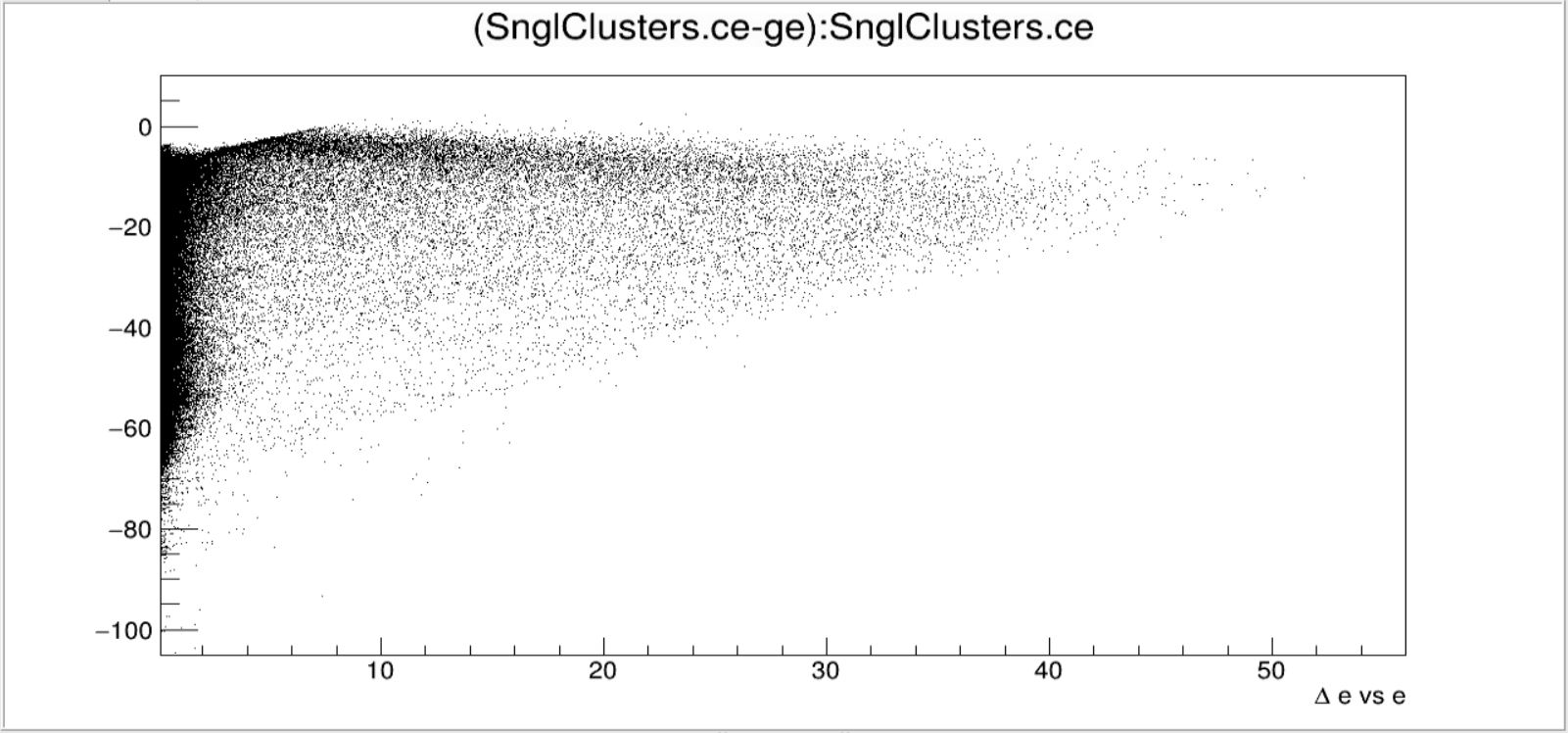 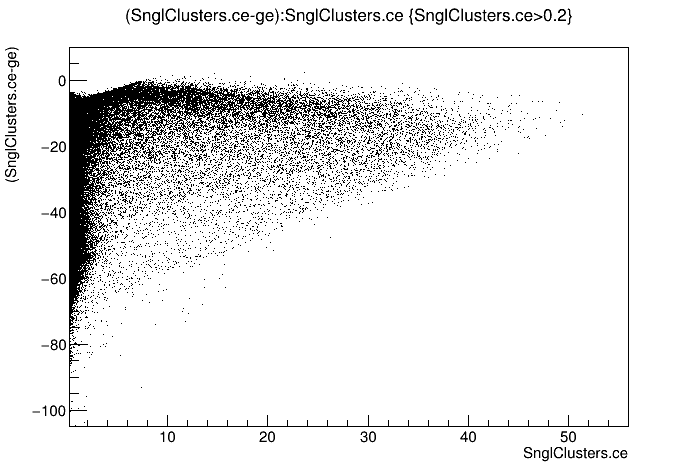 FHCAL
Δe vs e
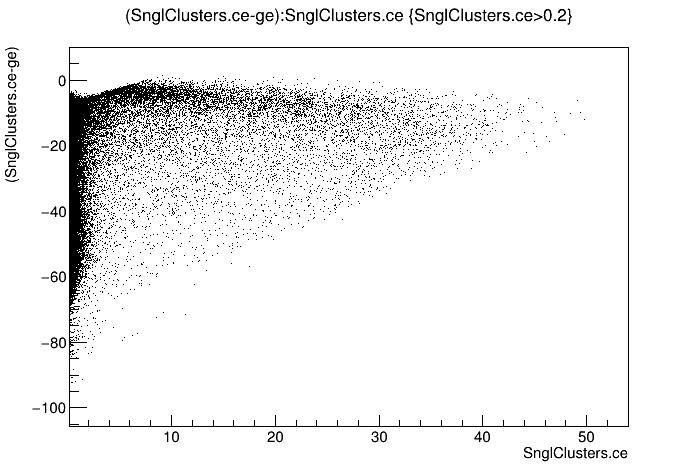 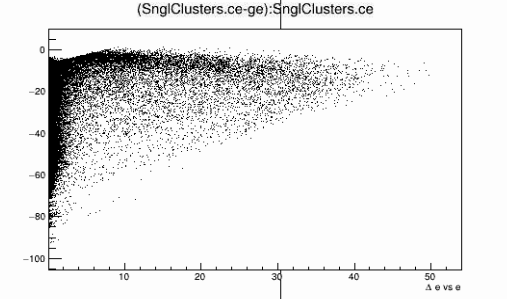 FHCAL
Distribution
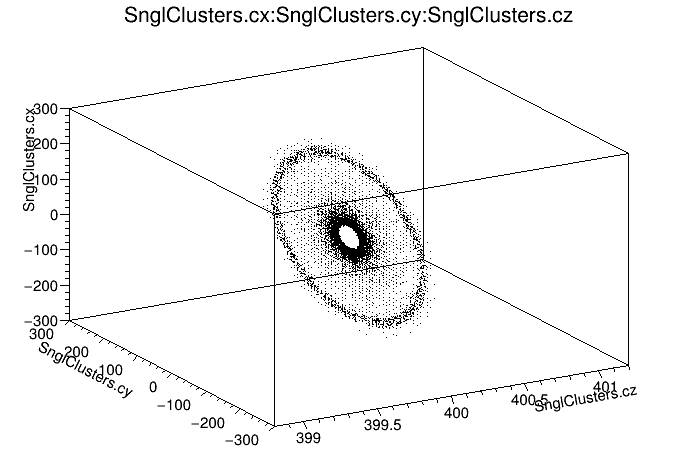 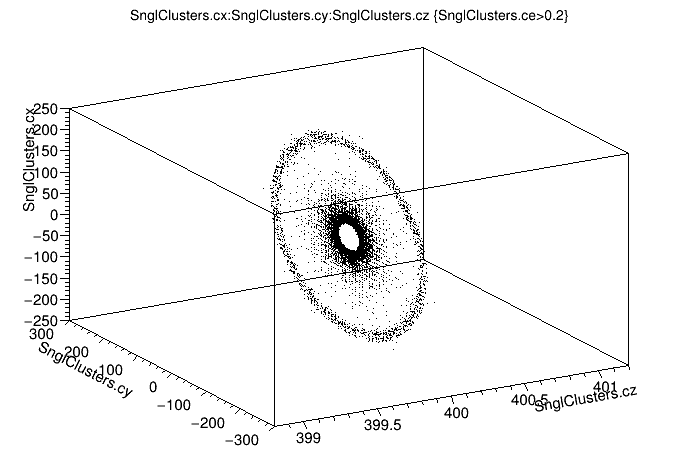 FHCAL
Distribution
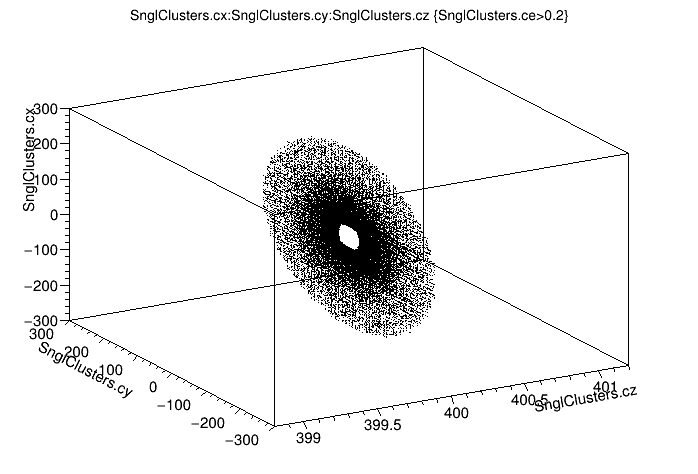 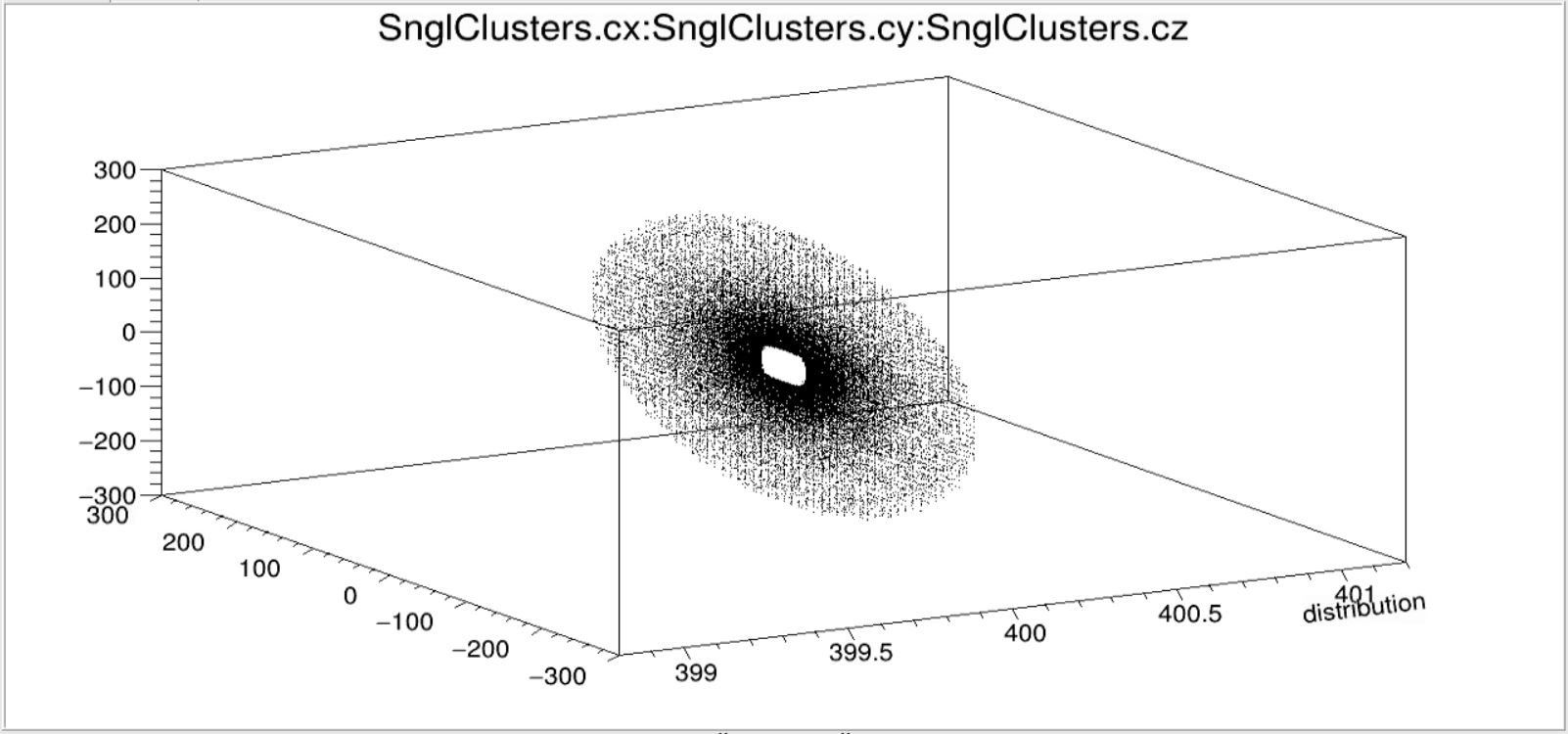 FHCAL
Distribution
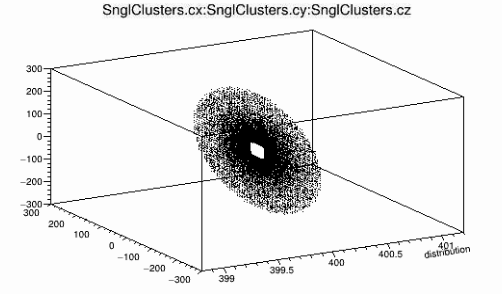 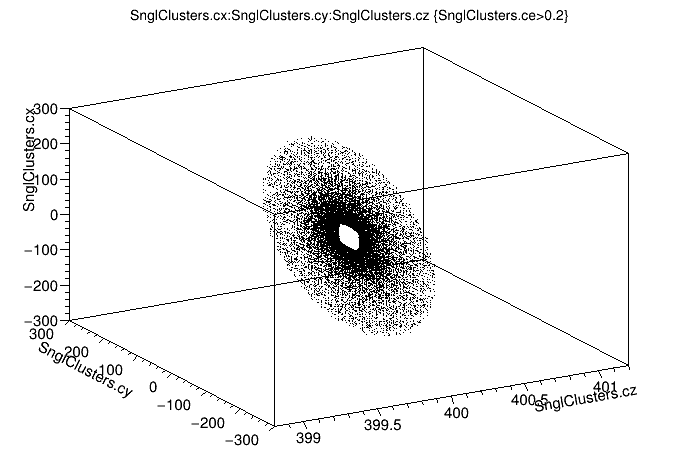 HCALIN
HCALIN
e vs ge
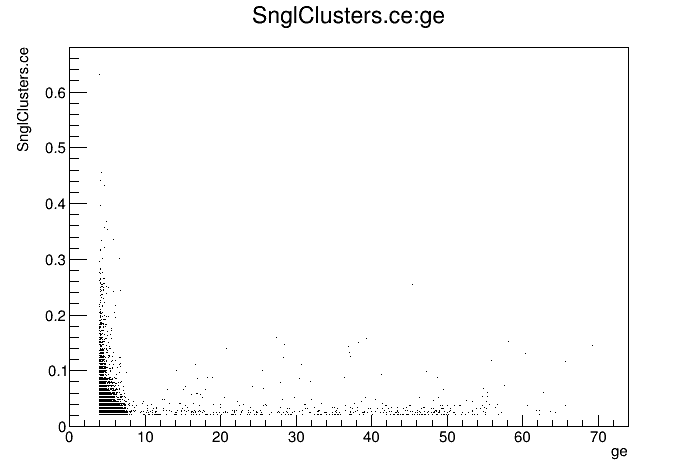 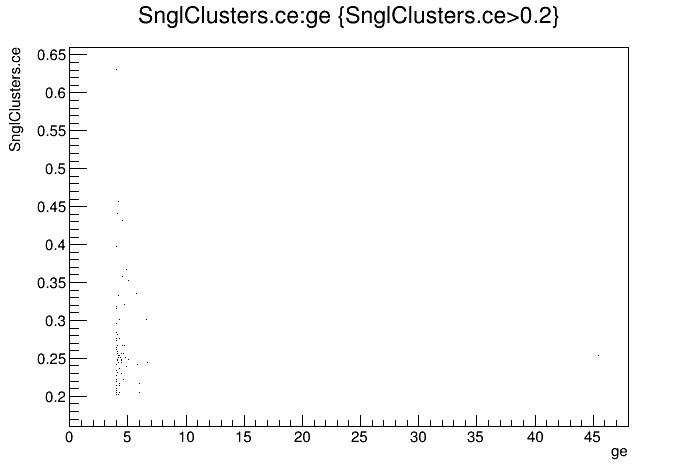 HCALIN
e vs ge
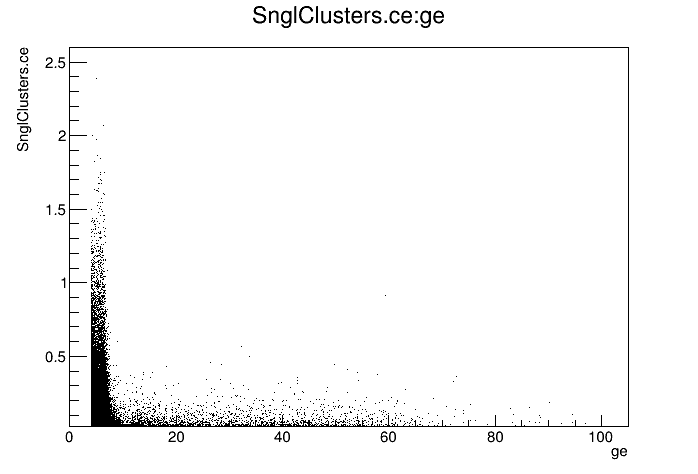 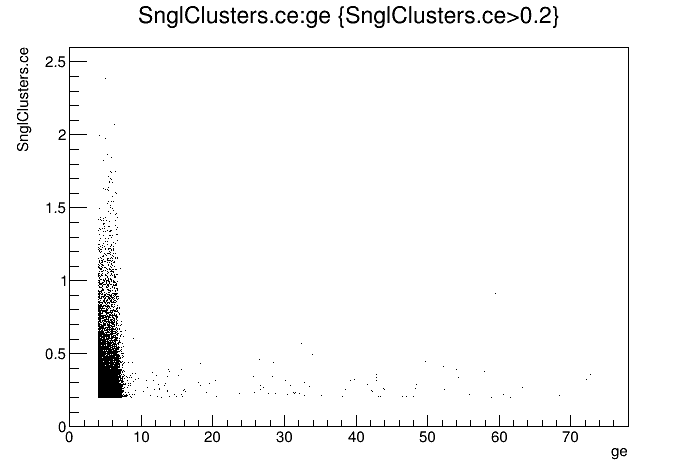 HCALIN
e vs ge
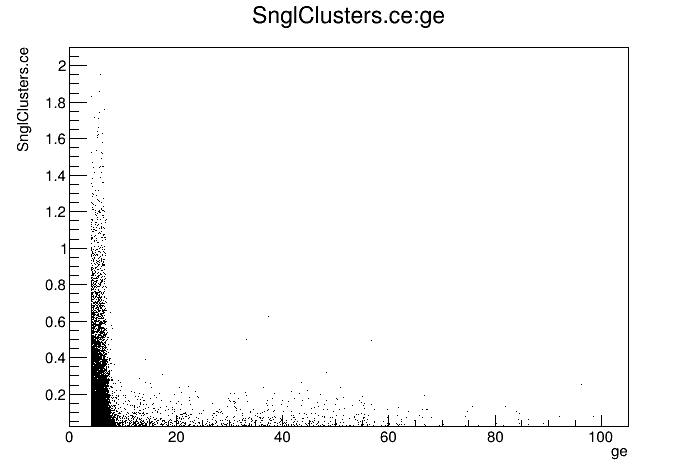 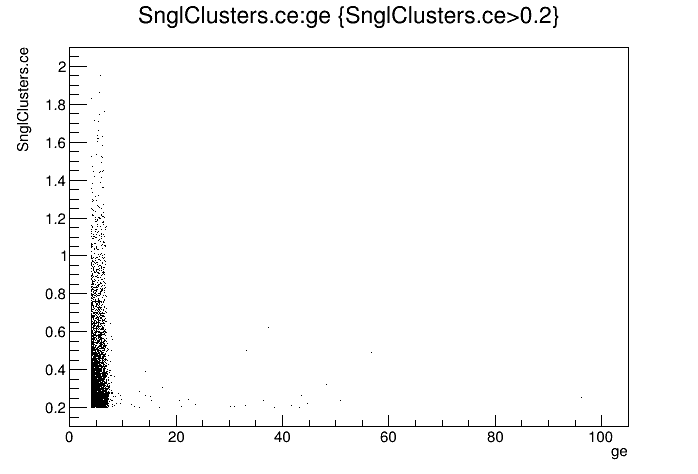 HCALIN
phi vs gphi
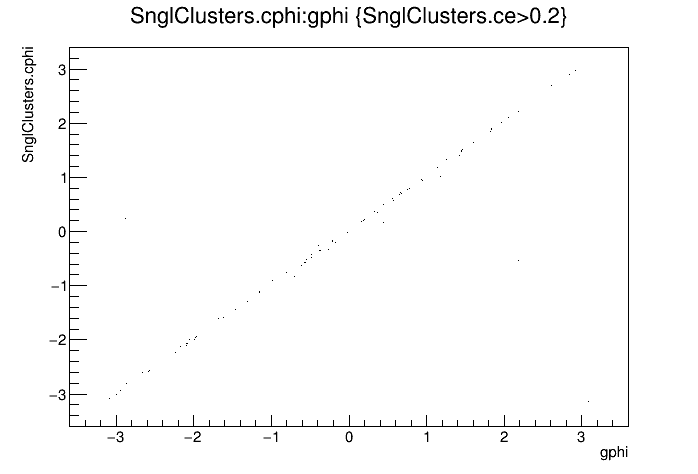 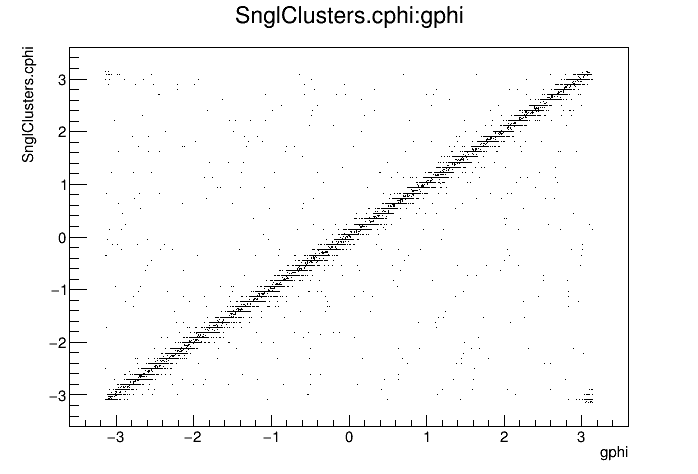 HCALIN
phi vs gphi
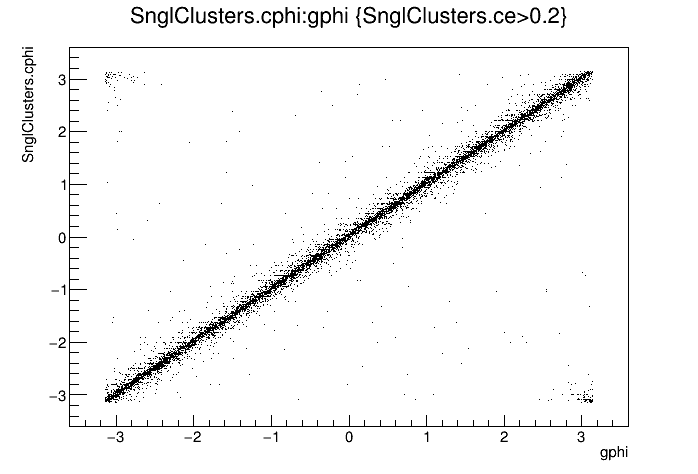 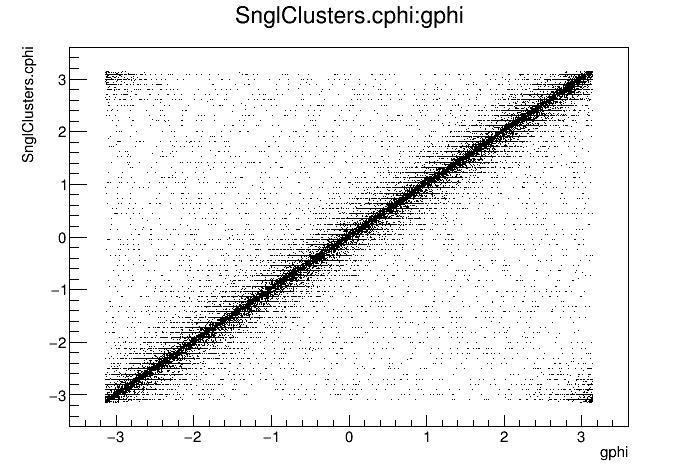 HCALIN
phi vs gphi
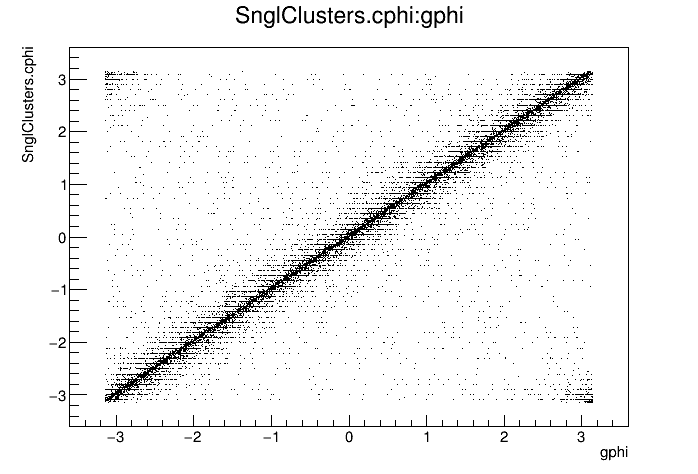 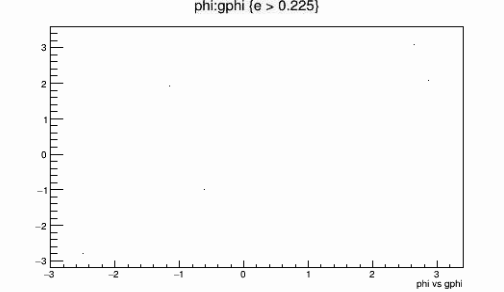 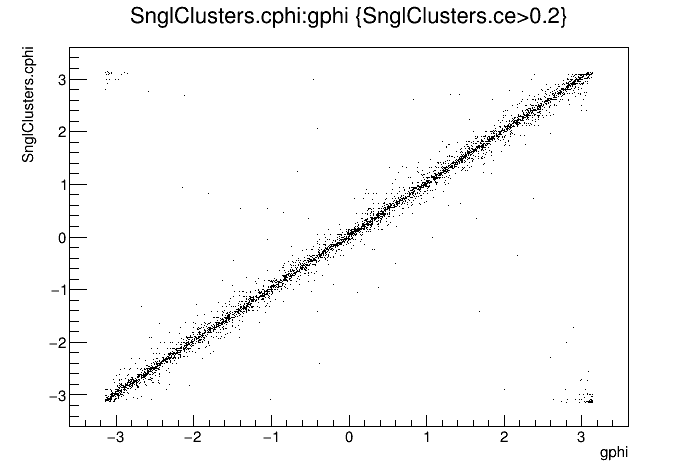 HCALIN
eta vs geta
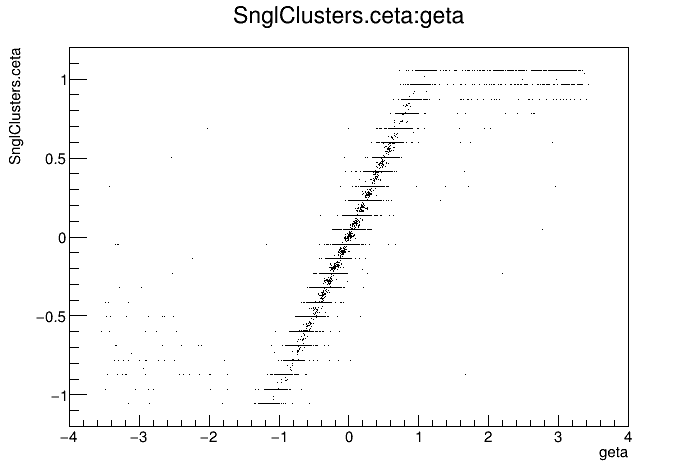 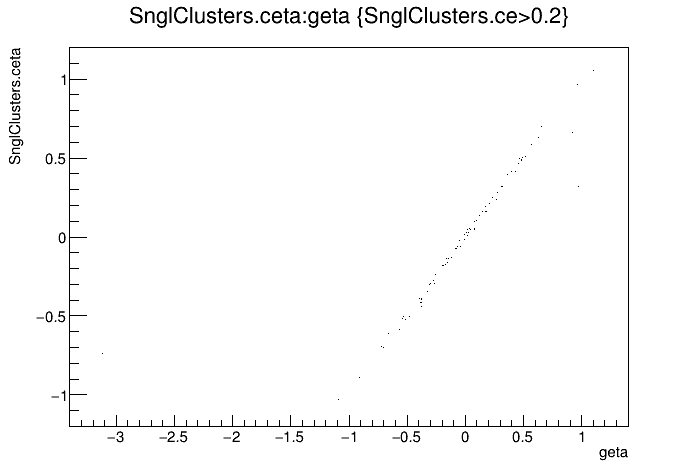 HCALIN
eta vs geta
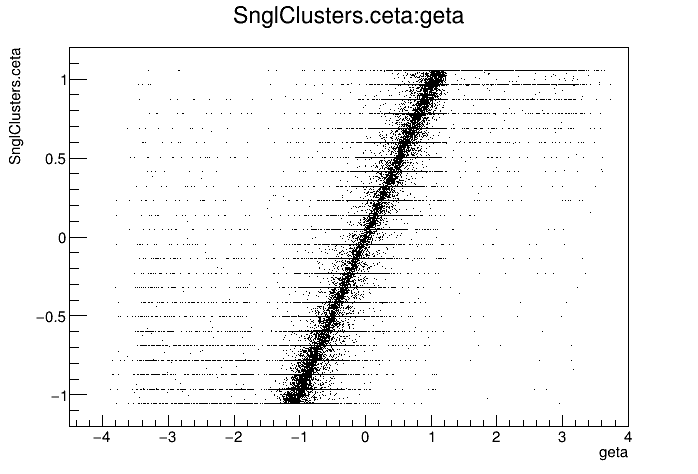 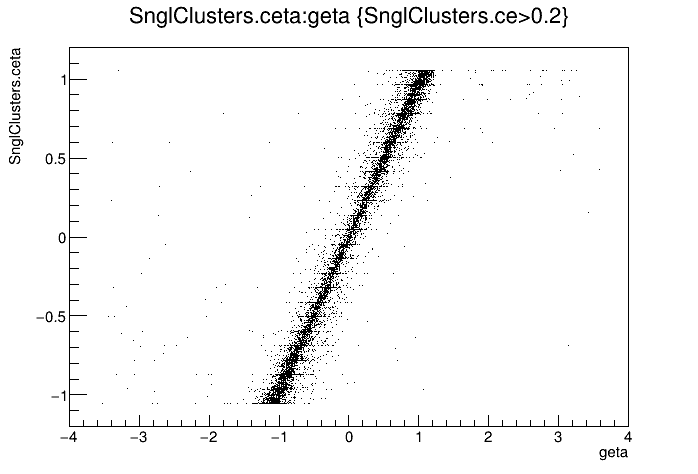 HCALIN
eta vs geta
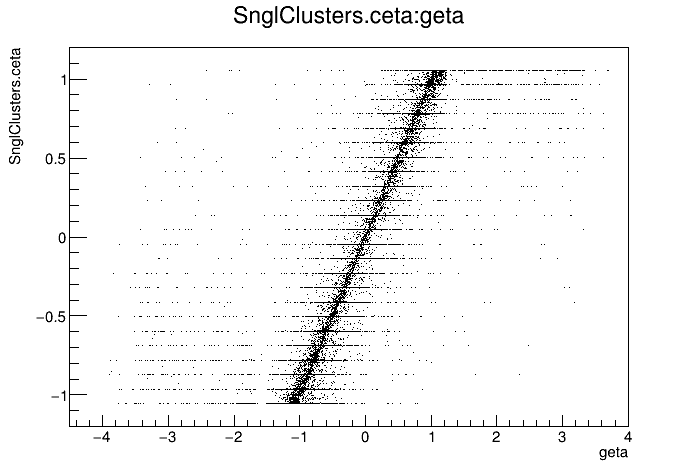 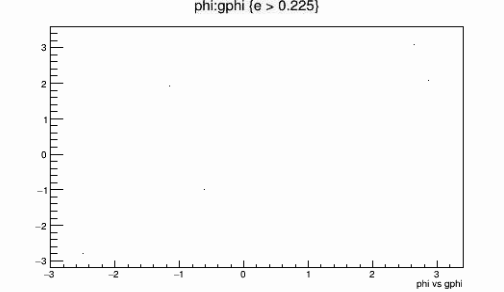 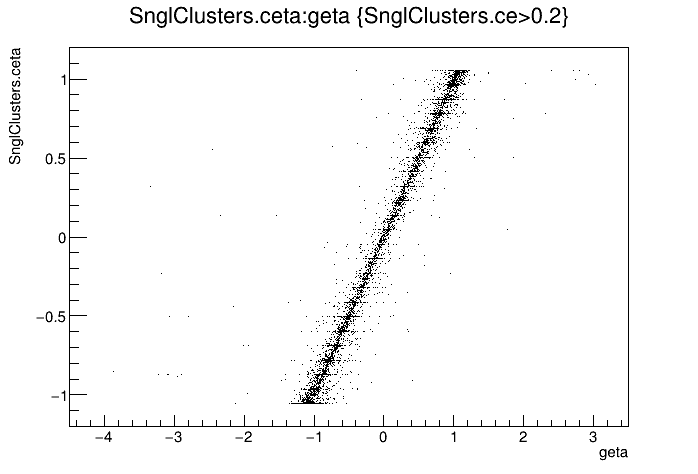 HCALIN
Δe/ge vs ge
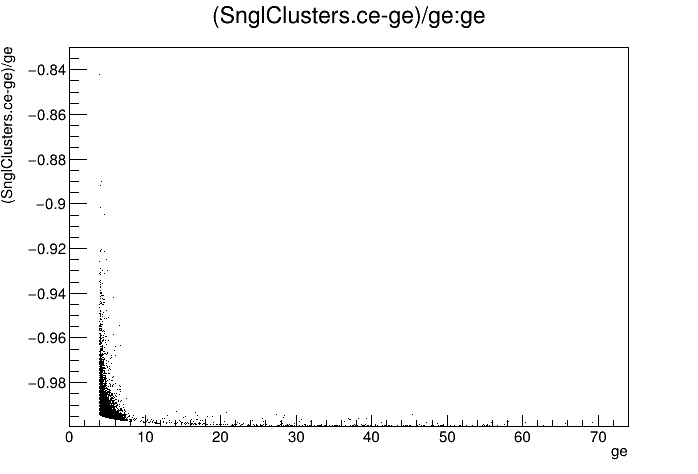 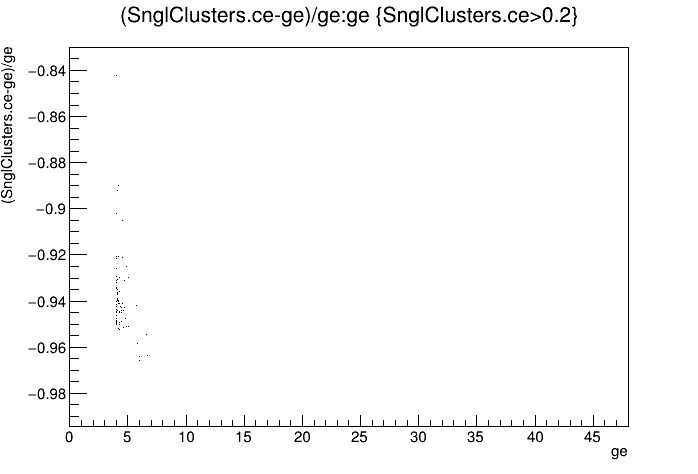 HCALIN
Δe/ge vs ge
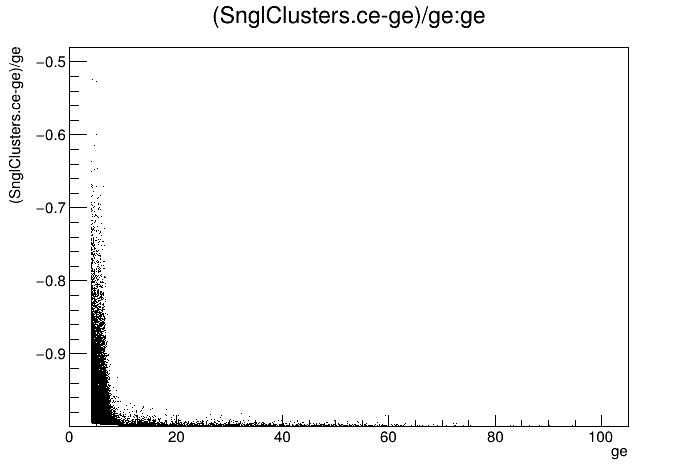 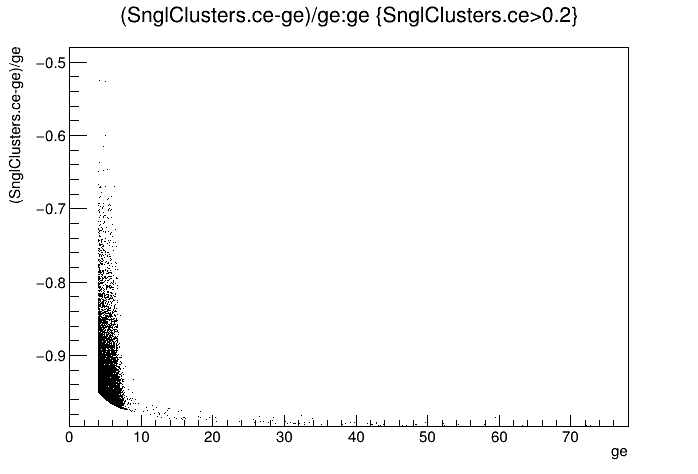 HCALIN
Δe/ge vs ge
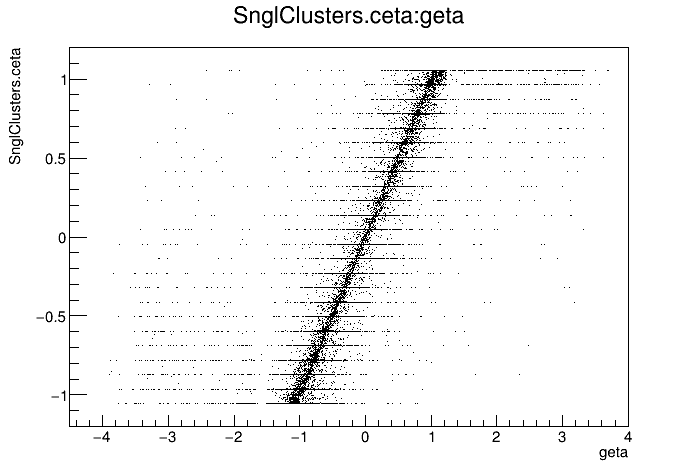 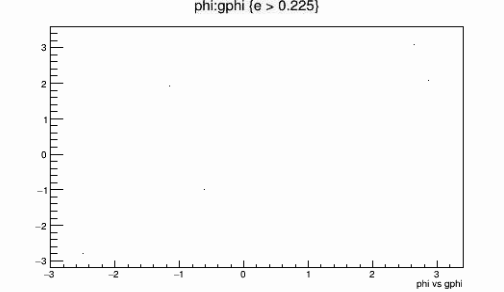 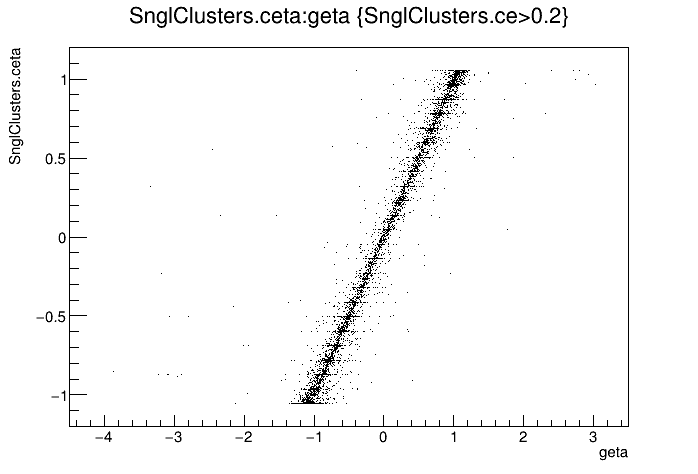 HCALIN
Δphi/gphi vs gphi
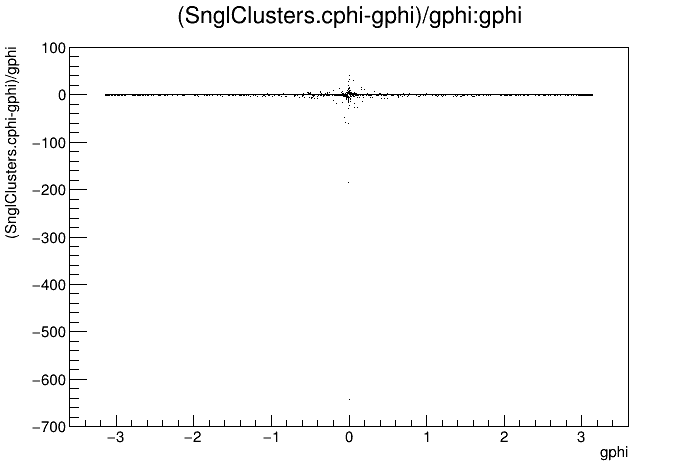 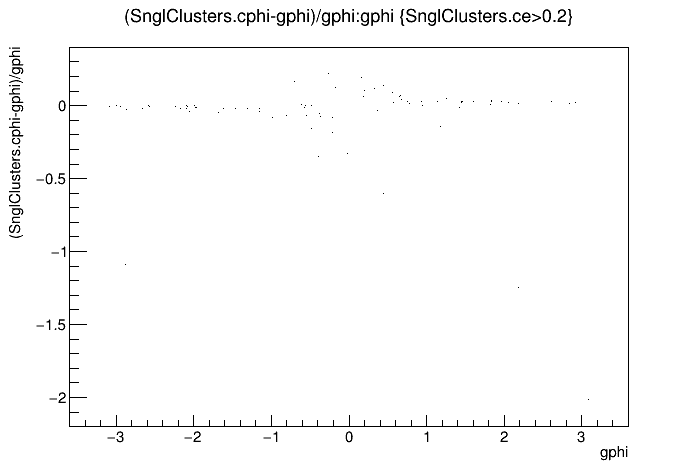 HCALIN
Δphi/gphi vs gphi
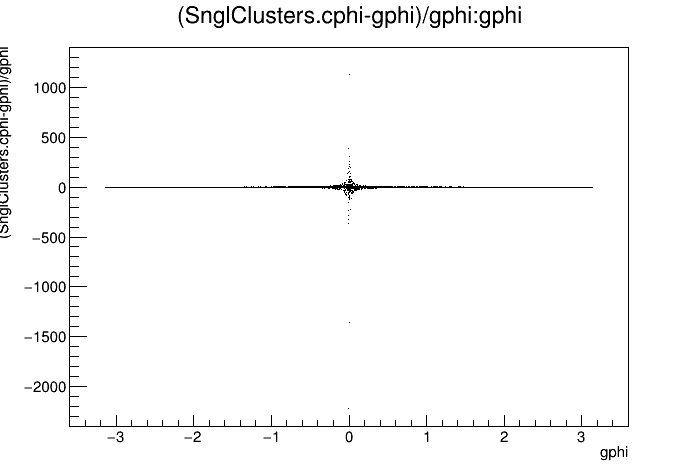 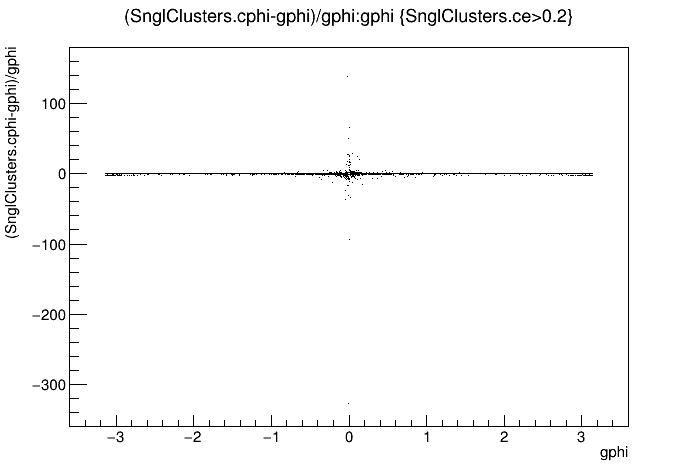 HCALIN
Δphi/gphi vs gphi
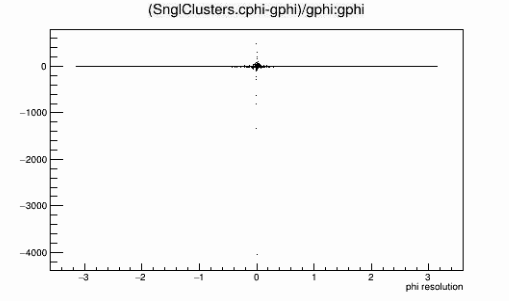 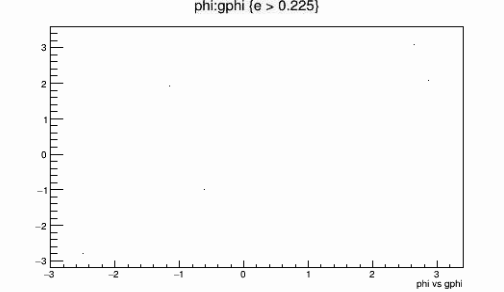 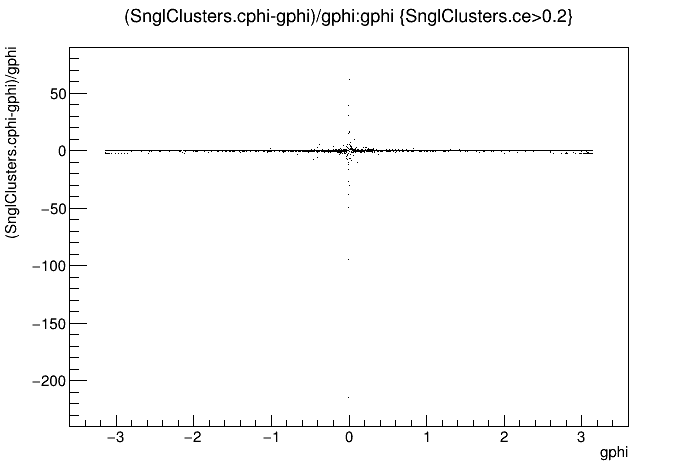 HCALIN
Δeta/geta vs geta
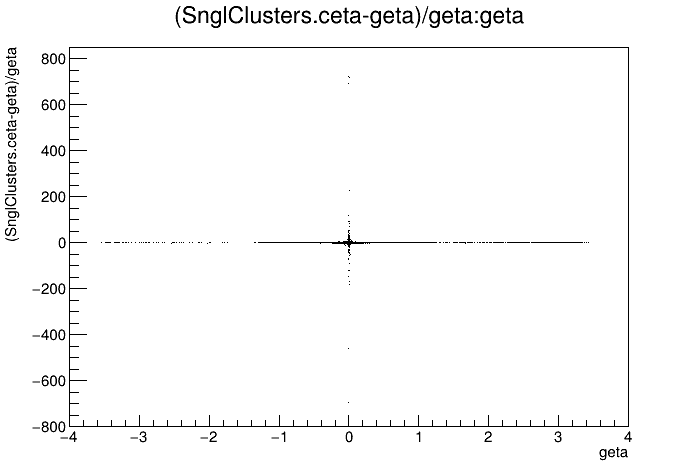 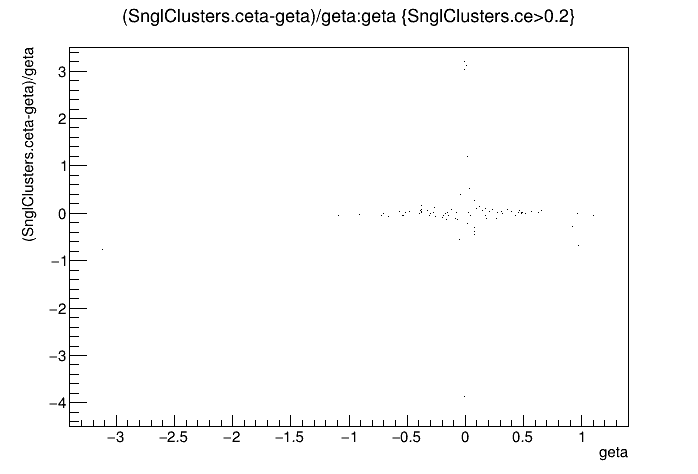 HCALIN
Δeta/geta vs geta
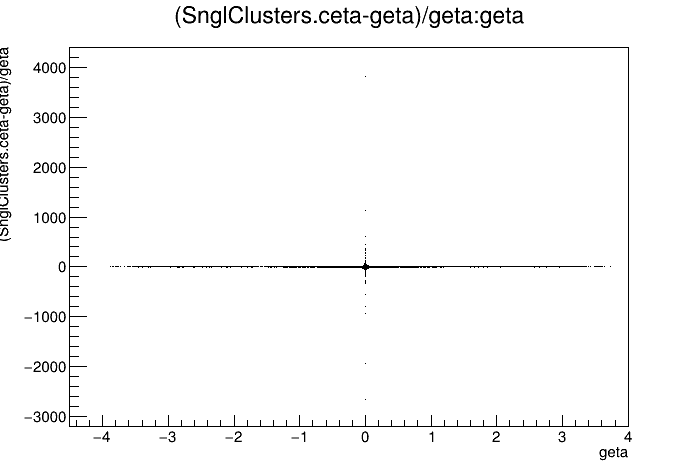 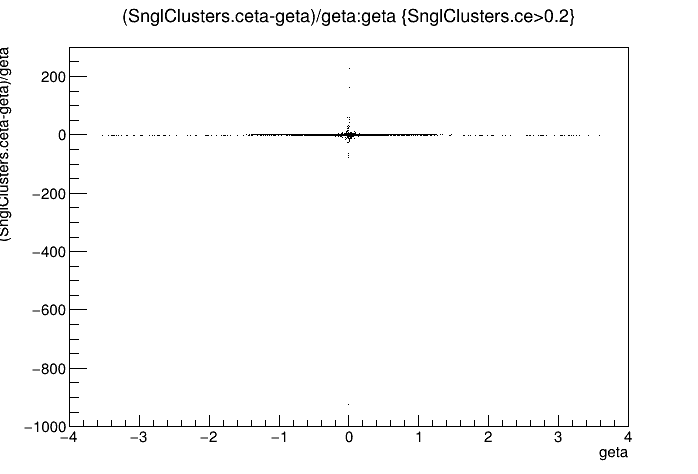 HCALIN
Δeta/geta vs geta
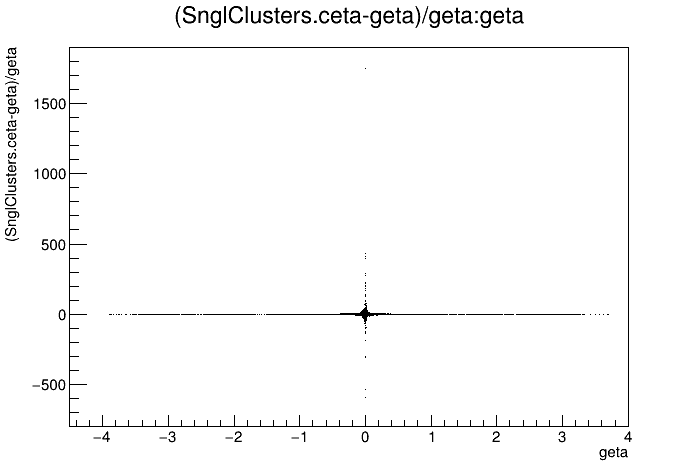 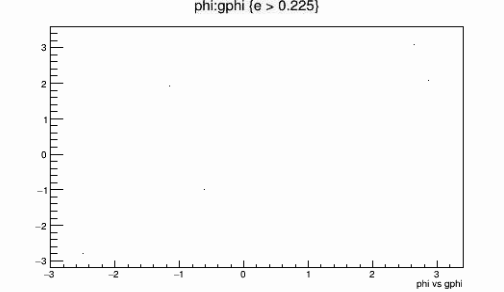 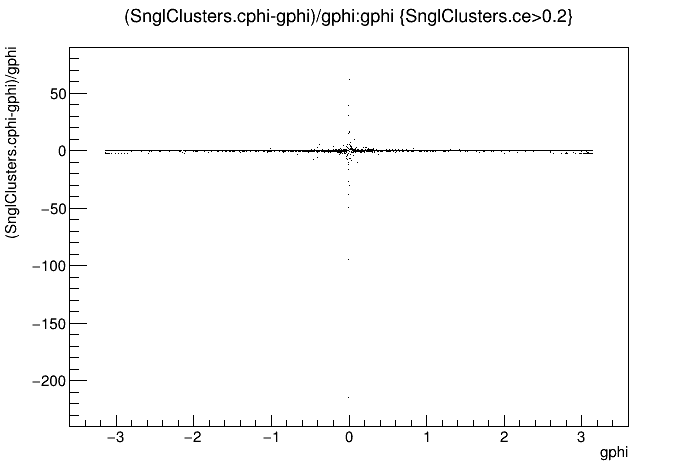 HCALIN
Δphi vs e
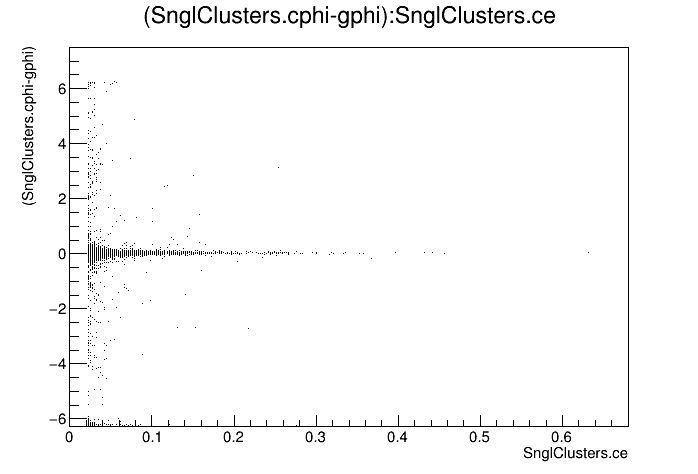 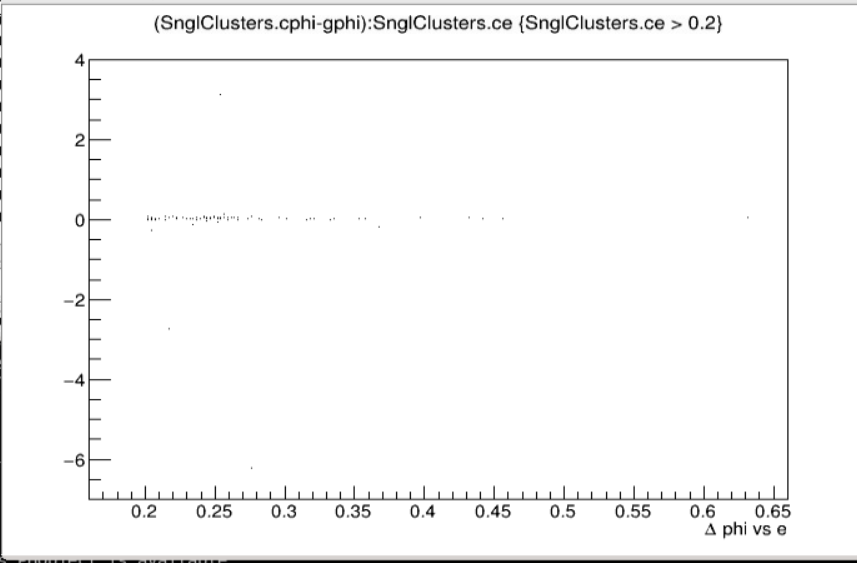 HCALIN
Δphi vs e
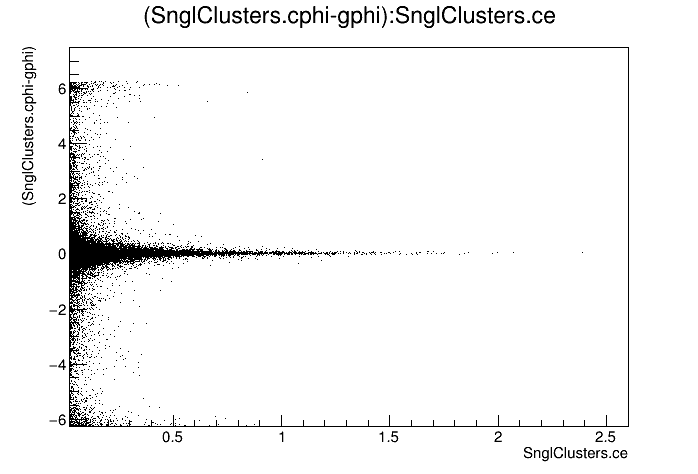 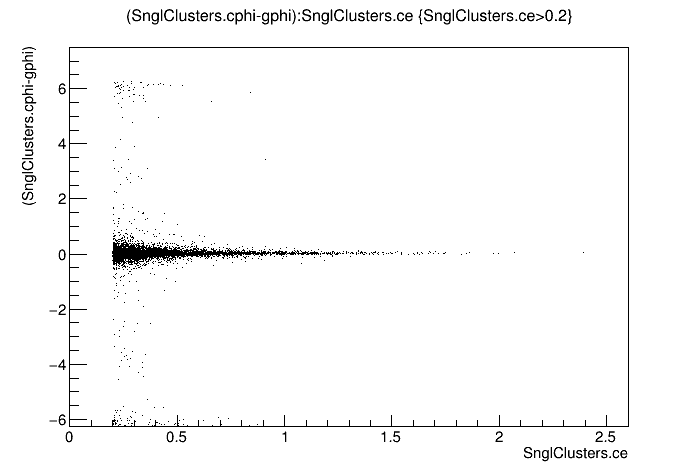 HCALIN
Δphi vs e
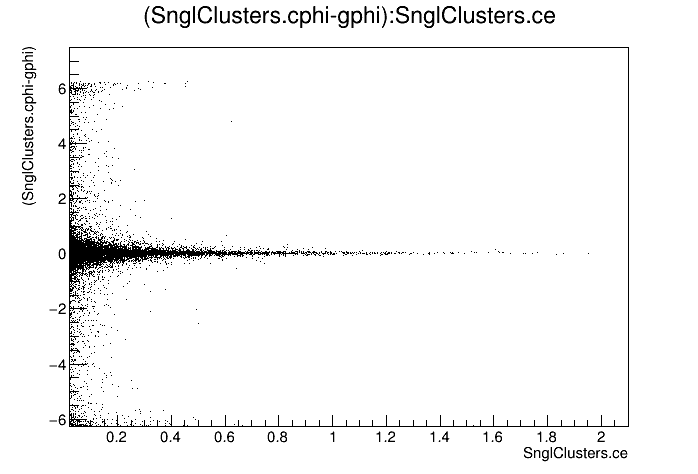 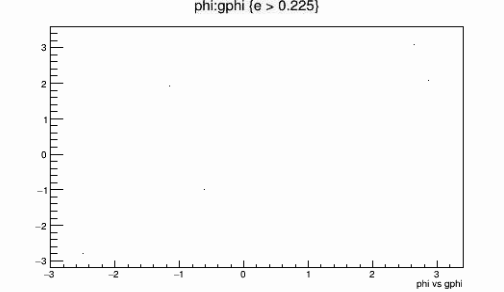 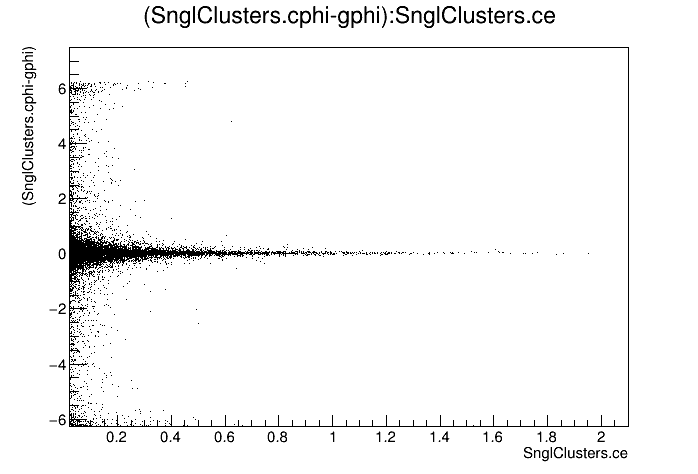 HCALIN
Δeta vs e
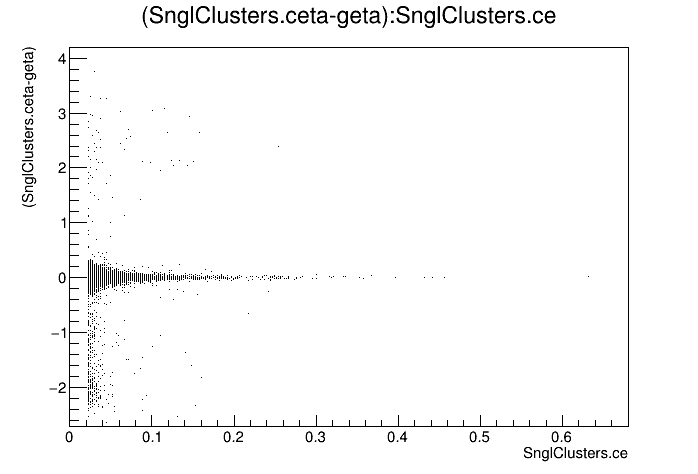 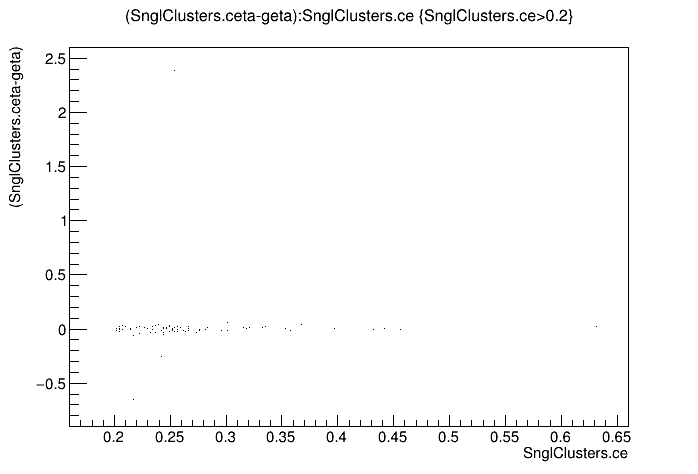 HCALIN
Δeta vs e
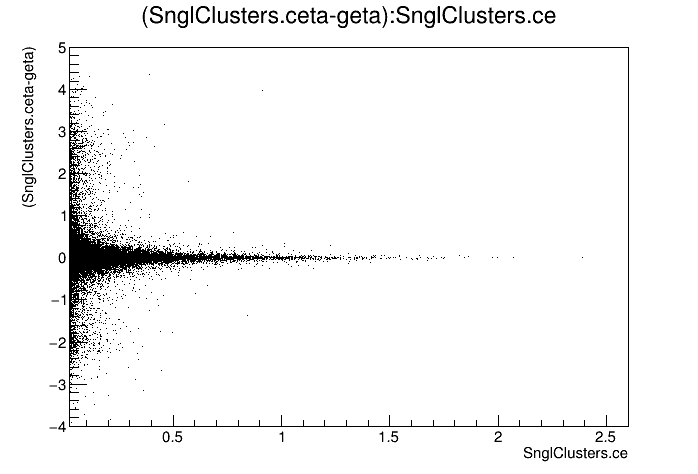 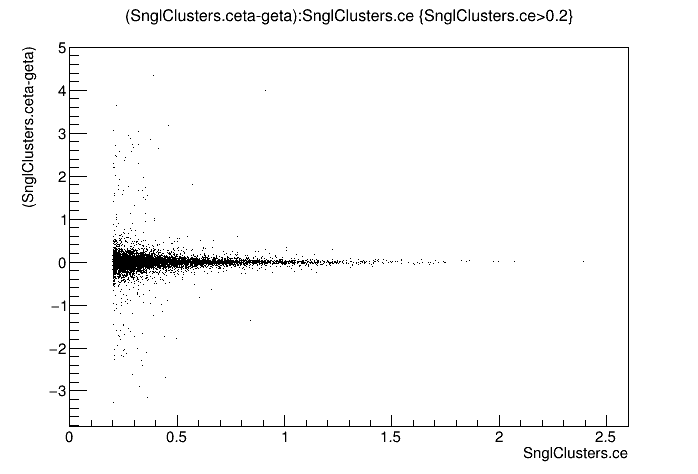 HCALIN
Δeta vs e
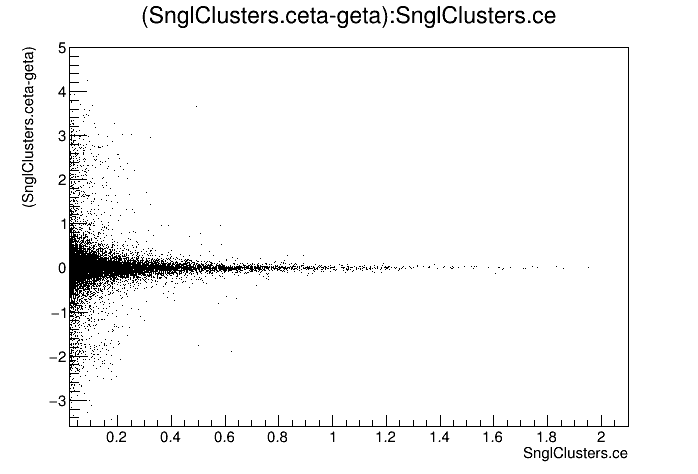 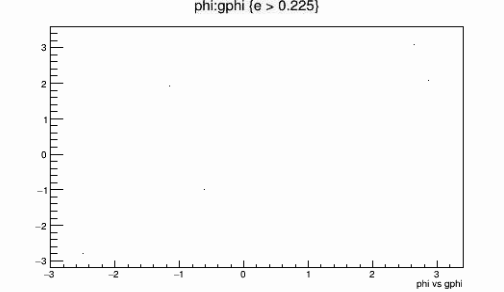 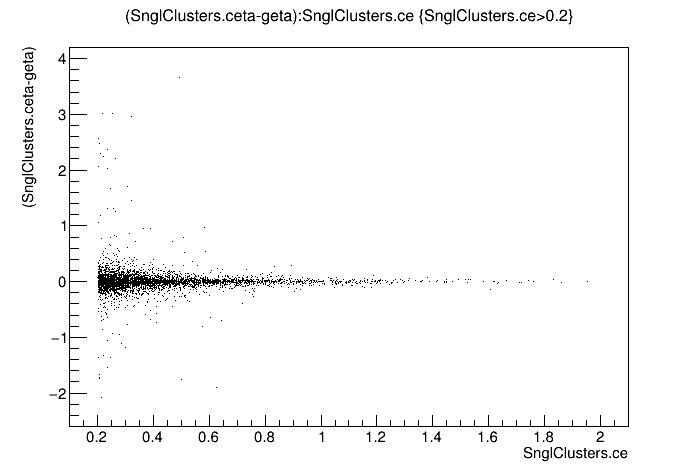 HCALIN
Δe vs e
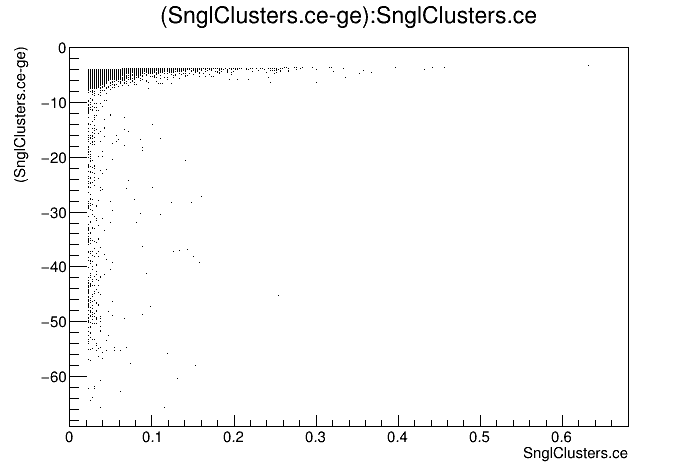 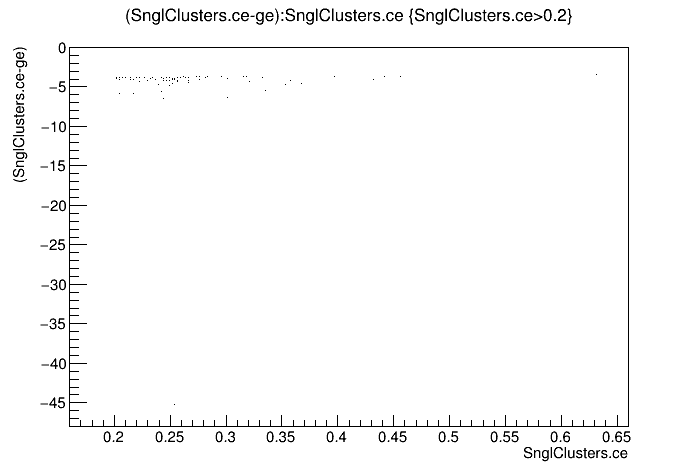 HCALIN
Δe vs e
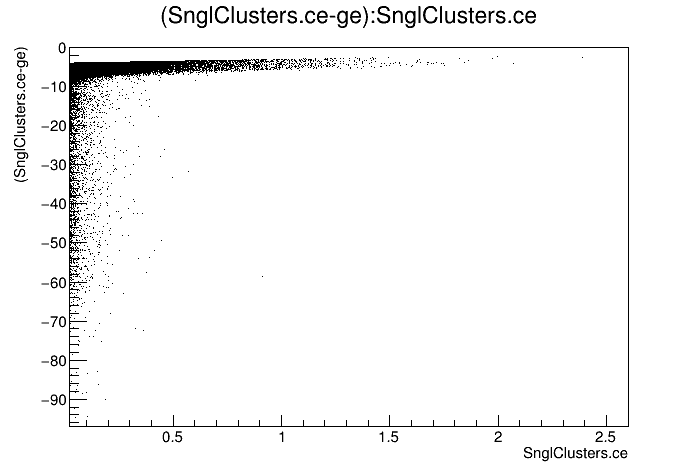 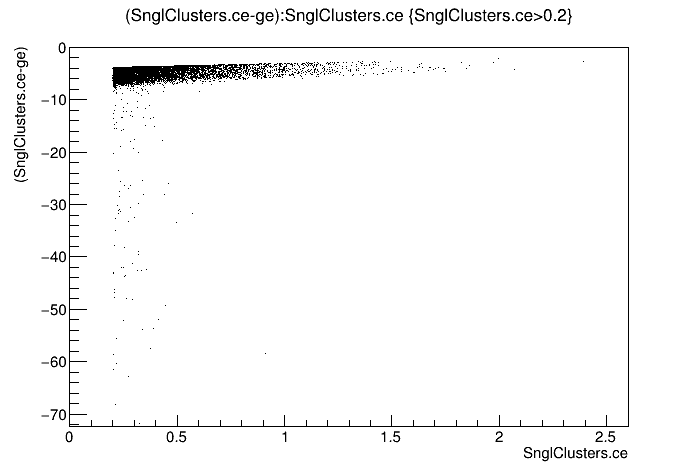 HCALIN
Δe vs e
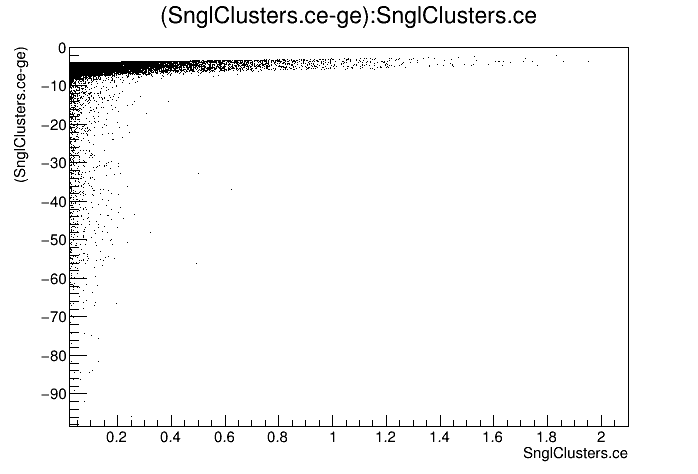 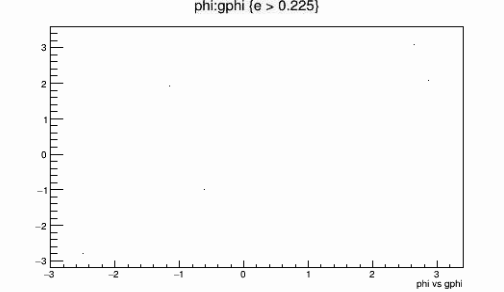 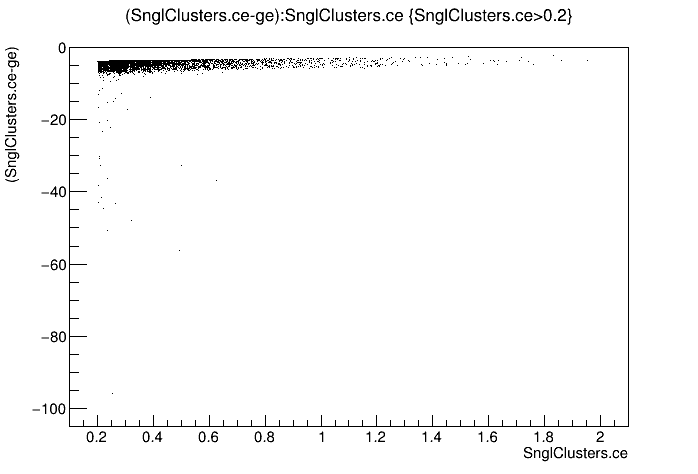 HCALIN
Distribution
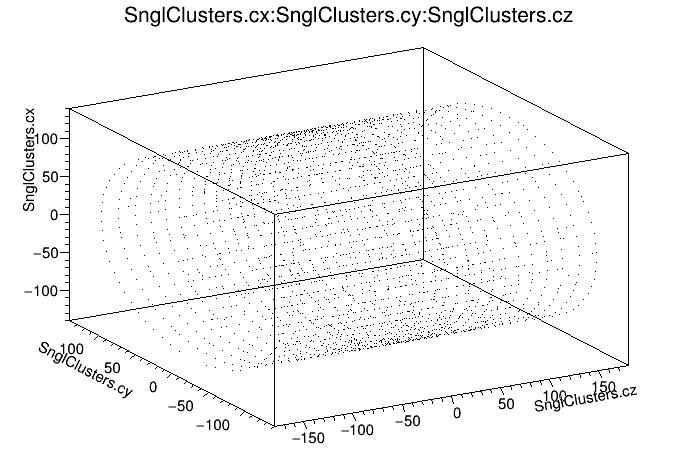 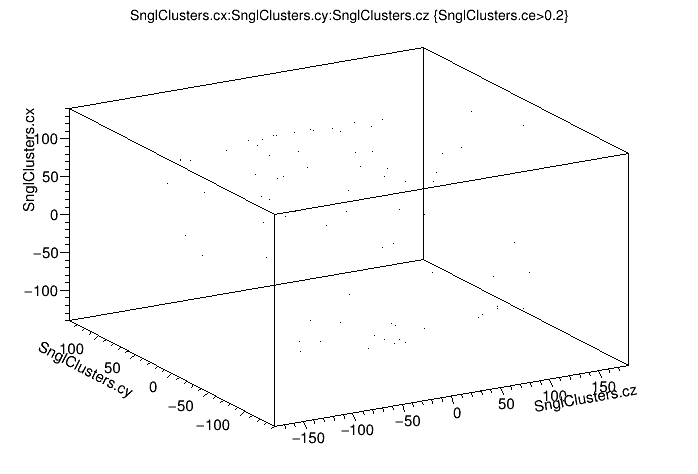 HCALIN
Distribution
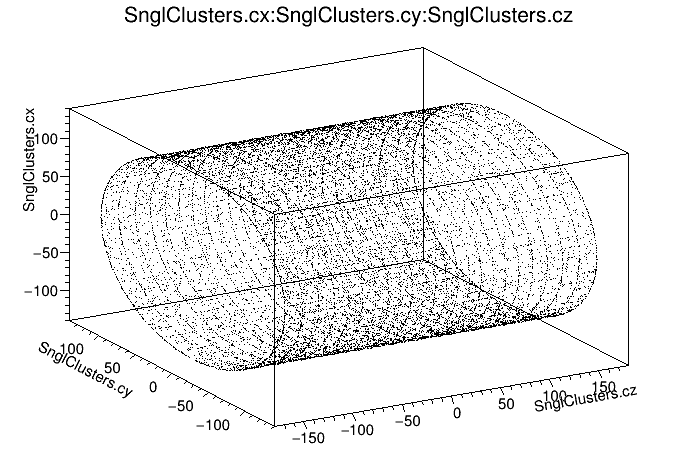 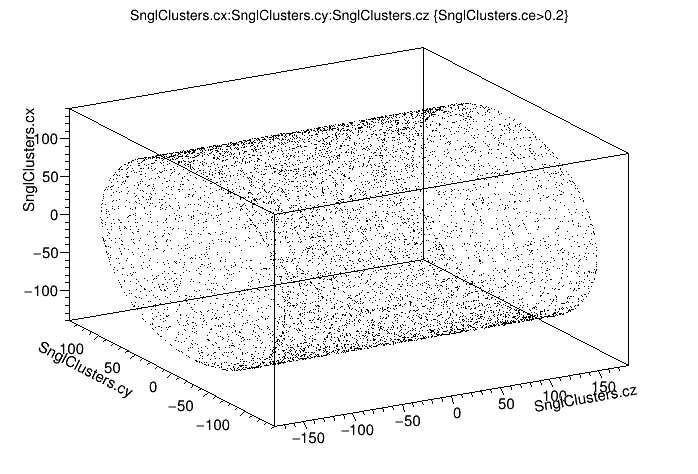 HCALIN
Distribution
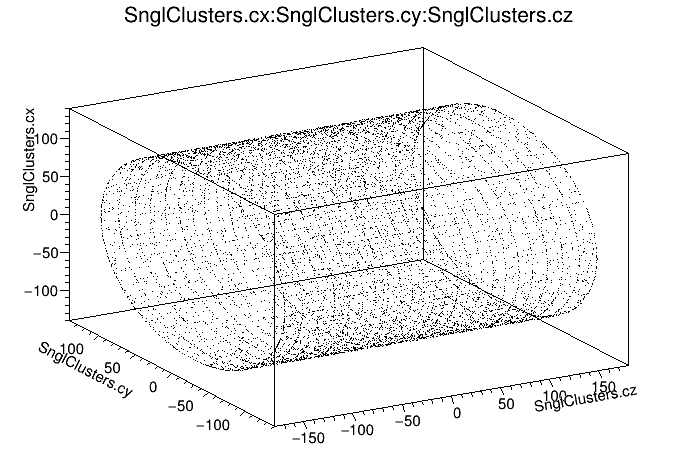 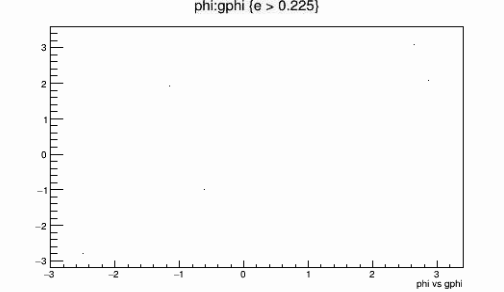 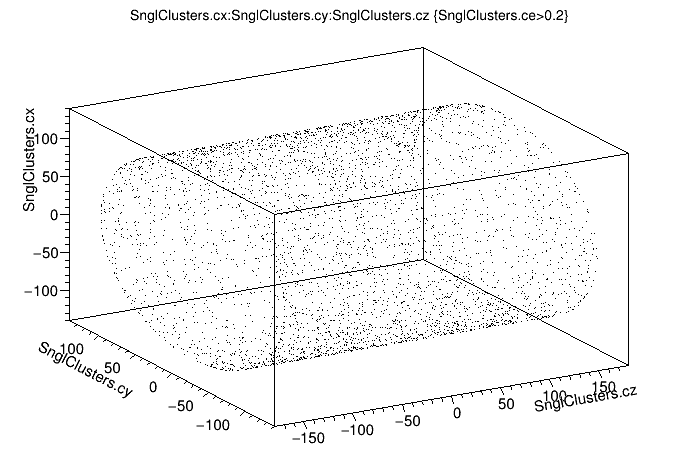 HCALOUT
HCALOUT
e vs ge
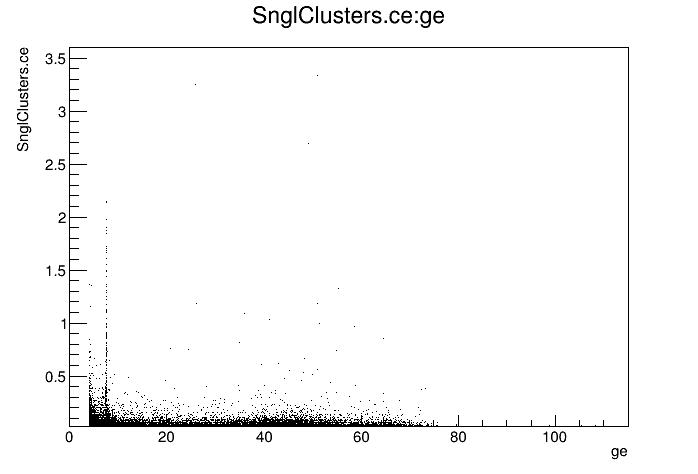 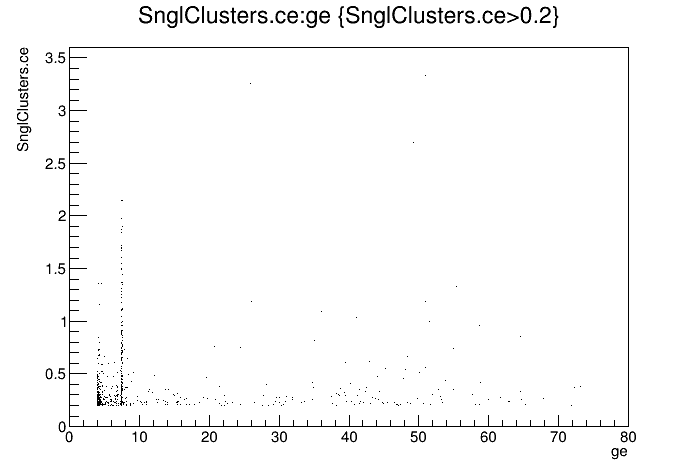 HCALOUT
e vs ge
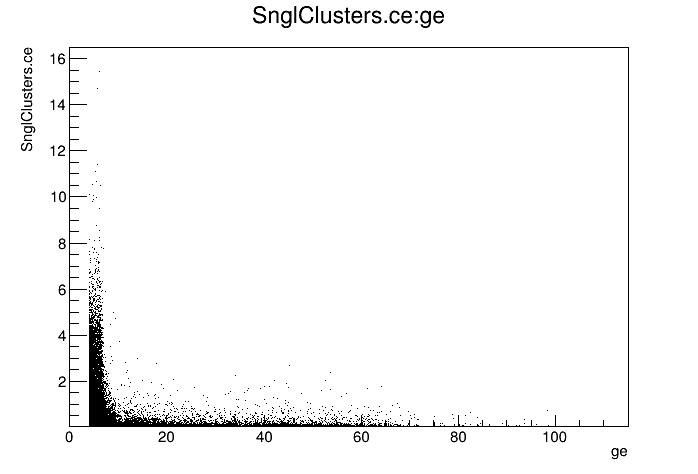 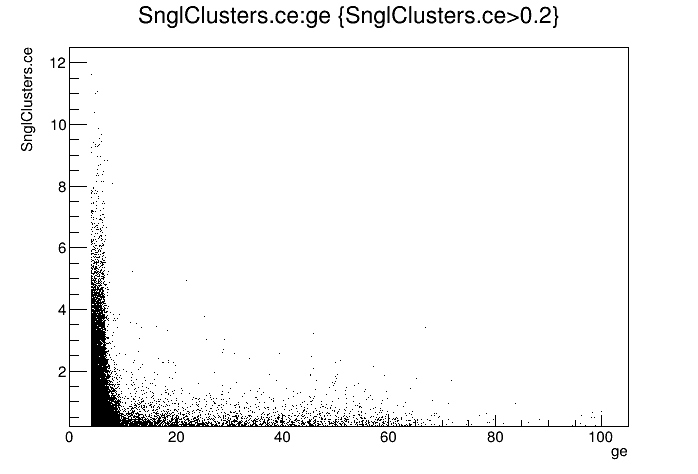 HCALOUT
e vs ge
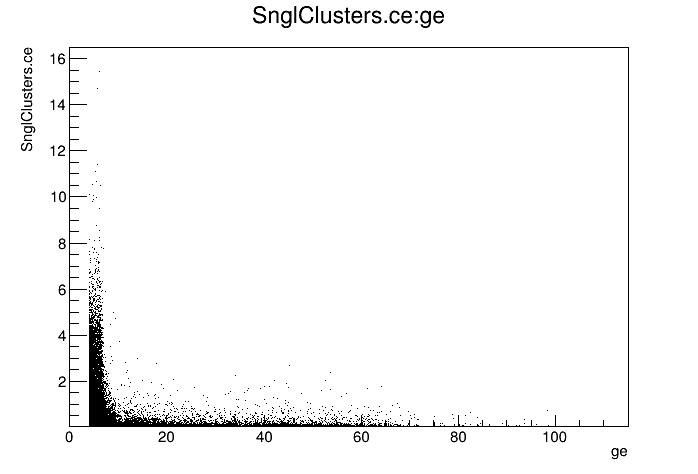 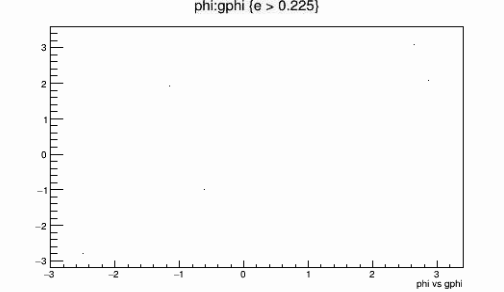 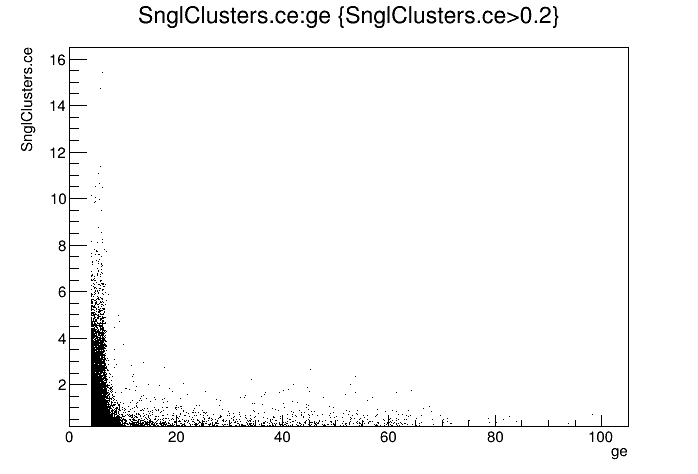 HCALOUT
phi vs gphi
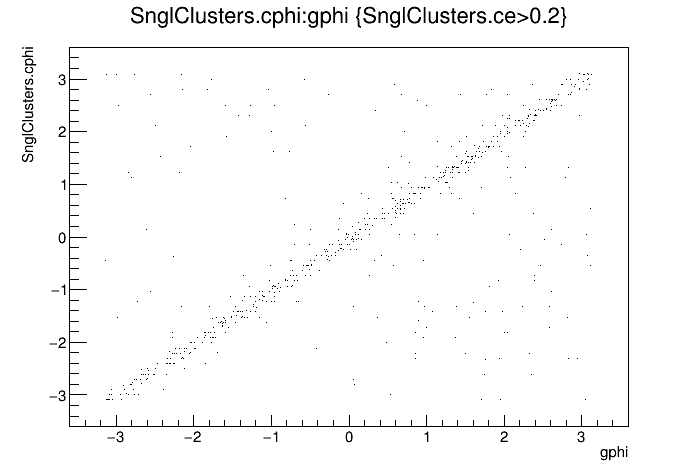 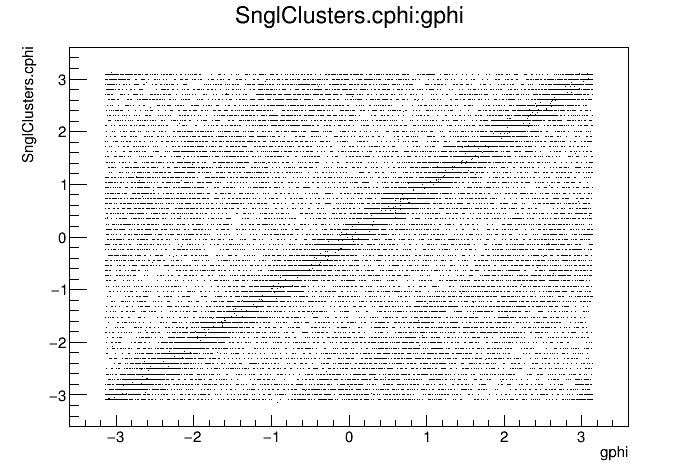 HCALOUT
phi vs gphi
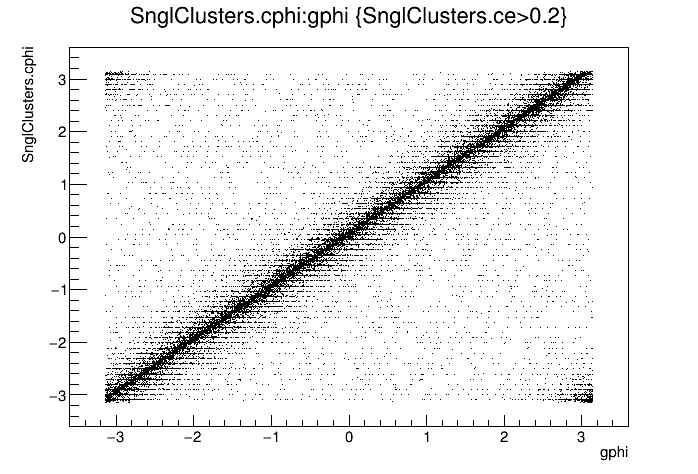 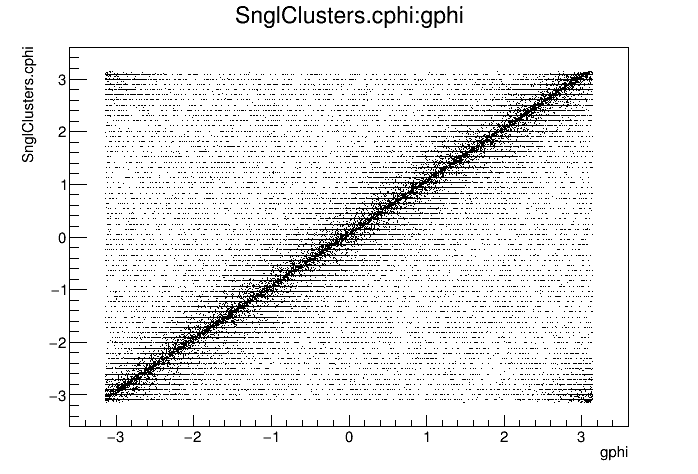 HCALOUT
phi vs gphi
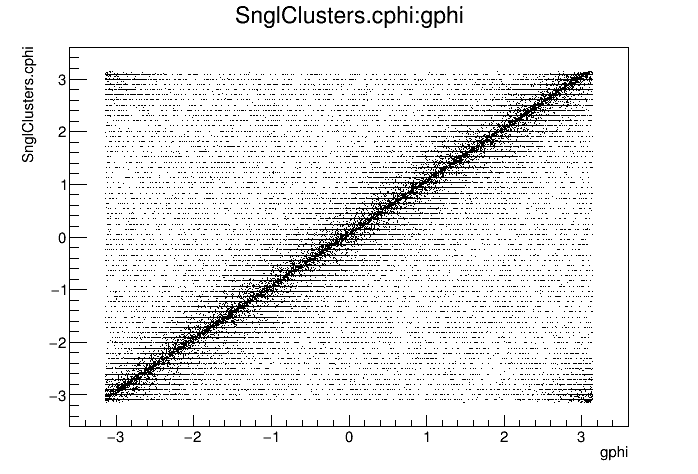 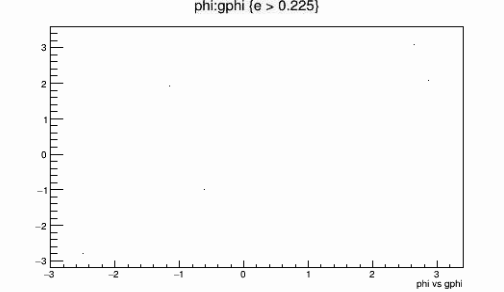 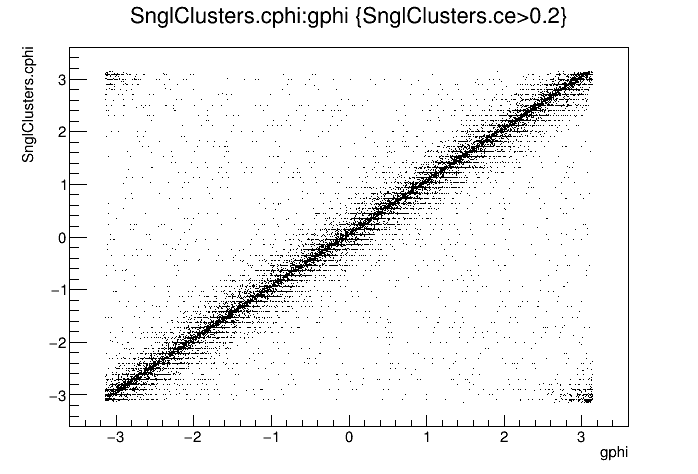 HCALOUT
eta vs geta
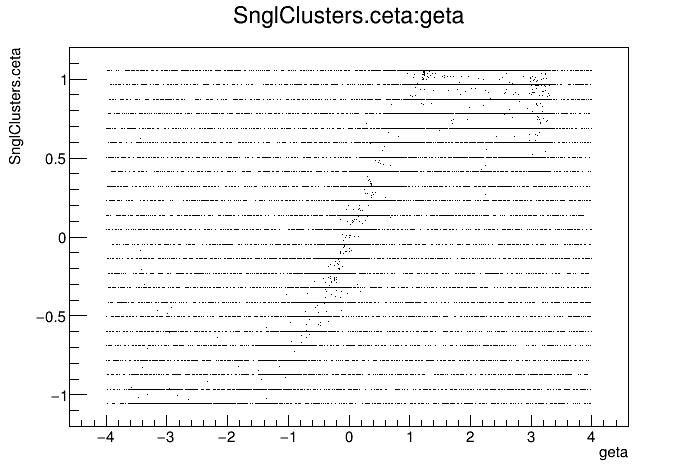 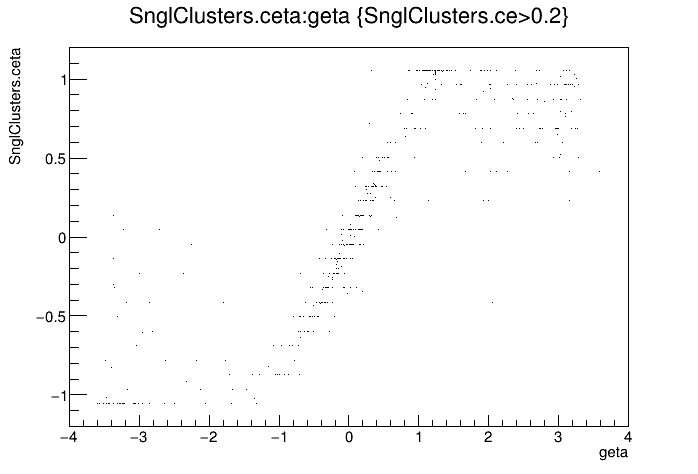 HCALOUT
eta vs geta
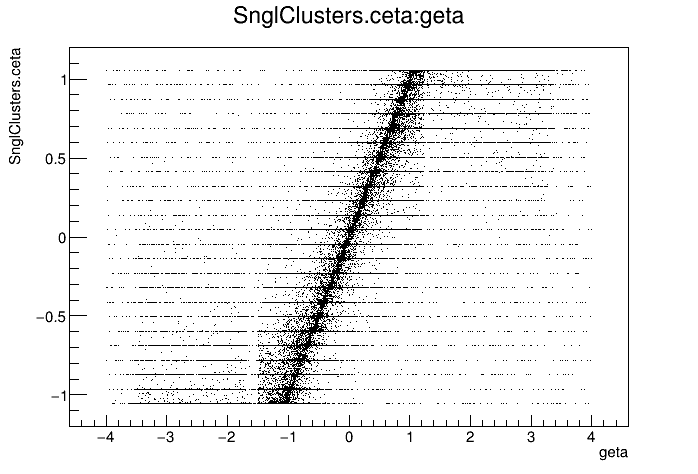 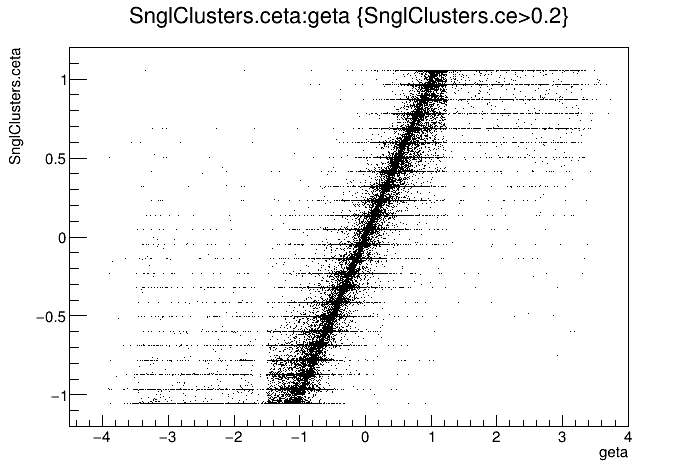 HCALOUT
eta vs geta
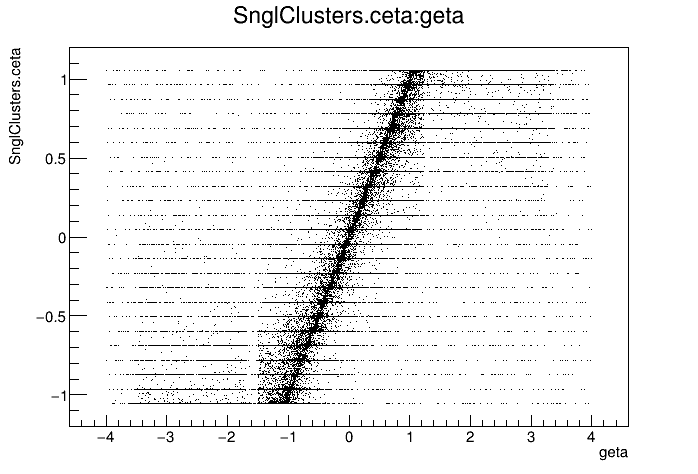 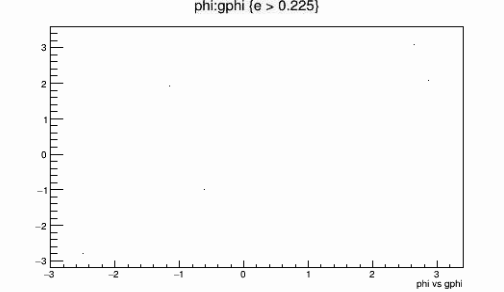 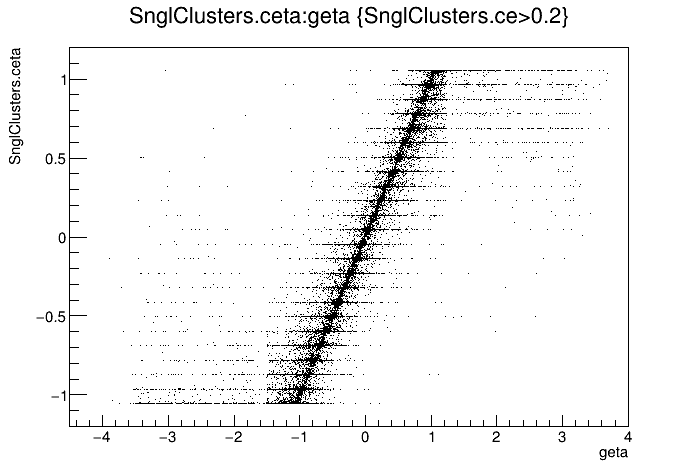 HCALOUT
Δe/ge vs ge
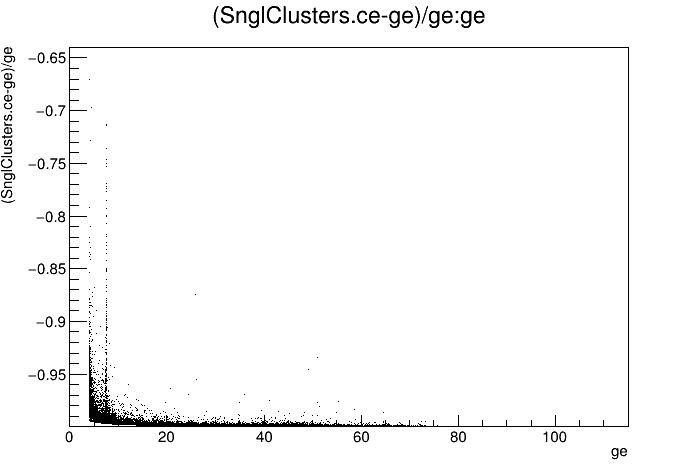 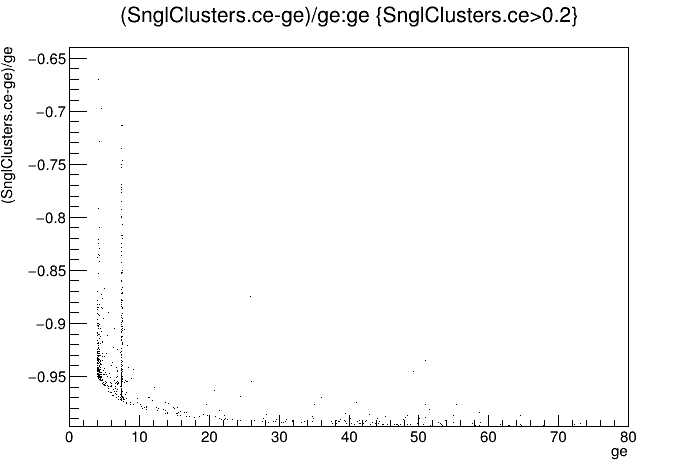 HCALOUT
Δe/ge vs ge
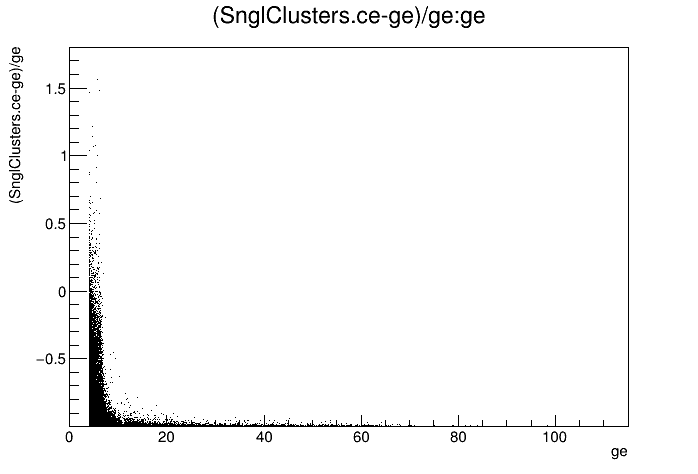 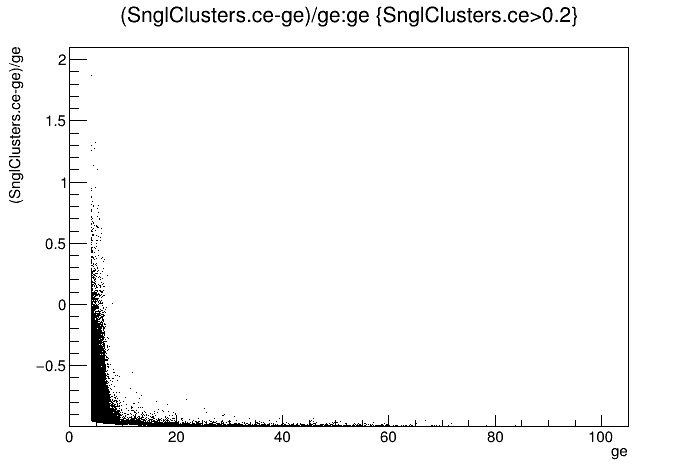 HCALOUT
Δe/ge vs ge
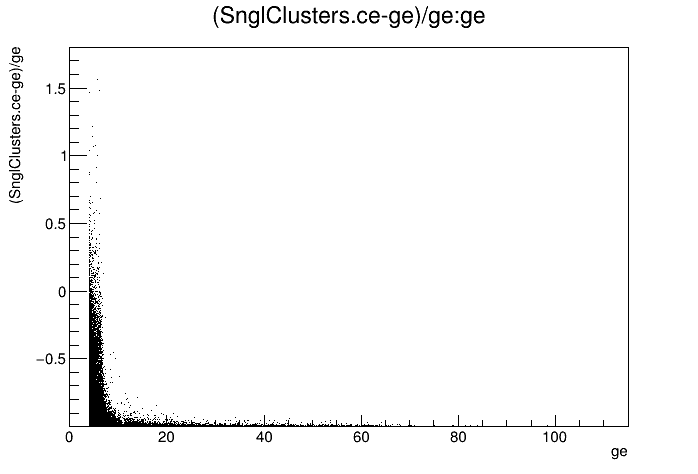 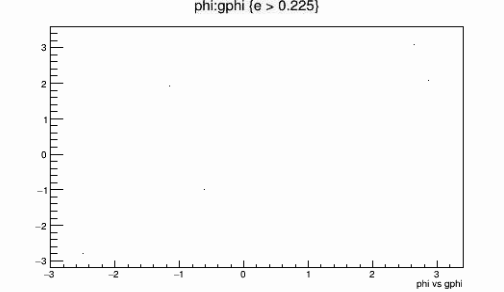 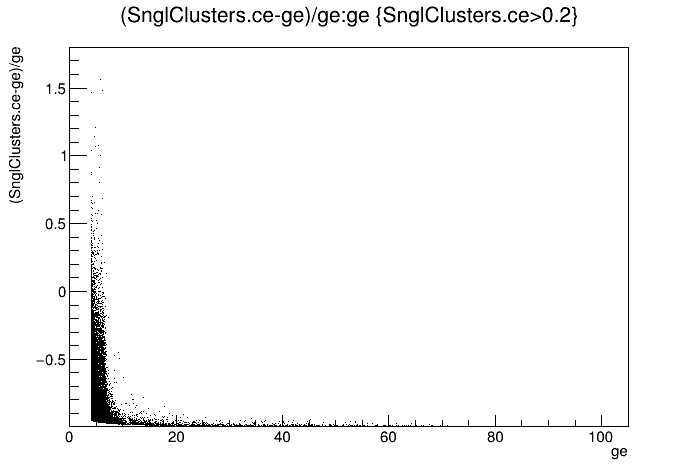 HCALOUT
Δphi/gphi vs gphi
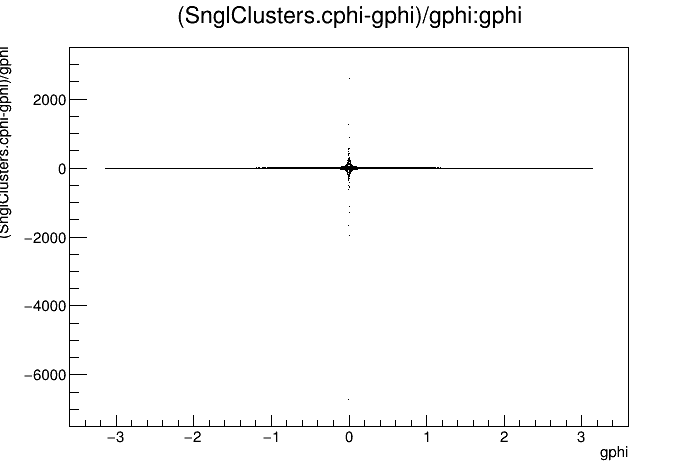 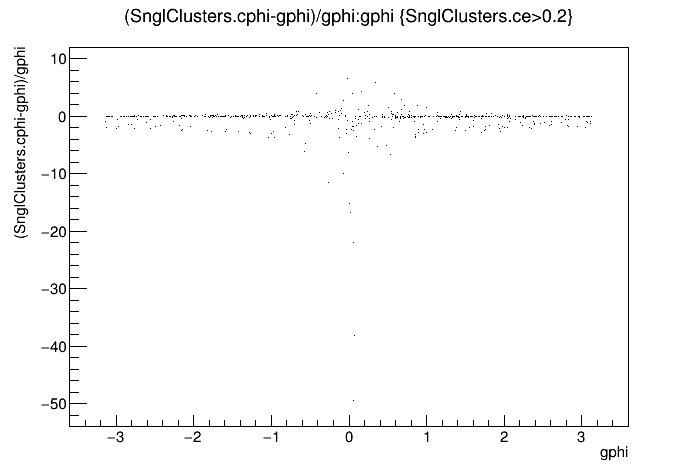 HCALOUT
Δphi/gphi vs gphi
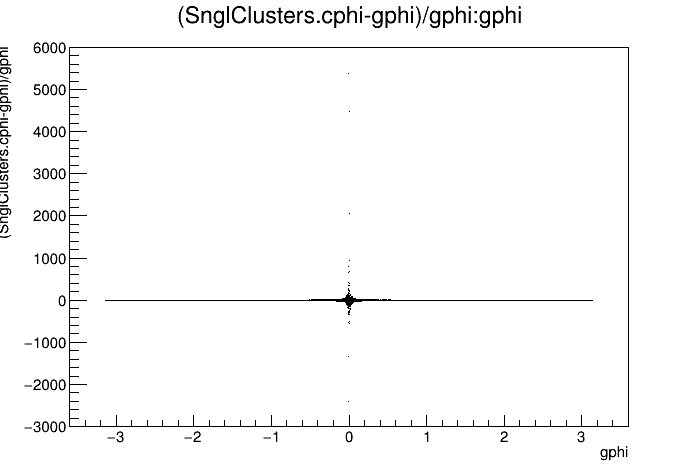 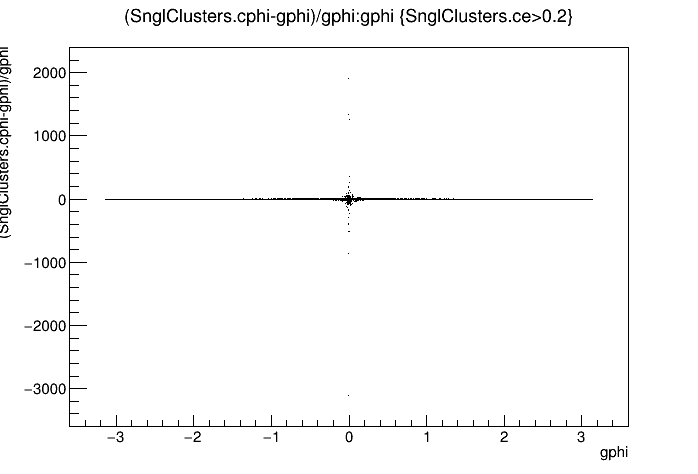 HCALOUT
Δphi/gphi vs gphi
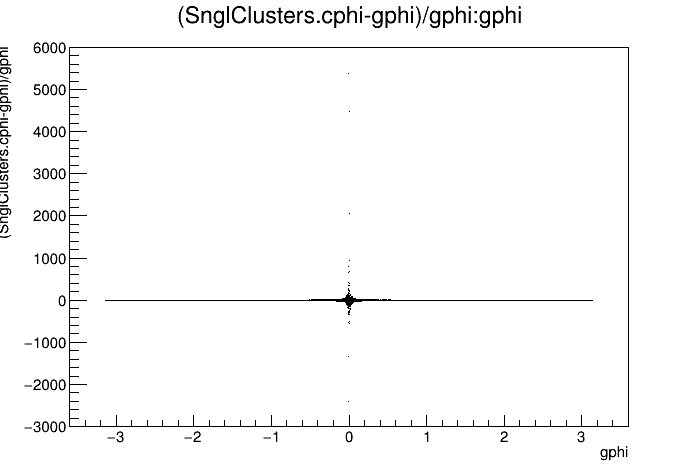 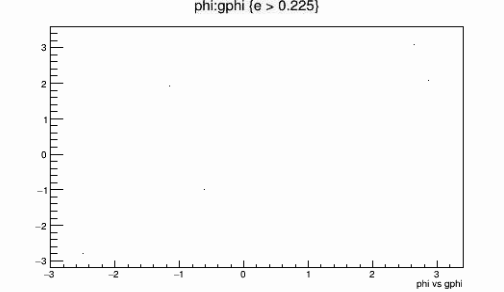 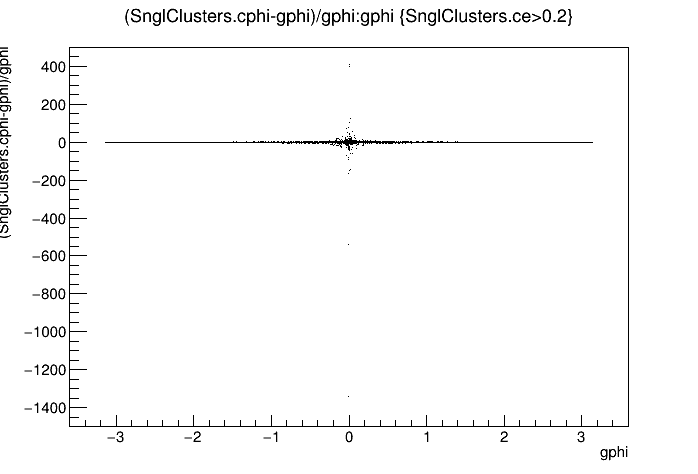 HCALOUT
Δeta/geta vs geta
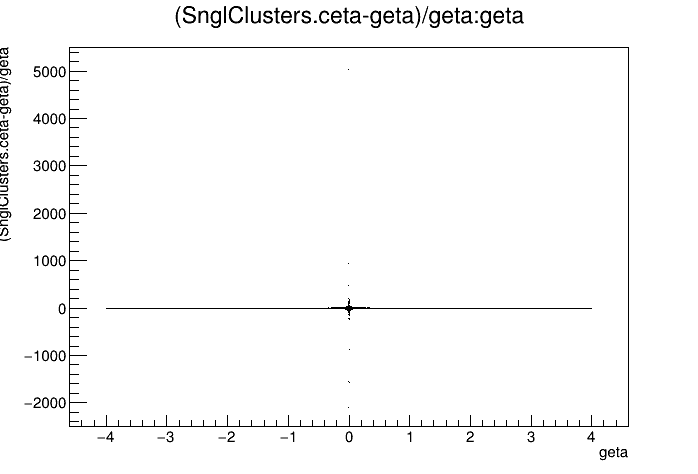 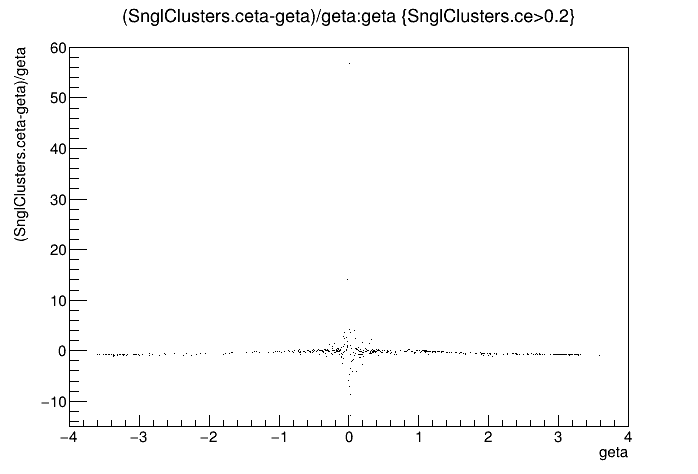 HCALOUT
Δeta/geta vs geta
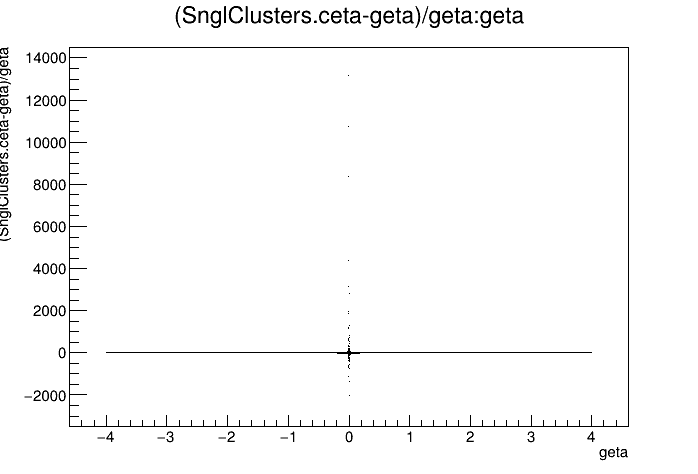 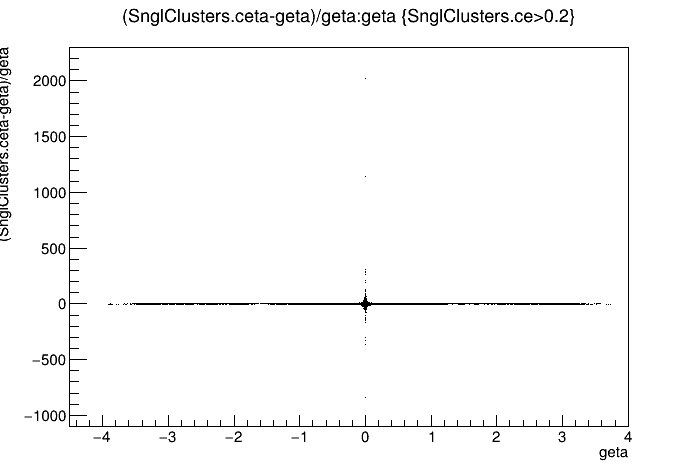 HCALOUT
Δeta/geta vs geta
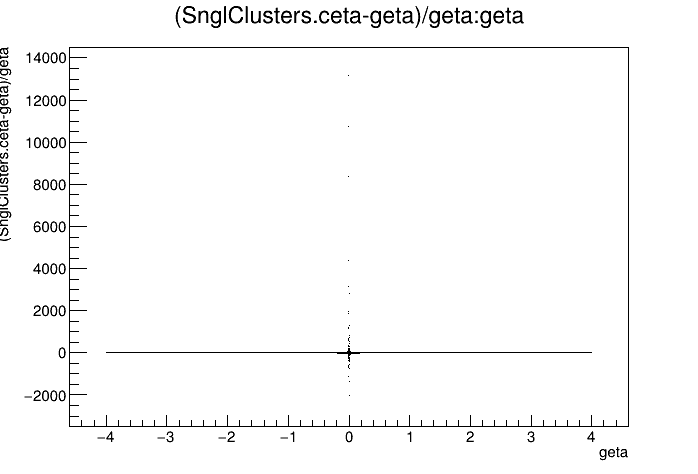 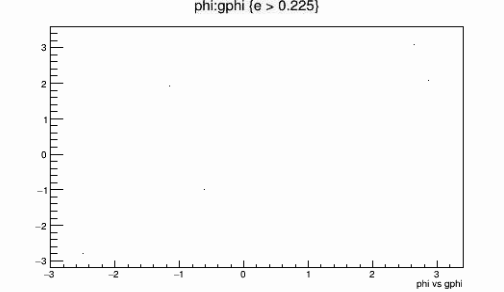 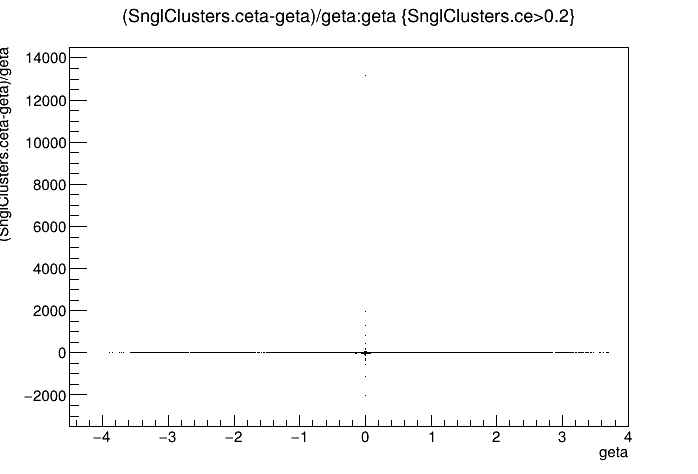 HCALOUT
Δphi vs e
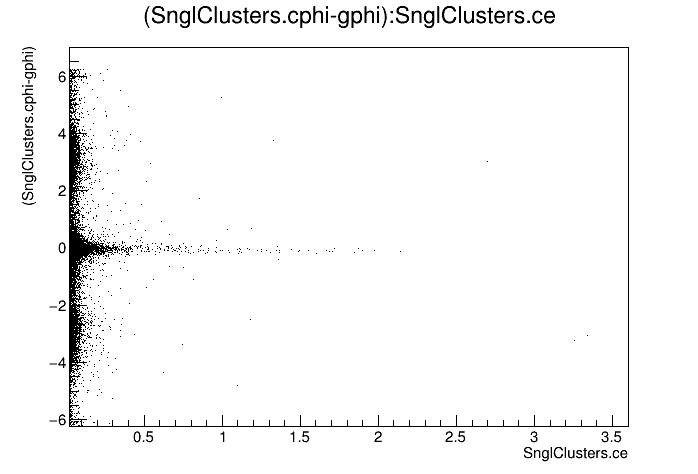 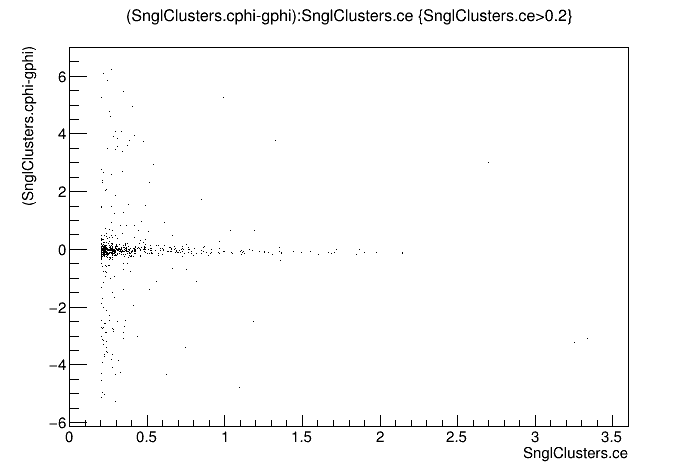 HCALOUT
Δphi vs e
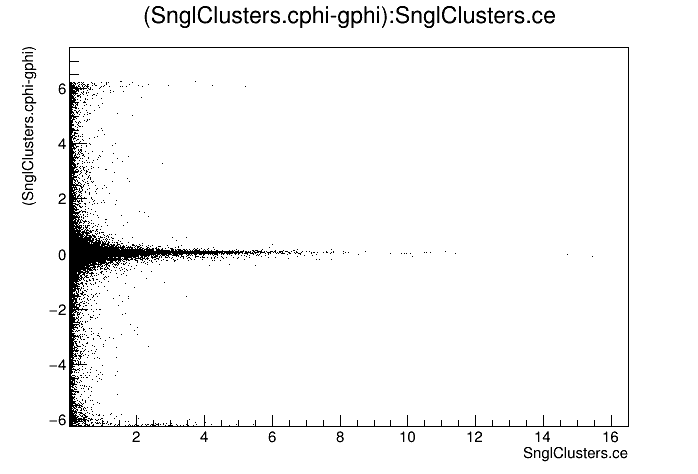 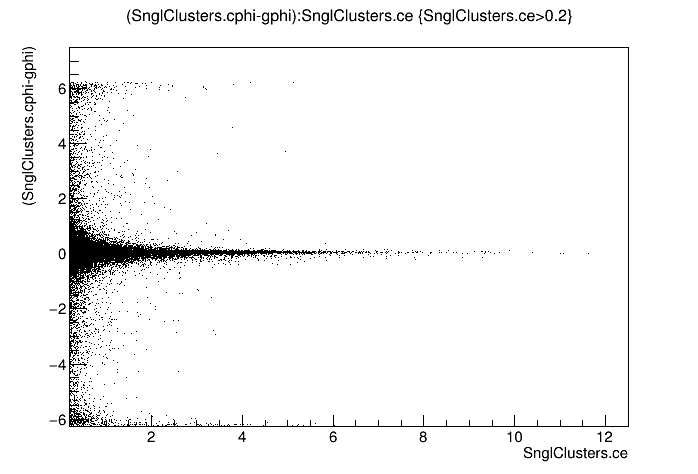 HCALOUT
Δphi vs e
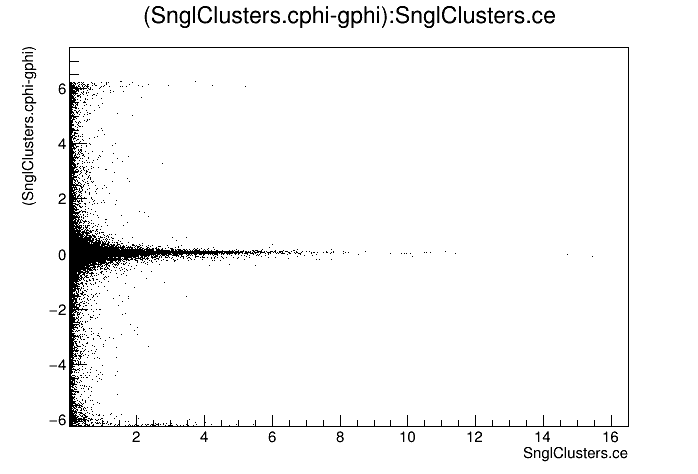 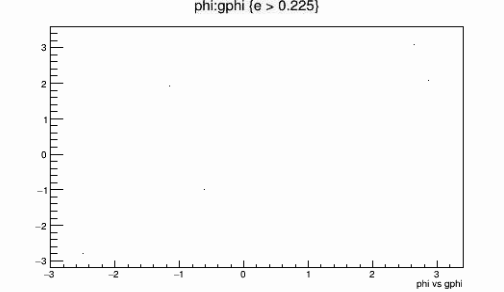 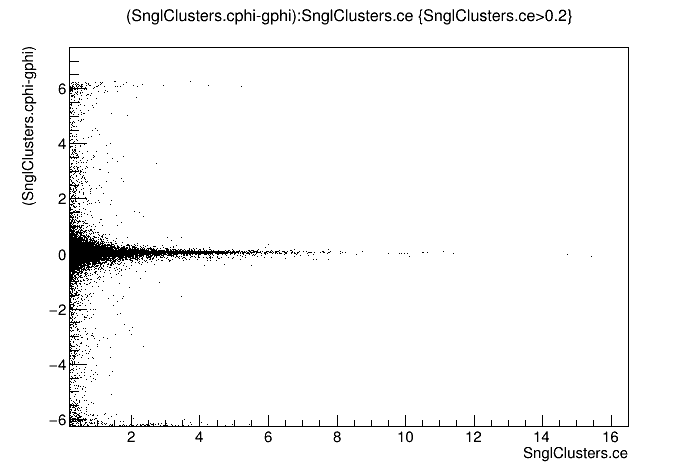 HCALOUT
Δeta vs e
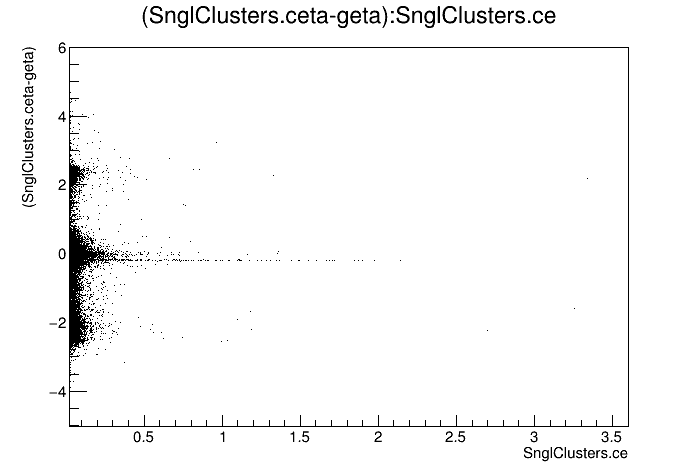 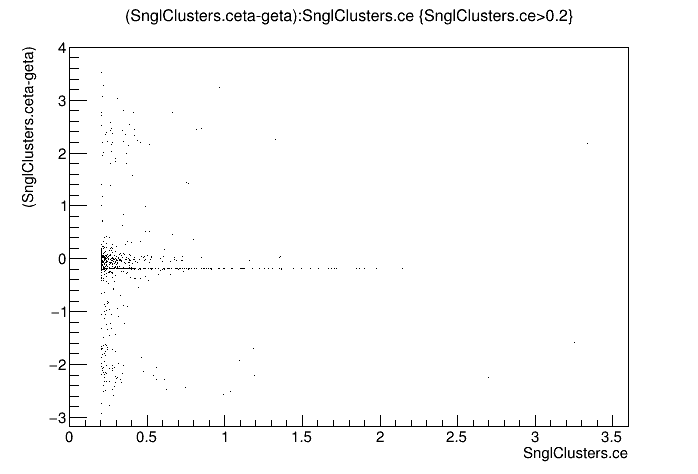 HCALOUT
Δeta vs e
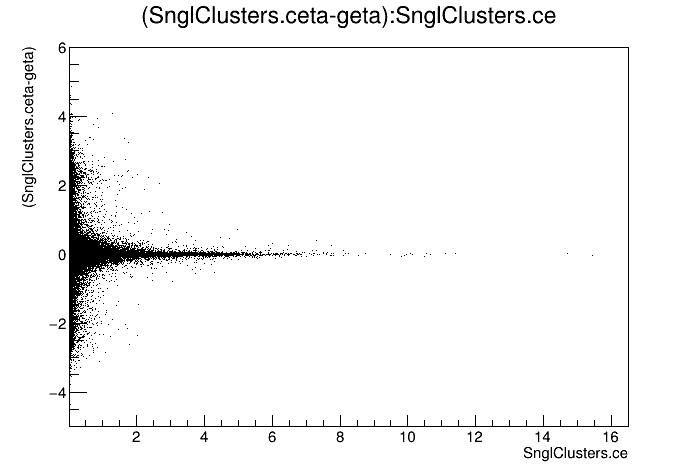 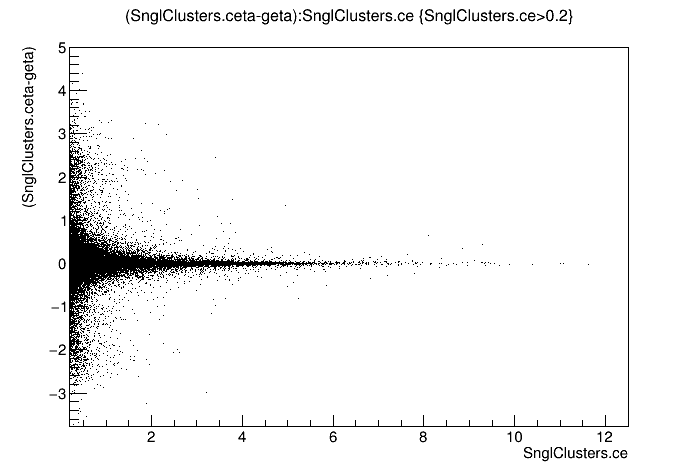 HCALOUT
Δeta vs e
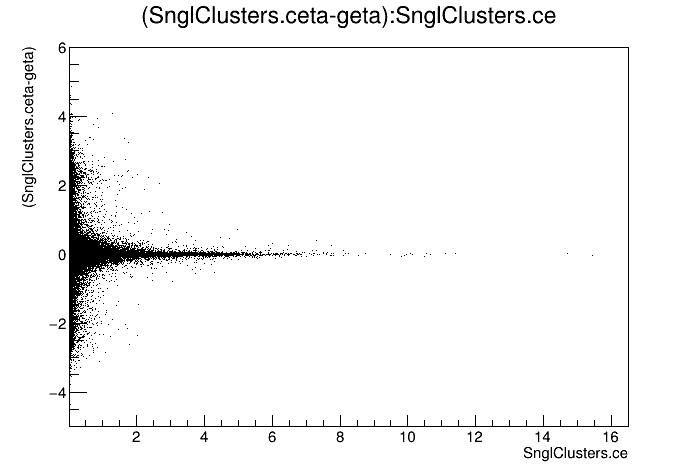 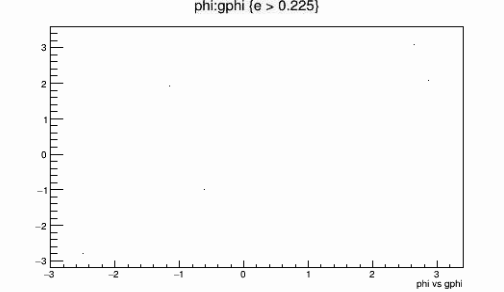 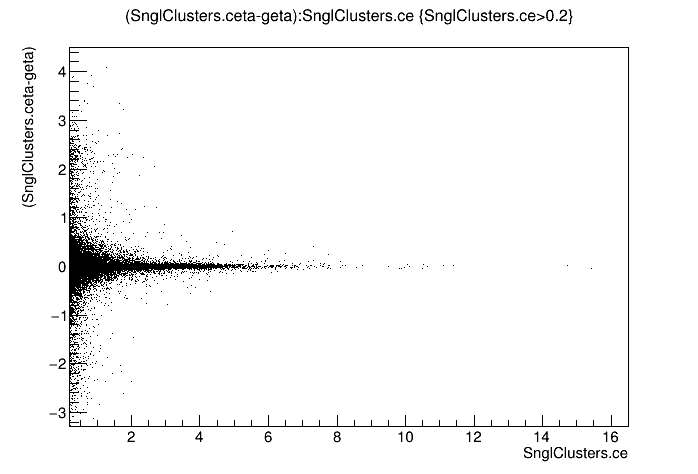 HCALOUT
Δe vs e
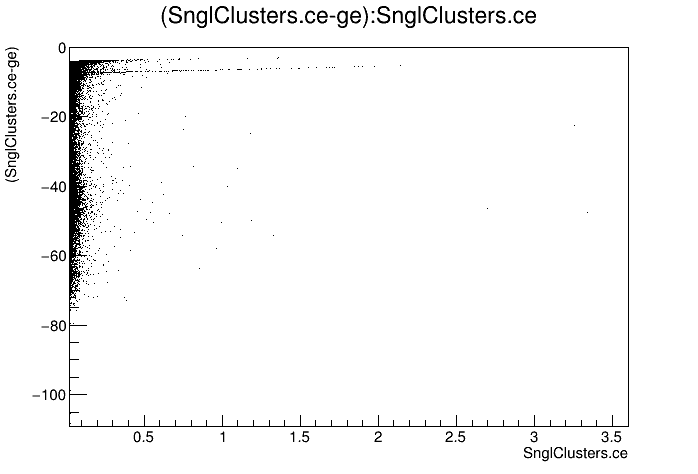 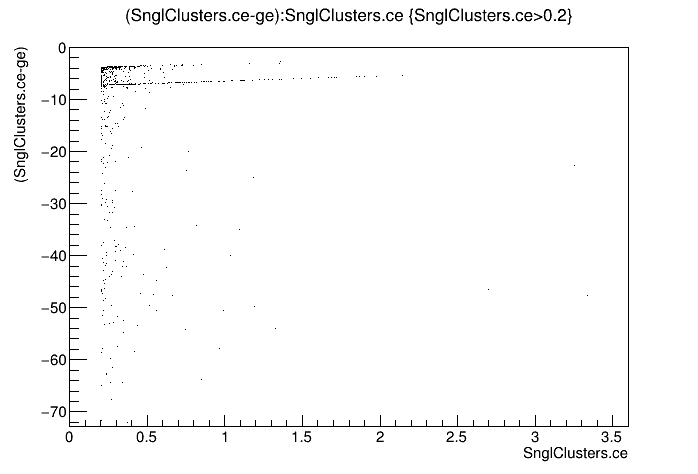 HCALOUT
Δe vs e
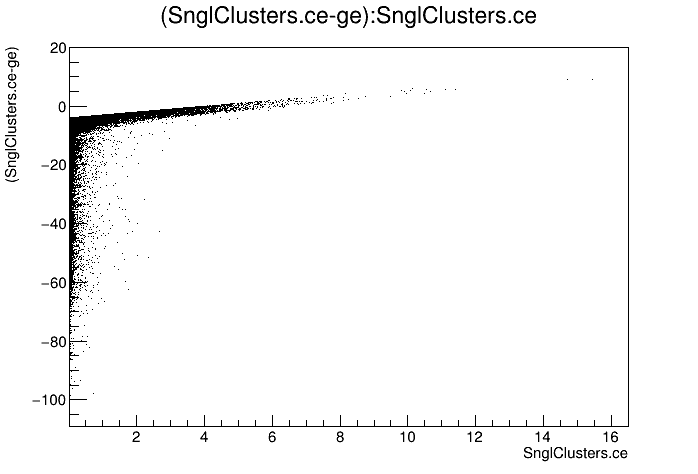 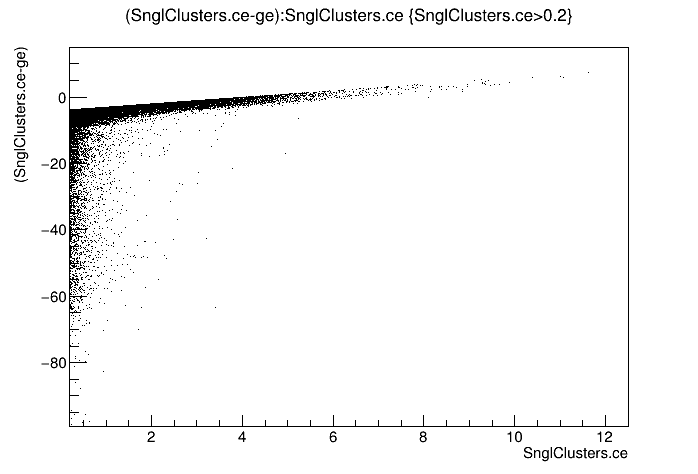 HCALOUT
Δe vs e
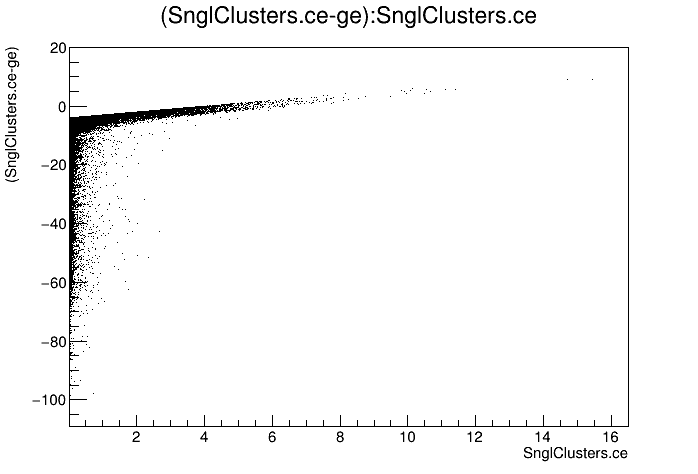 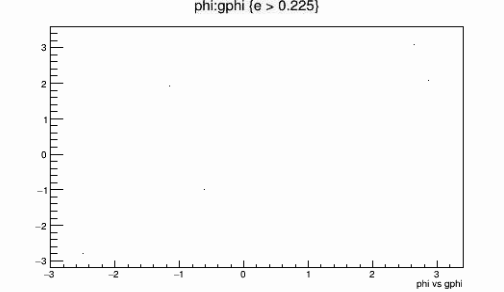 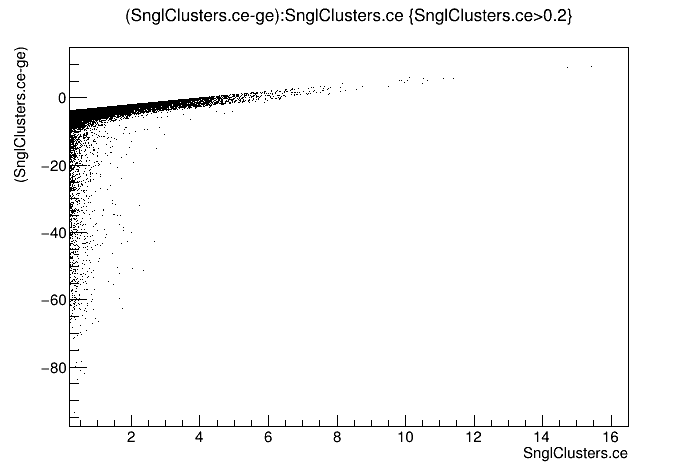 HCALOUT
Distribution
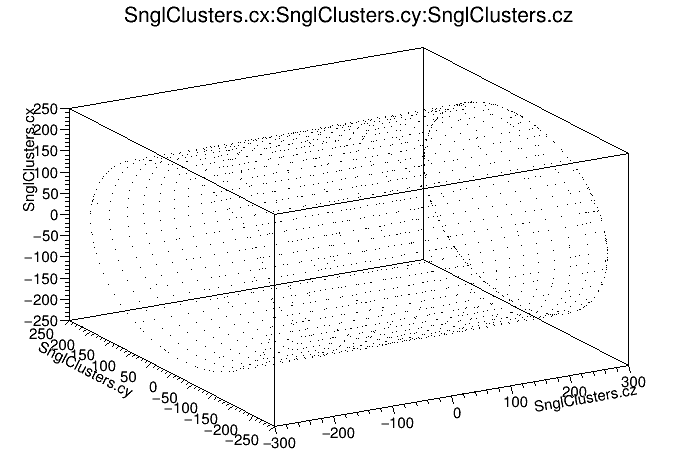 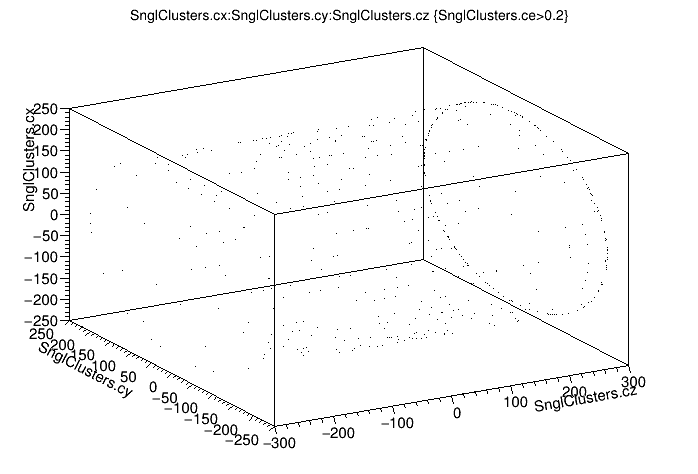 HCALOUT
Distribution
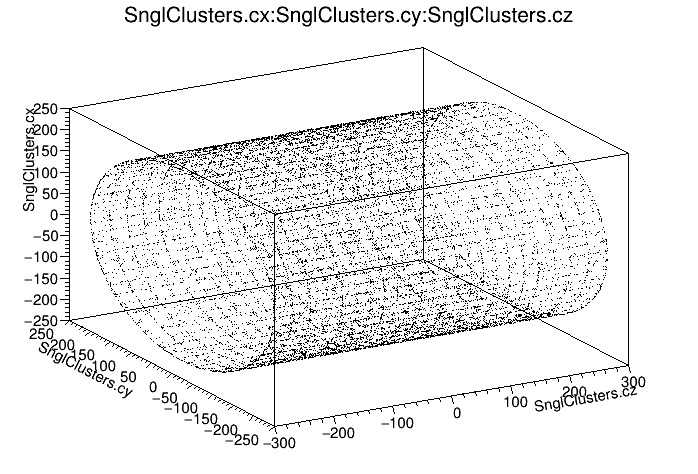 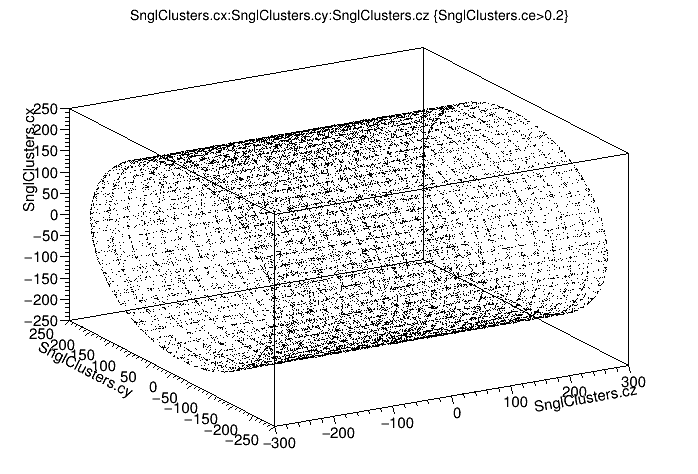 HCALOUT
distribution
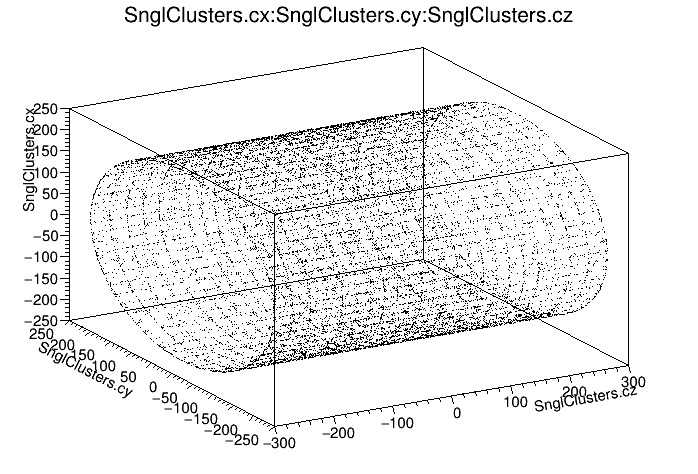 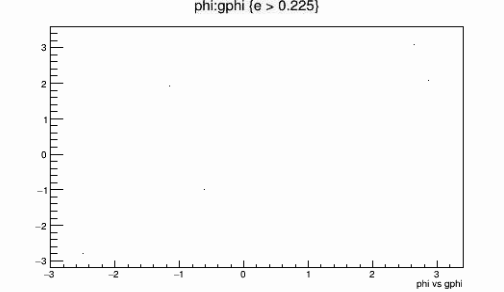 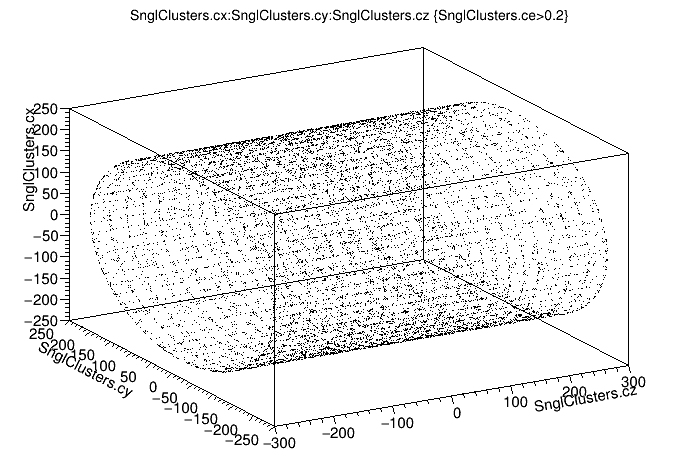 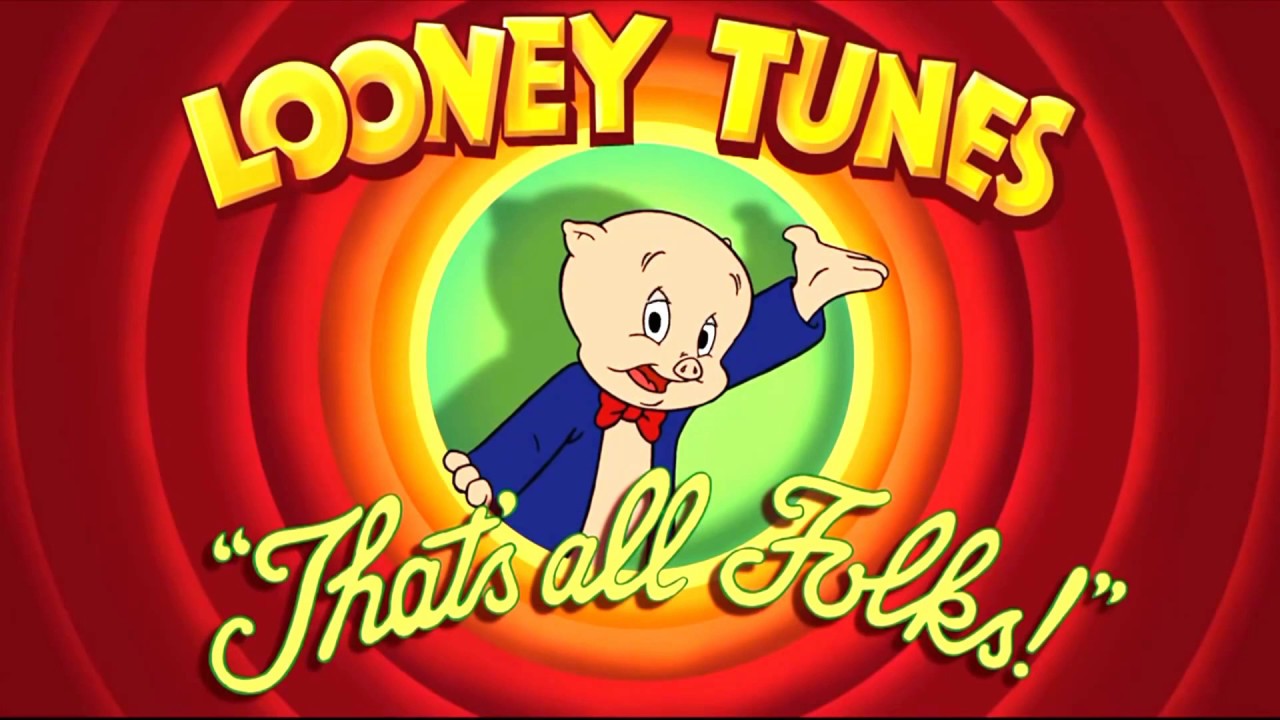